The Fullness of Christ: Meditations on Our Multidimensional Messiah
Lesson Two: The Son of Man
When You hear the Title, “The Son of Man,” What do you Think of?:
1. Introduction:
When you hear the title “Son of Man” what do you think of? 
Generally most think this title concerns Jesus’ humanity due to the use of the term “man”
1. Introduction:
When you hear the title “Son of Man” what do you think of? 
Generally most think this title concerns Jesus’ humanity due to the use of the term “man”
But, when we evaluate this designation from a full biblical perspective we see that it includes more than just humanity—it is a messianic description
1. Introduction:
When you hear the title “Son of Man” what do you think of? 
Generally most think this title concerns Jesus’ humanity due to the use of the term “man”
But, when we evaluate this designation from a full biblical perspective we see that it includes more than just humanity—it is a messianic description
The title, “Son of Man,” describes a human with full divine authority who has received an eternal kingdom from God to rule and reign (Messiah: anointed future ruler over the people of God)
1. Introduction:
When you hear the title “Son of Man” what do you think of? 
Generally most think this title concerns Jesus’ humanity due to the use of the term “man”
But, when we evaluate this designation from a full biblical perspective we see that it includes more than just humanity—it is a messianic description
The title, “Son of Man,” describes a human with full divine authority who has received an eternal kingdom from God to rule and reign (Messiah: anointed future ruler over the people of God)
Why is this title important?
1. Introduction:
When you hear the title “Son of Man” what do you think of? 
Generally most think this title concerns Jesus’ humanity due to the use of the term “man”
But, when we evaluate this designation from a full biblical perspective we see that it includes more than just humanity—it is a messianic description
The title, “Son of Man,” describes a human with full divine authority who has received an eternal kingdom from God to rule and reign (Messiah: anointed future ruler over the people of God)
Why is this title important? 
The term “Son of Man” is used most frequently in reference to Jesus (other than “Jesus”) in the Gospels
1. Introduction:
When you hear the title “Son of Man” what do you think of? 
Generally most think this title concerns Jesus’ humanity due to the use of the term “man”
But, when we evaluate this designation from a full biblical perspective we see that it includes more than just humanity—it is a messianic description
The title, “Son of Man,” describes a human with full divine authority who has received an eternal kingdom from God to rule and reign (Messiah: anointed future ruler over the people of God)
Why is this title important? 
The term “Son of Man” is used most frequently in reference to Jesus (other than “Jesus”) in the Gospels
The title is used 82 times in the Matthew, Mark, Luke, and John
1. Introduction:
When you hear the title “Son of Man” what do you think of? 
Generally most think this title concerns Jesus’ humanity due to the use of the term “man”
But, when we evaluate this designation from a full biblical perspective we see that it includes more than just humanity—it is a messianic description
The title, “Son of Man,” describes a human with full divine authority who has received an eternal kingdom from God to rule and reign (Messiah: anointed future ruler over the people of God)
Why is this title important? 
The term “Son of Man” is used most frequently in reference to Jesus (other than “Jesus”) in the Gospels
The title is used 82 times in the Matthew, Mark, Luke, and John
Finally, it is Jesus’ favorite self-designation
ii. Where Does Jesus Get the “Son of Man” Title?
ii. Where does Jesus Get This Title?
Daniel 7:13-14 is critical to understand what Son of Man means
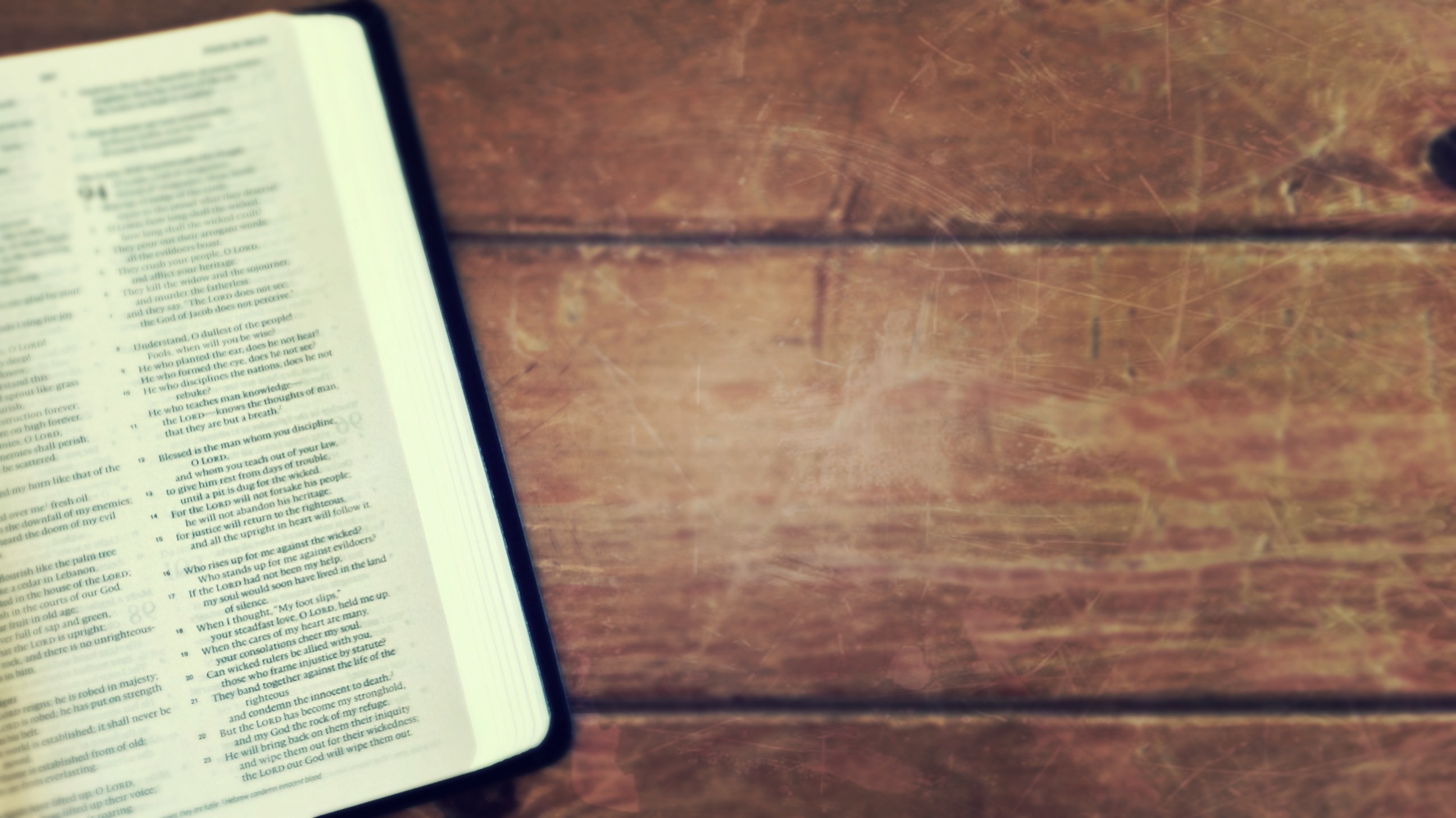 “I saw in the night visions, and behold, with the clouds of heaven there came one like a son of man, and he came to the Ancient of Days and was presented before him.	And to him was given dominion and glory and a kingdom, that all peoples, nations, and languages should serve him; his dominion is an everlasting dominion, which shall not pass away, and his kingdom one that shall not be destroyed.” 

Daniel 7:13-14 ESV
ii. Where does Jesus Get This Title?
Daniel 7:13-14 is critical to understand what Son of Man means
Evaluation of Daniel 7:13-14:
ii. Where does Jesus Get This Title?
Daniel 7:13-14 is critical to understand what Son of Man means
Evaluation of Daniel 7:13-14: 
Introduction:
ii. Where does Jesus Get This Title?
Daniel 7:13-14 is critical to understand what Son of Man means
Evaluation of Daniel 7:13-14: 
Introduction:
“One like a son of man” is a description, not a title
ii. Where does Jesus Get This Title?
Daniel 7:13-14 is critical to understand what Son of Man means
Evaluation of Daniel 7:13-14: 
Introduction:
“One like a son of man” is a description, not a title
It describes one who receives kingdom authority from the Ancient of Days, the God of heaven
ii. Where does Jesus Get This Title?
Daniel 7:13-14 is critical to understand what Son of Man means
Evaluation of Daniel 7:13-14: 
Introduction:
Description One: Who the son of man is
ii. Where does Jesus Get This Title?
Daniel 7:13-14 is critical to understand what Son of Man means
Evaluation of Daniel 7:13-14: 
Introduction:
Description One: Who the son of man is
Humanity Focus:
ii. Where does Jesus Get This Title?
Daniel 7:13-14 is critical to understand what Son of Man means
Evaluation of Daniel 7:13-14: 
Introduction:
Description One: Who the son of man is
Humanity Focus: 
The term, with its emphasis on “man,” is obviously a description of a human being
ii. Where does Jesus Get This Title?
Daniel 7:13-14 is critical to understand what Son of Man means
Evaluation of Daniel 7:13-14: 
Introduction:
Description One: Who the son of man is
Humanity Focus: 
The term, with its emphasis on “man,” is obviously a description of a human being
Deity Focus:
ii. Where does Jesus Get This Title?
Daniel 7:13-14 is critical to understand what Son of Man means
Evaluation of Daniel 7:13-14: 
Introduction:
Description One: Who the son of man is
Humanity Focus: 
The term, with its emphasis on “man,” is obviously a description of a human being
Deity Focus:  
But this human being is also different than other humans
ii. Where does Jesus Get This Title?
Daniel 7:13-14 is critical to understand what Son of Man means
Evaluation of Daniel 7:13-14: 
Introduction:
Description One: Who the son of man is
Humanity Focus: 
The term, with its emphasis on “man,” is obviously a description of a human being
Deity Focus:  
But this human being is also different than other humans 
He is the one “coming/’riding’ on the clouds” a description typically saved for deity in the OT (Exod 14:20; 34:5; Num 10:34; Ps 104:3; Isa 19:1)
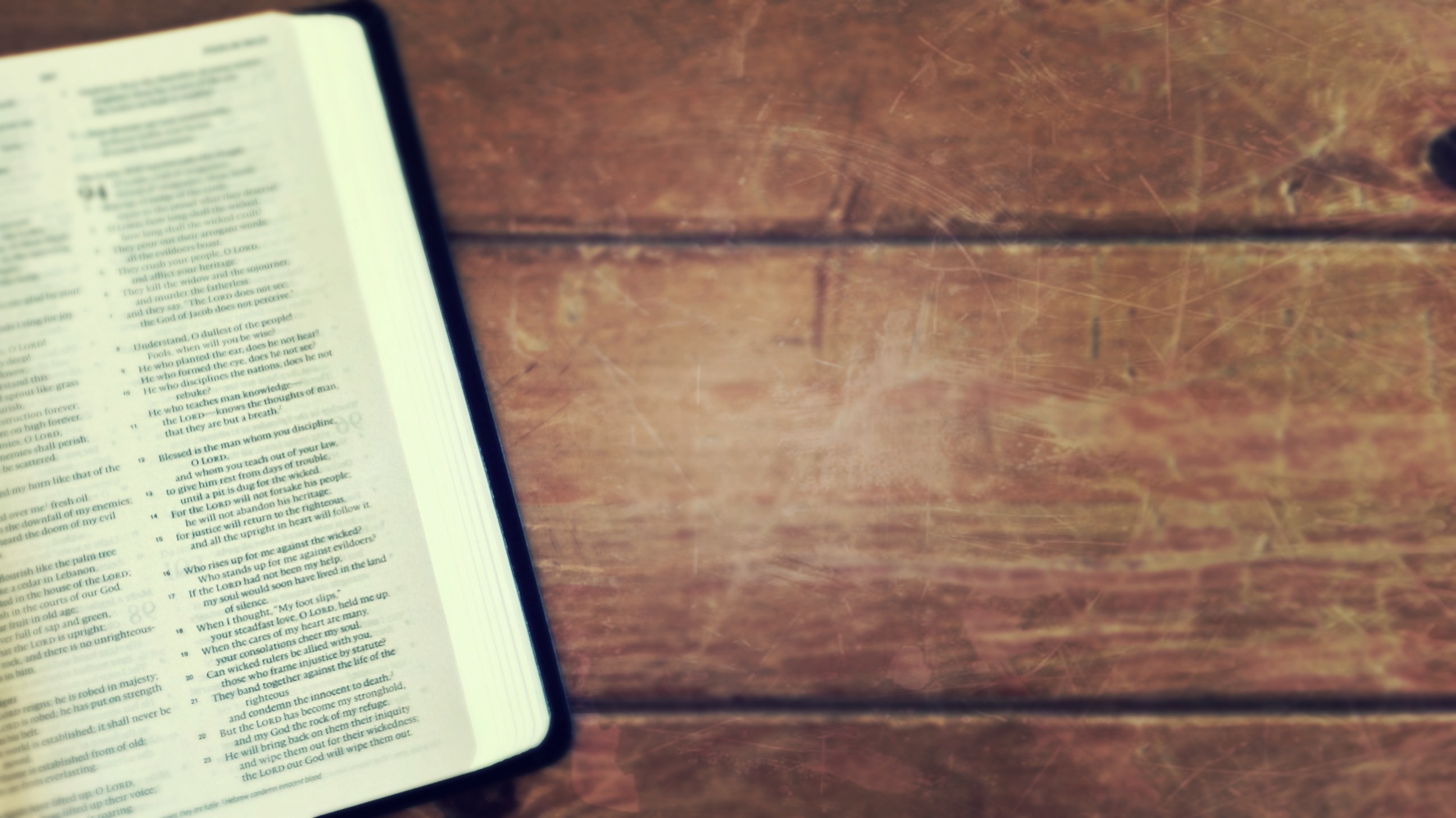 The LORD descended in the cloud and stood with him there, and proclaimed the name of the LORD.

(Exodus 34:5 ESV)
ii. Where does Jesus Get This Title?
Daniel 7:13-14 is critical to understand what Son of Man means
Evaluation of Daniel 7:13-14: 
Introduction:
Description One: Who the son of man is
Humanity Focus: 
The term, with its emphasis on “man,” is obviously a description of a human being
Deity Focus:  
But this human being is also different than other humans 
He is the one “coming/’riding’ on the clouds” a description typically saved for deity in the OT (Exod 14:20; 34:5; Num 10:34; Ps 104:3; Isa 19:1)
The “one like the son of man” can stand before the Ancient of Days, a designation for God—only the holy and righteous can stand before God
ii. Where does Jesus Get This Title?
Daniel 7:13-14 is critical to understand what Son of Man means
Evaluation of Daniel 7:13-14: 
Introduction:
Description One: Who the son of man is
Description Two: What the son of man receives:
ii. Where does Jesus Get This Title?
Daniel 7:13-14 is critical to understand what Son of Man means
Evaluation of Daniel 7:13-14: 
Introduction:
Description One: Who the son of man is
Description Two: What the son of man receives: 
Dominion, Glory, Kingdom: All divinely given (only God can give) and only for God (only God can receive)
ii. Where does Jesus Get This Title?
Daniel 7:13-14 is critical to understand what Son of Man means
Evaluation of Daniel 7:13-14: 
Introduction:
Description One: Who the son of man is
Description Two: What the son of man receives: 
Dominion, Glory, Kingdom: All divinely given (only God can give) and only for God (only God can receive)
These are all eternal: it is an everlasting dominion, a kingdom that will not be destroyed
ii. Where does Jesus Get This Title?
Daniel 7:13-14 is critical to understand what Son of Man means
Evaluation of Daniel 7:13-14: 
Introduction:
Description One: Who the son of man is
Description Two: What the son of man receives: 
Dominion, Glory, Kingdom: All divinely given (only God can give) and only for God (only God can receive)
These are all eternal: it is an everlasting dominion, a kingdom that will not be destroyed
Service: The one like the son of man will be served by all people, nations, and languages
ii. Where does Jesus Get This Title?
Daniel 7:13-14 is critical to understand what Son of Man means
Evaluation of Daniel 7:13-14: 
Introduction:
Description One: Who the son of man is
Description Two: What the son of man receives: 
Conclusion: 

The OT book of Daniel prepares us for a man, invested with divine authority, who will rule and reign over an everlasting kingdom.
iii. How Does Jesus Use the Title, “The Son of Man”?
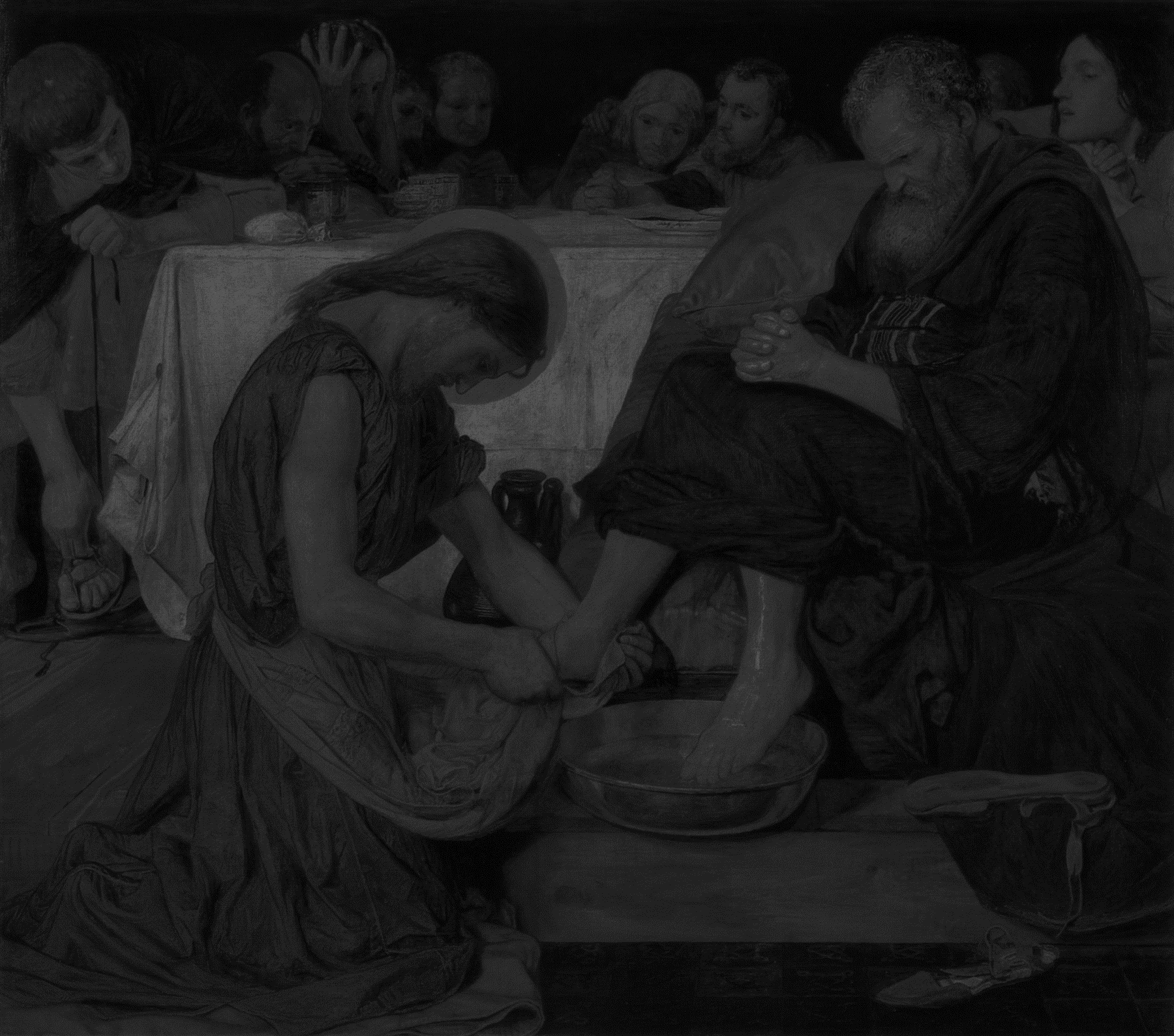 iii. How Does Jesus Use This Title?
Introduction: Jesus uses the ambiguity of this OT designation, “one like a son of man,” to fill it with the content of his ministry
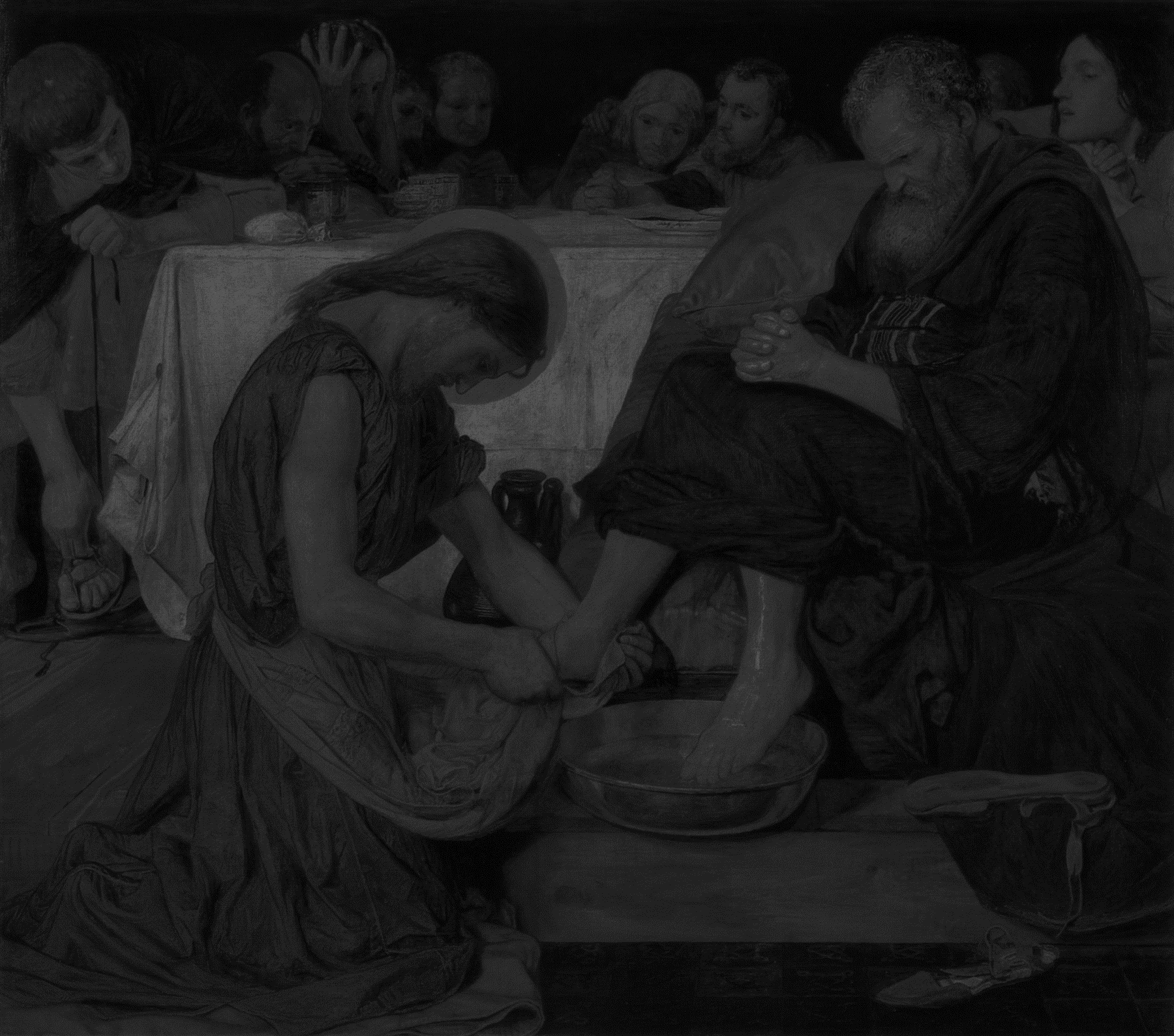 iii. How Does Jesus Use This Title?
Introduction: Jesus uses the ambiguity of this OT designation, “one like a son of man,” to fill it with the content of his ministry 
To describe his earthly ministry
The Son of Man has the authority to forgive sins (Mark 2:10)
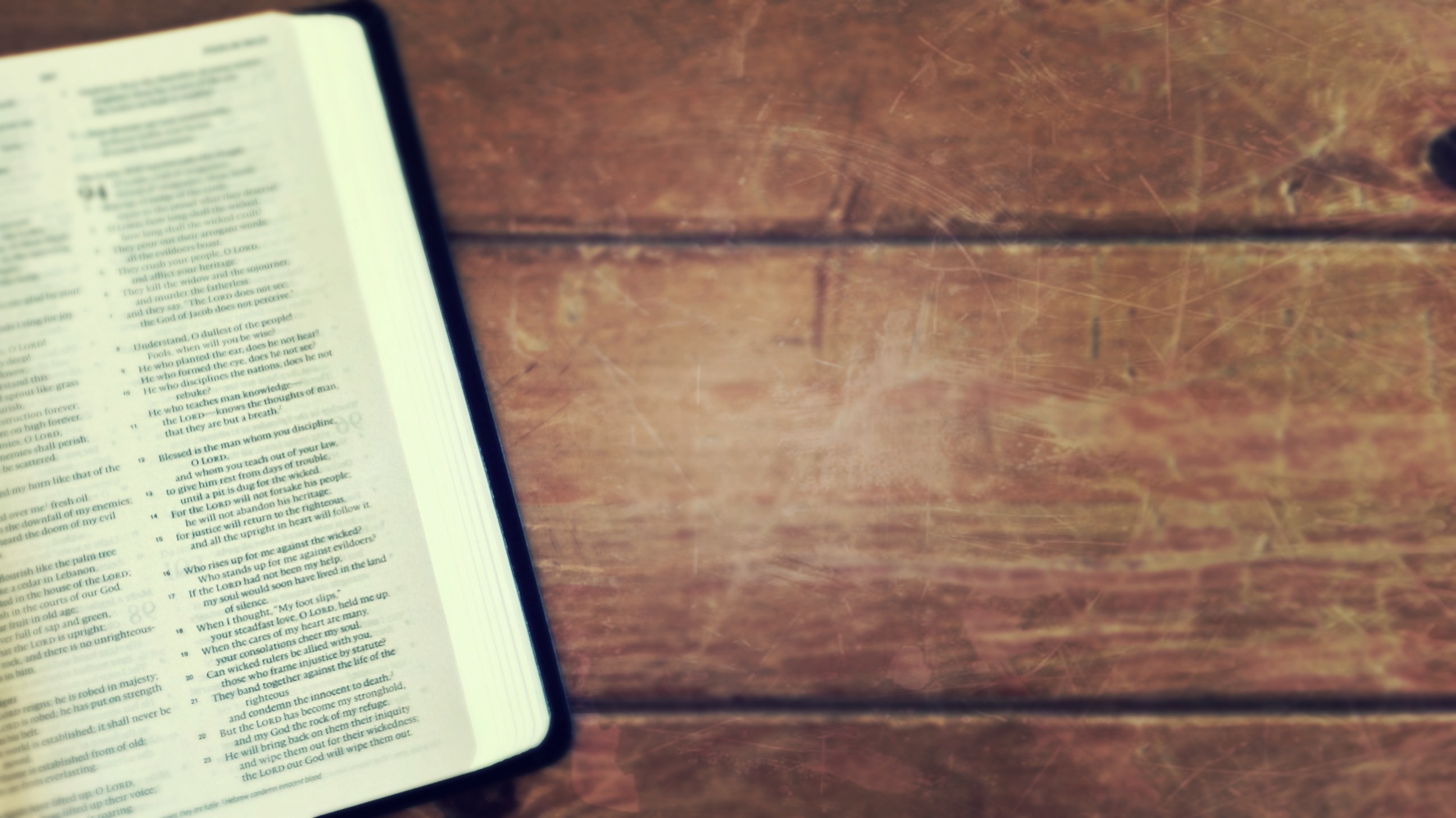 But that you may know that the Son of Man has authority on earth to forgive sins”

 (Mark 2:10 ESV)
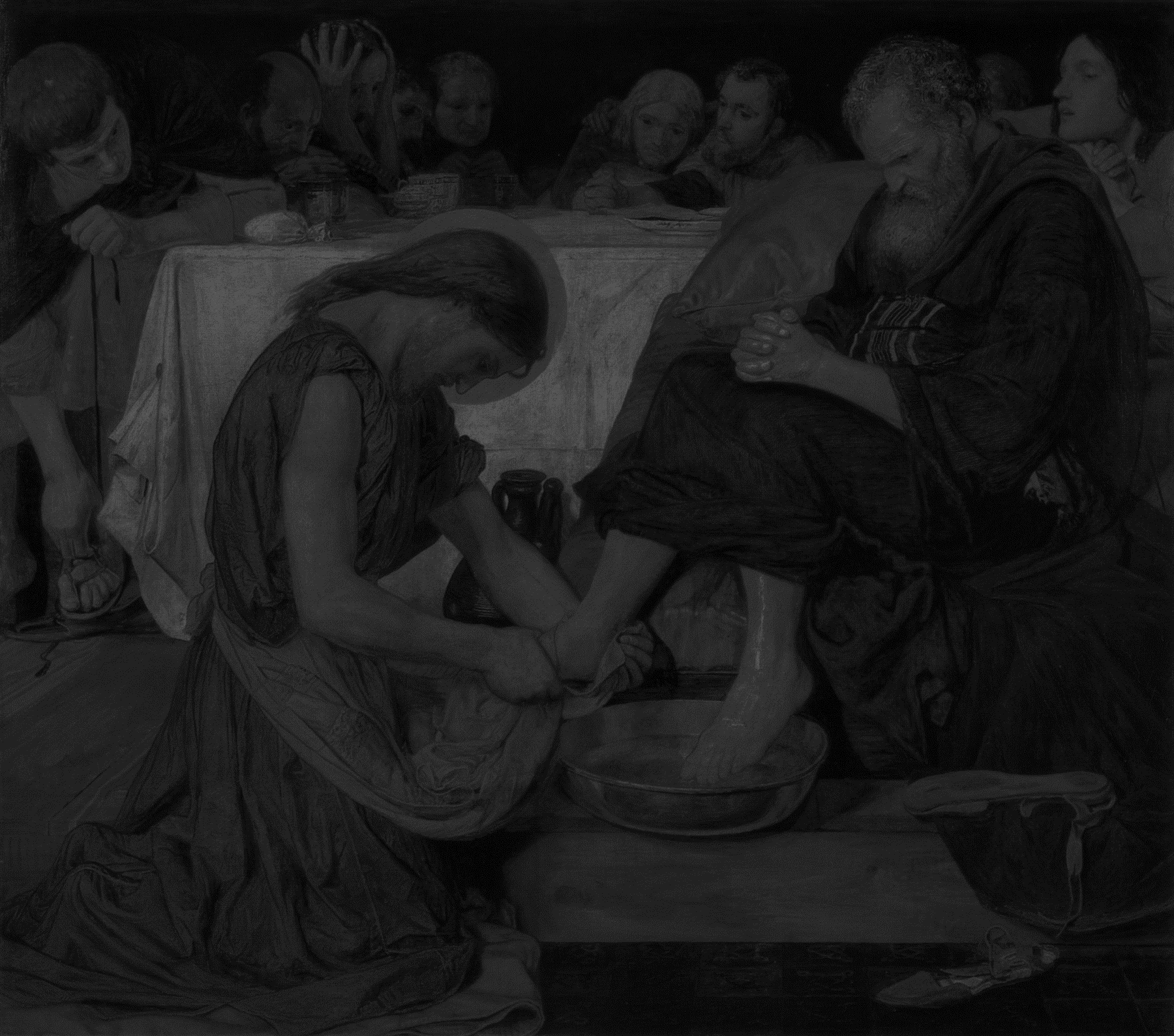 iii. How Does Jesus Use This Title?
Introduction: Jesus uses the ambiguity of this OT designation, “one like a son of man,” to fill it with the content of his ministry 
To describe his earthly ministry
The Son of Man has the authority to forgive sins (Mark 2:10)
The Son of Man is the Lord of the Sabbath (Mark 2:27)
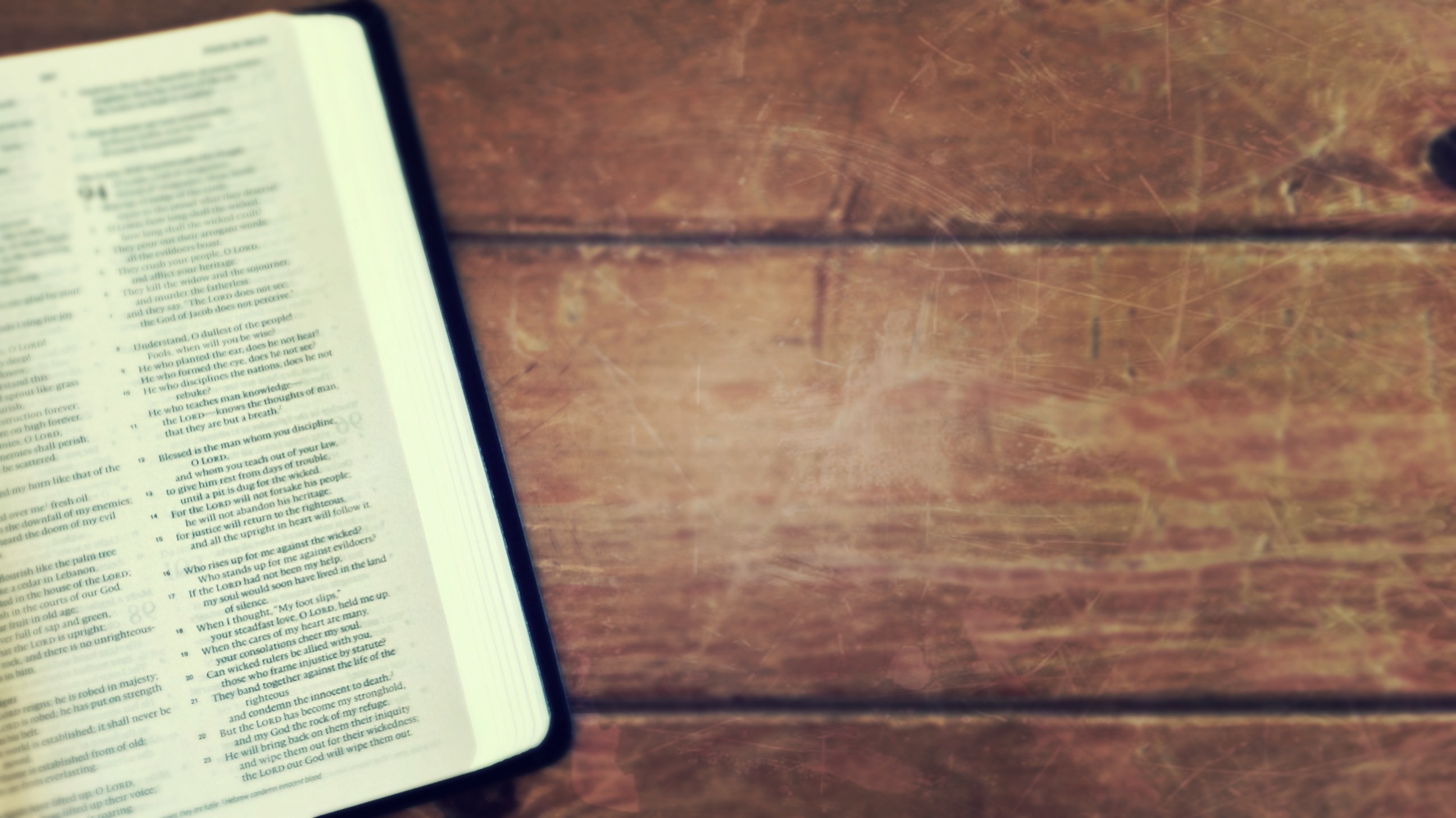 And he said to them, “The Sabbath was made for man, not man for the Sabbath. So the Son of Man is lord even of the Sabbath.”

(Mark 2:27-28 ESV)
[Speaker Notes: Jesus next (see note on vv. 25–26) emphasizes that man is not to be confined by the Sabbath but rather that the Sabbath is given as a gift to man (for spiritual and physical refreshment). Again Jesus emphasizes his authority as Son of Man (see Introduction: Key Themes; and note on Matt. 8:20). If the Sabbath is for the benefit of mankind, and if the Son of Man is Lord over all mankind, then the Son of Man is surely lord even of the Sabbath.]
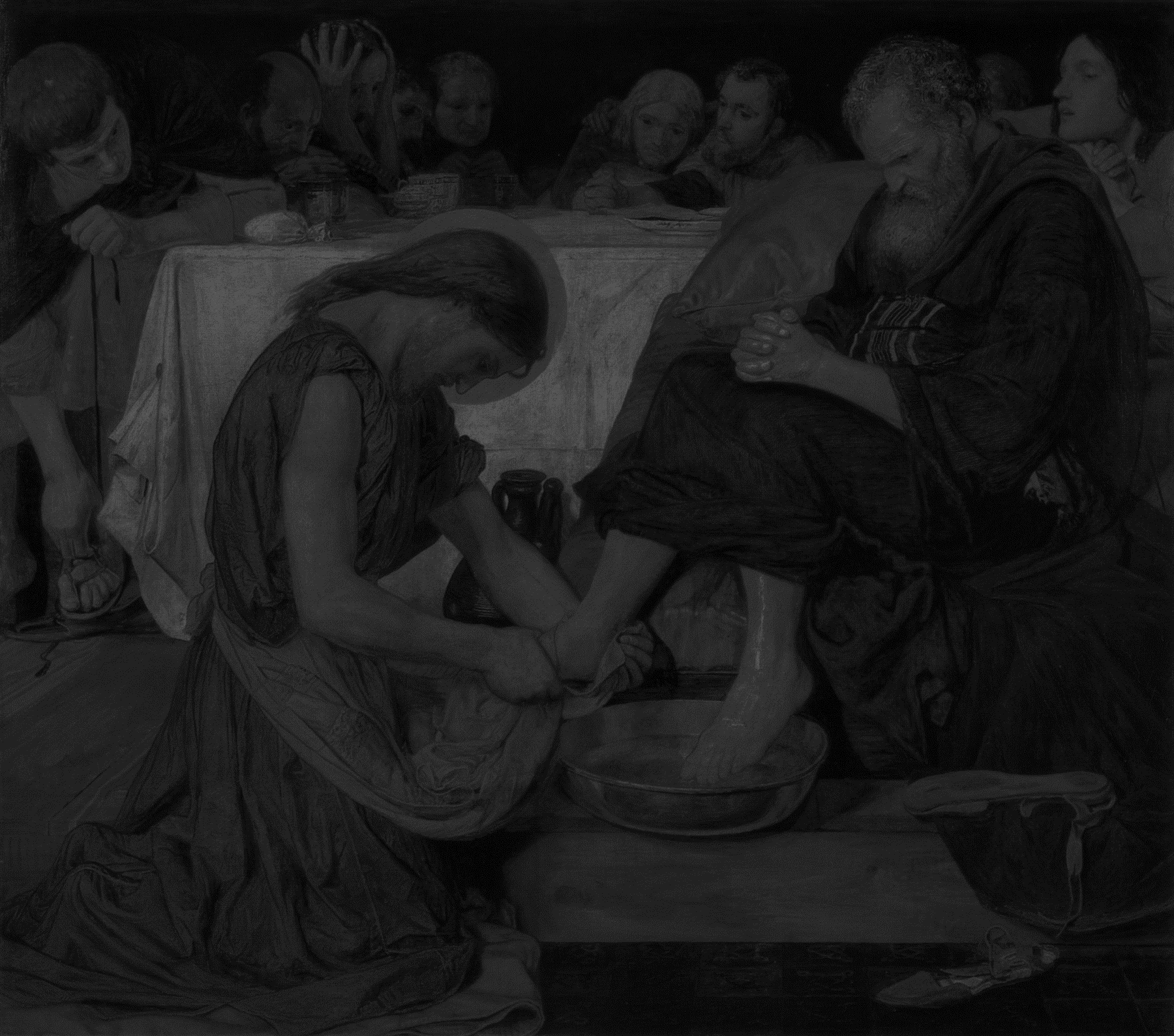 iii. How Does Jesus Use This Title?
Introduction: Jesus uses the ambiguity of this OT designation, “one like a son of man,” to fill it with the content of his ministry 
To describe his earthly ministry
The Son of Man has the authority to forgive sins (Mark 2:10)
The Son of Man is the Lord of the Sabbath (Mark 2:27)
The Son of Man has nowhere to lay his head (Matt 8:20)
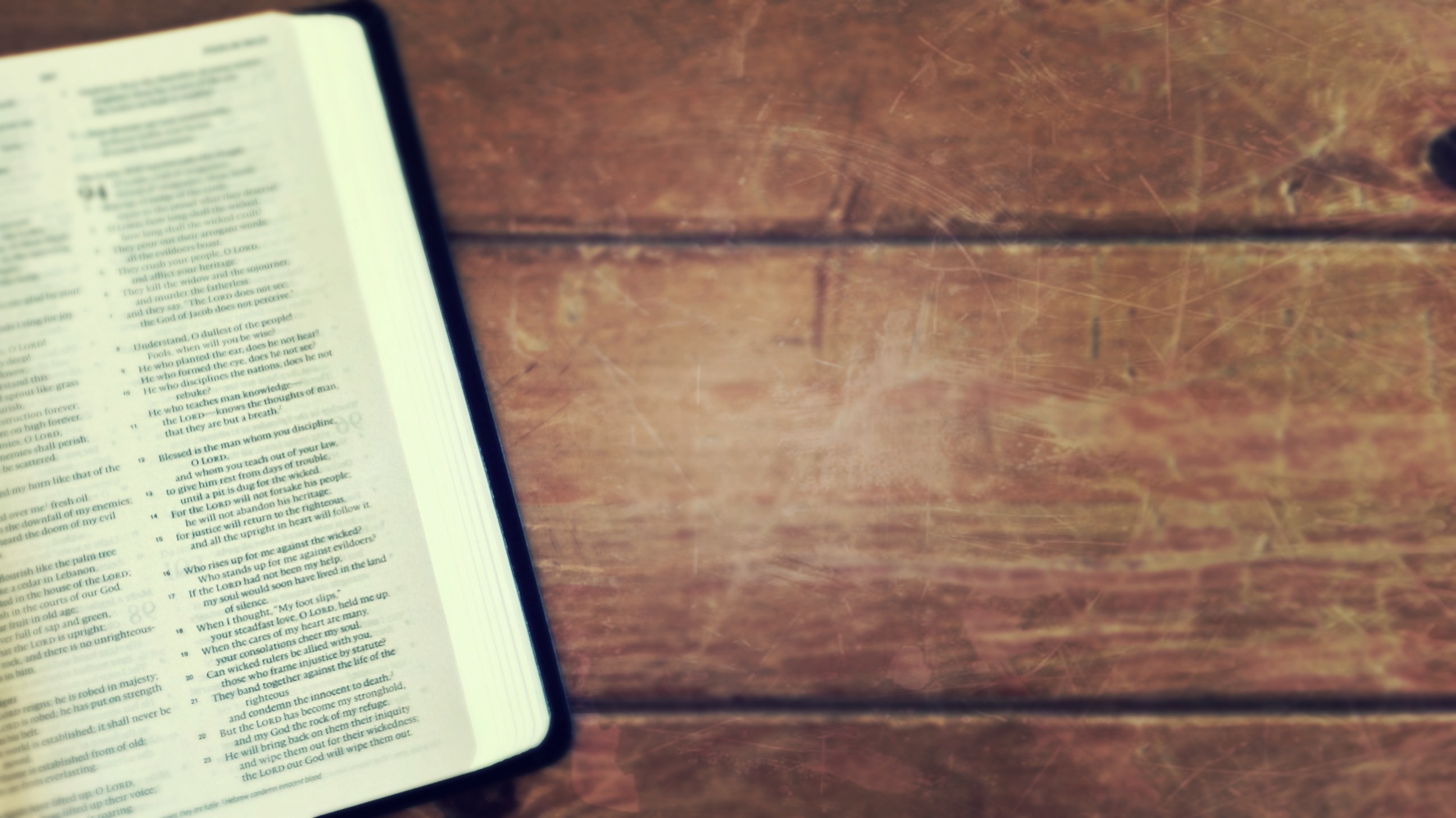 And Jesus said to him, “Foxes have holes, and birds of the air have nests, but the Son of Man has nowhere to lay his head.”(Matthew 8:20 ESV)
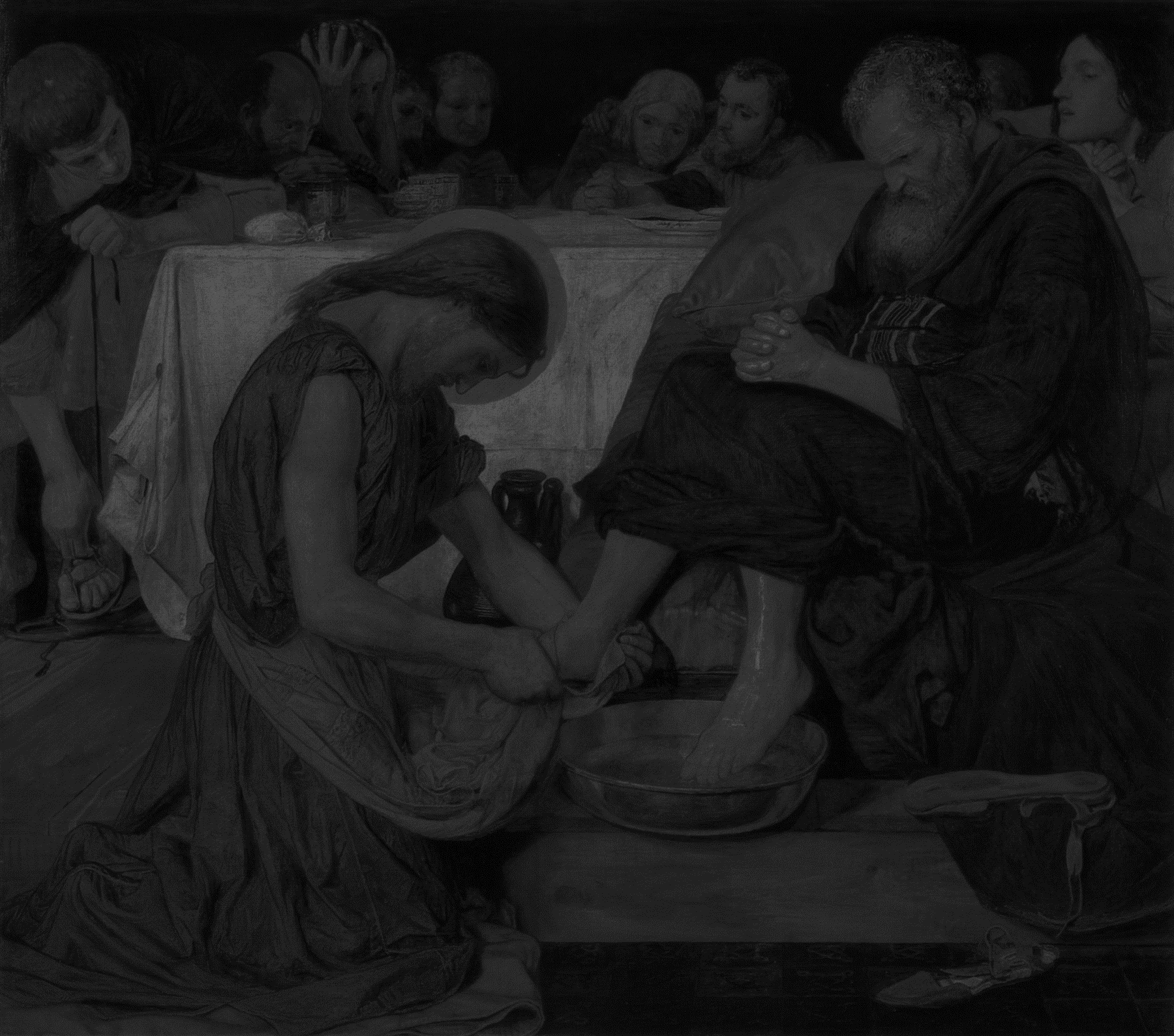 iii. How Does Jesus Use This Title?
Introduction: Jesus uses the ambiguity of this OT designation, “one like a son of man,” to fill it with the content of his ministry 
To describe his earthly ministry
The Son of Man has the authority to forgive sins (Mark 2:10)
The Son of Man is the Lord of the Sabbath (Mark 2:27)
The Son of Man has nowhere to lay his head (Matt 8:20)
The Son of Man sows good seed (Matt 13:37)
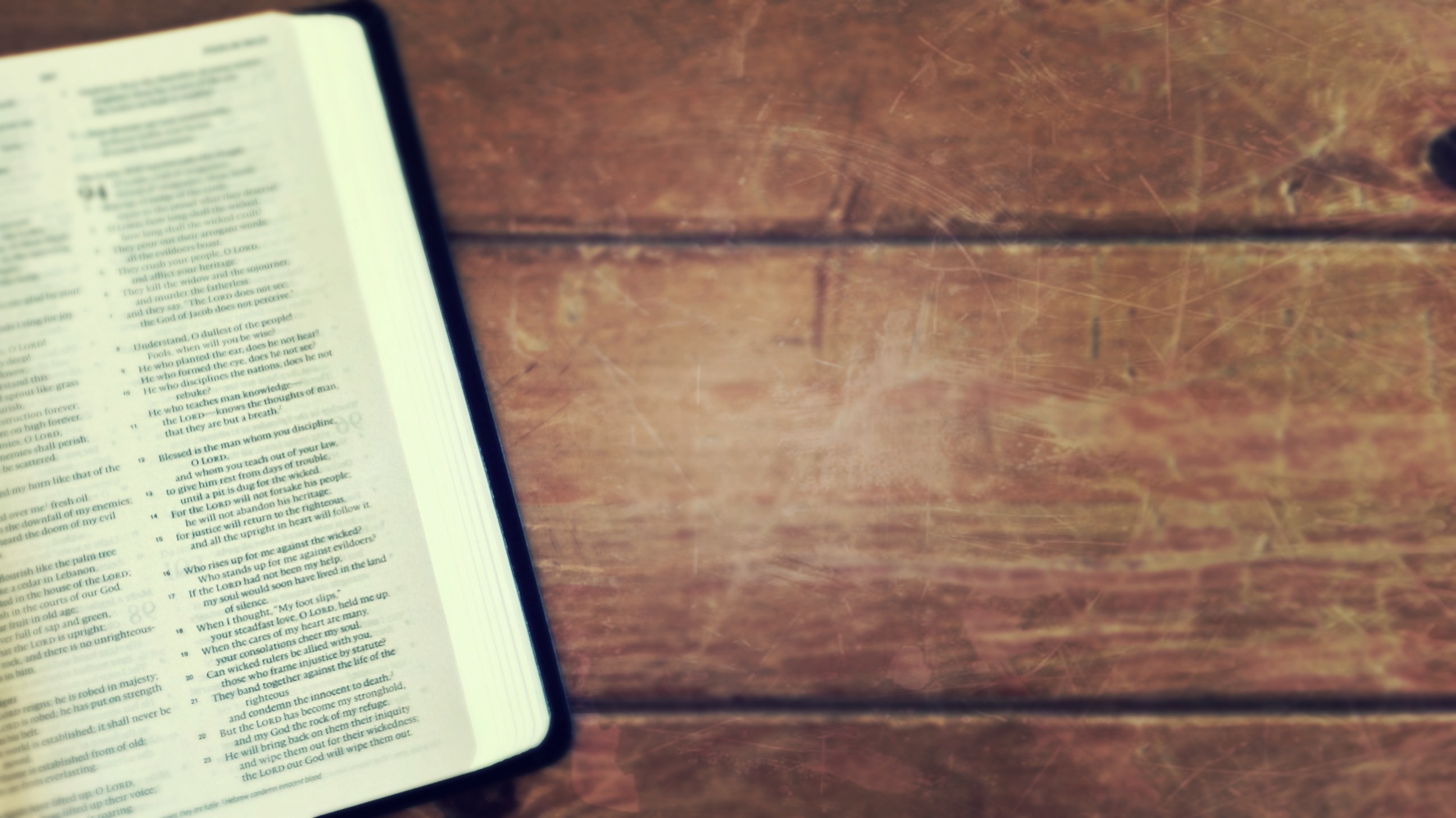 He answered, “The one who sows the good seed is the Son of Man. (Matthew 13:37 ESV)
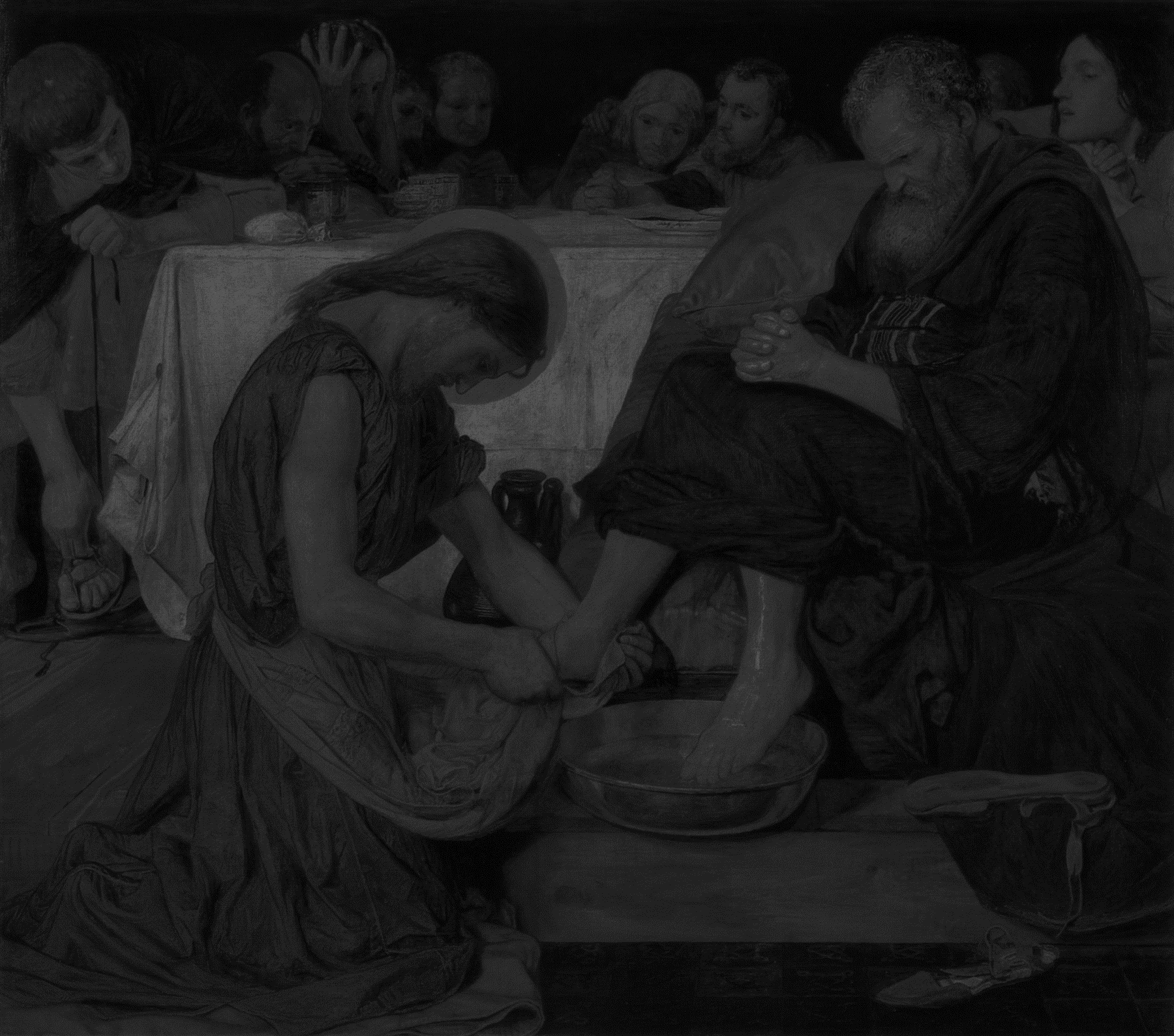 iii. How Does Jesus Use This Title?
Introduction: Jesus uses the ambiguity of this OT designation, “one like a son of man,” to fill it with the content of his ministry 
To describe his earthly ministry
The Son of Man has the authority to forgive sins (Mark 2:10)
The Son of Man is the Lord of the Sabbath (Mark 2:27)
The Son of Man has nowhere to lay his head (Matt 8:20)
The Son of Man sows good seed (Matt 13:37)
The Son of Man’s presence leads to persecution (Luke 6:22)
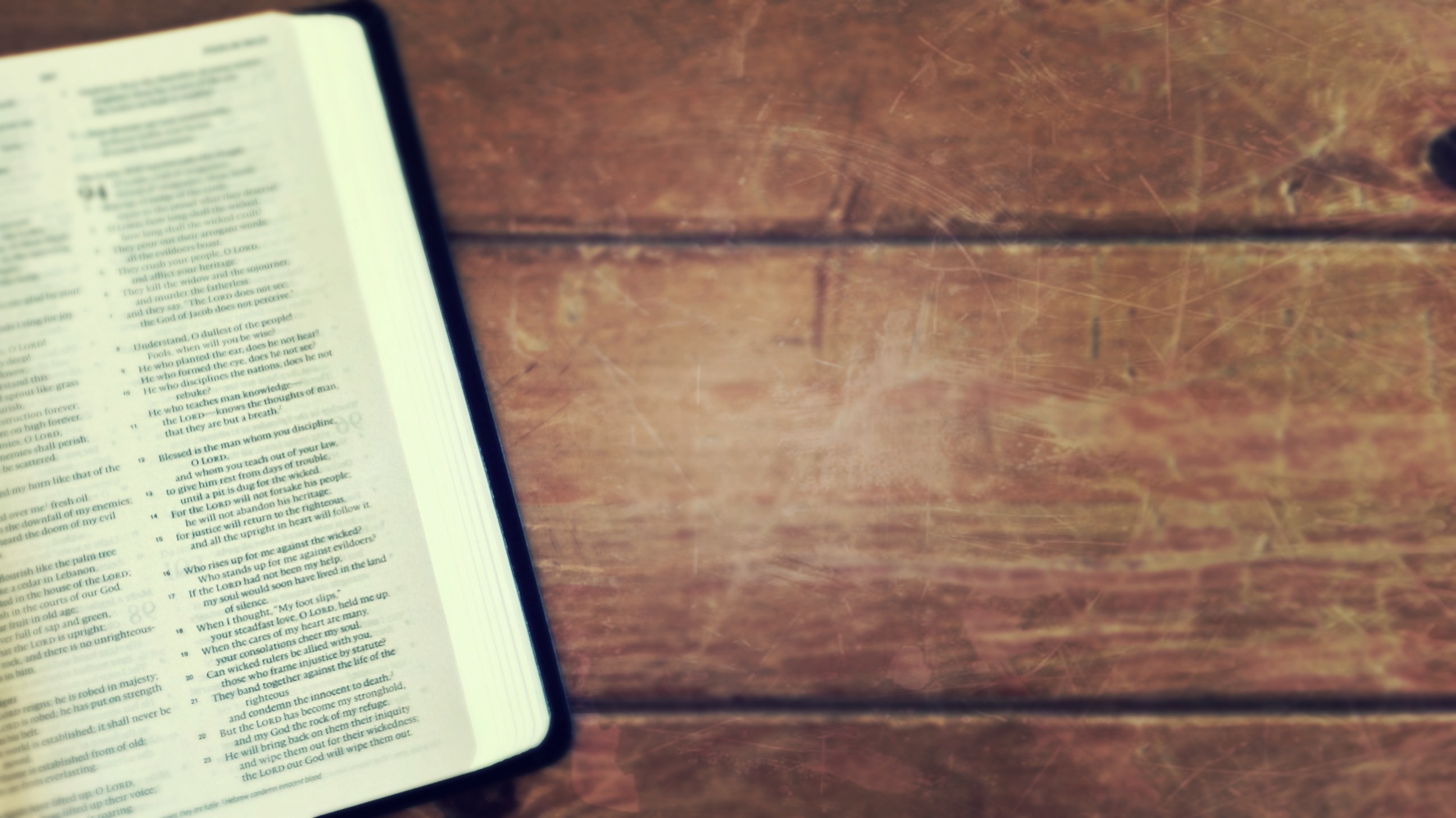 “Blessed are you when people hate you and when they exclude you and revile you and spurn your name as evil, on account of the Son of Man! (Luke 6:22 ESV)
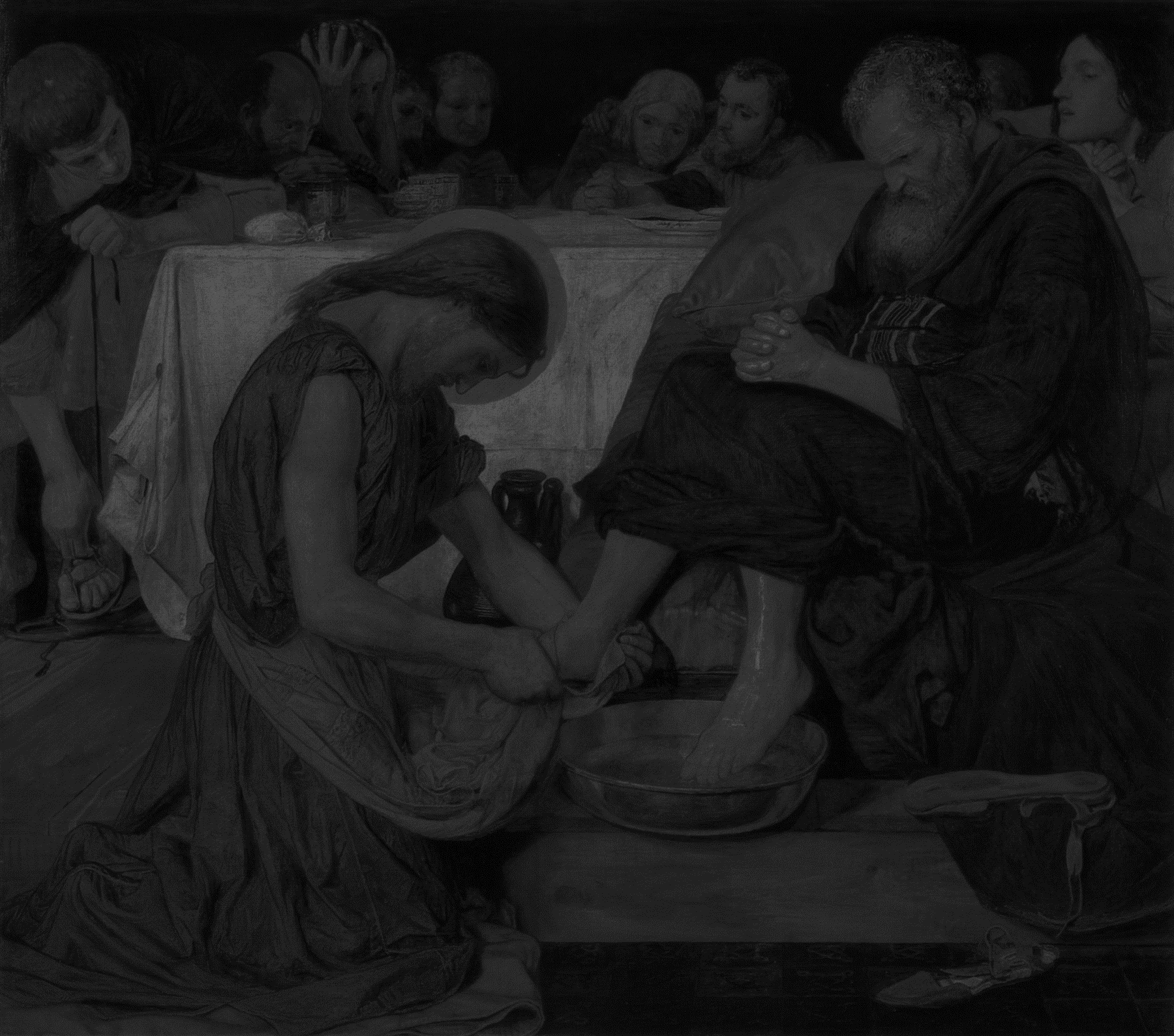 iii. How Does Jesus Use This Title?
Introduction: Jesus uses the ambiguity of this OT designation, “one like a son of man,” to fill it with the content of his ministry 
To describe his earthly ministry
The Son of Man has the authority to forgive sins (Mark 2:10)
The Son of Man is the Lord of the Sabbath (Mark 2:27)
The Son of Man has nowhere to lay his head (Matt 8:20)
The Son of Man sows good seed (Matt 13:37)
The Son of Man’s presence leads to persecution (Luke 6:22)
The Son of Man comes to seek and save the lost (Luke 19:10)
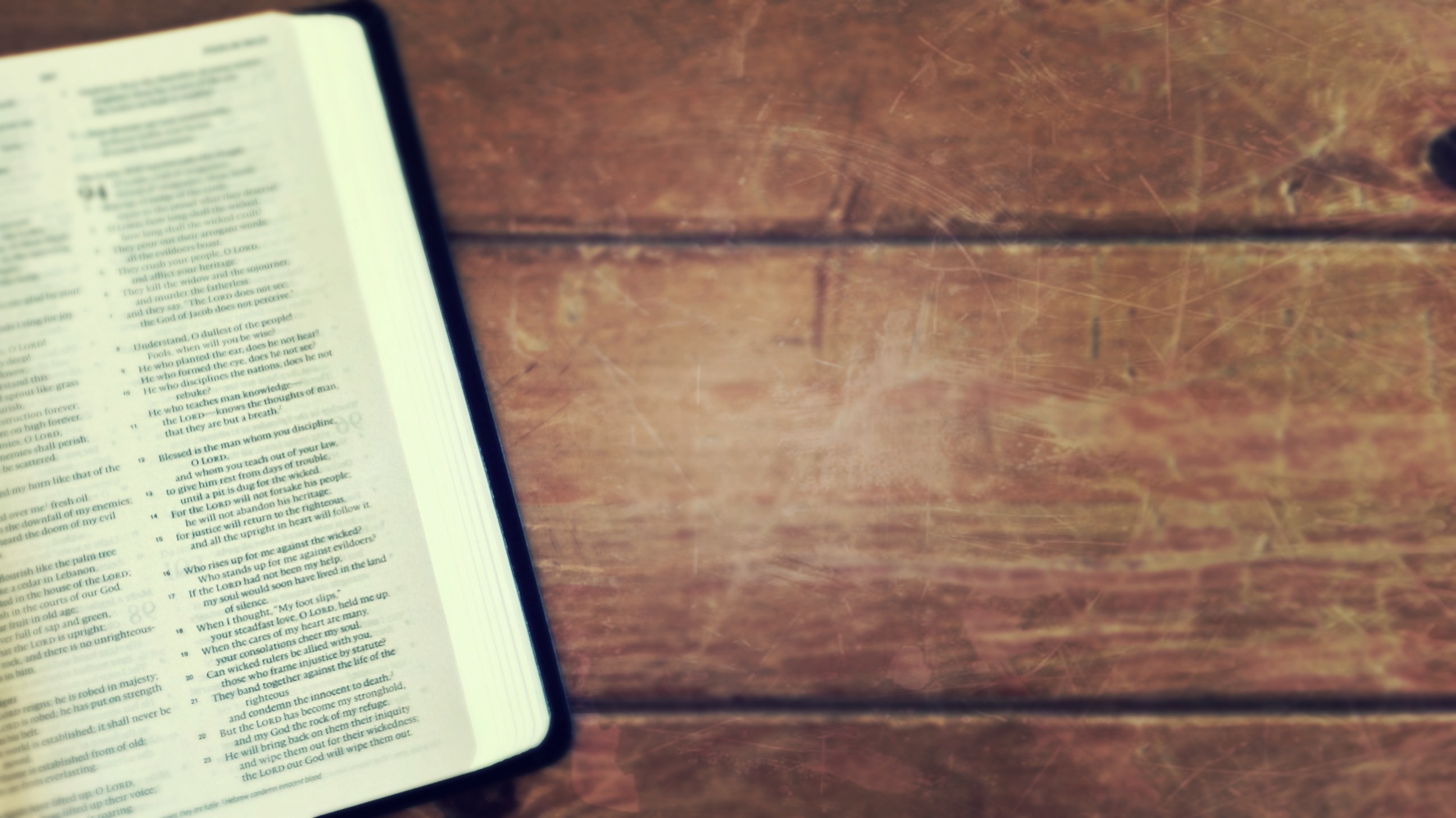 For the Son of Man came to seek and to save the 
lost.”

(Luke 19:10 ESV)
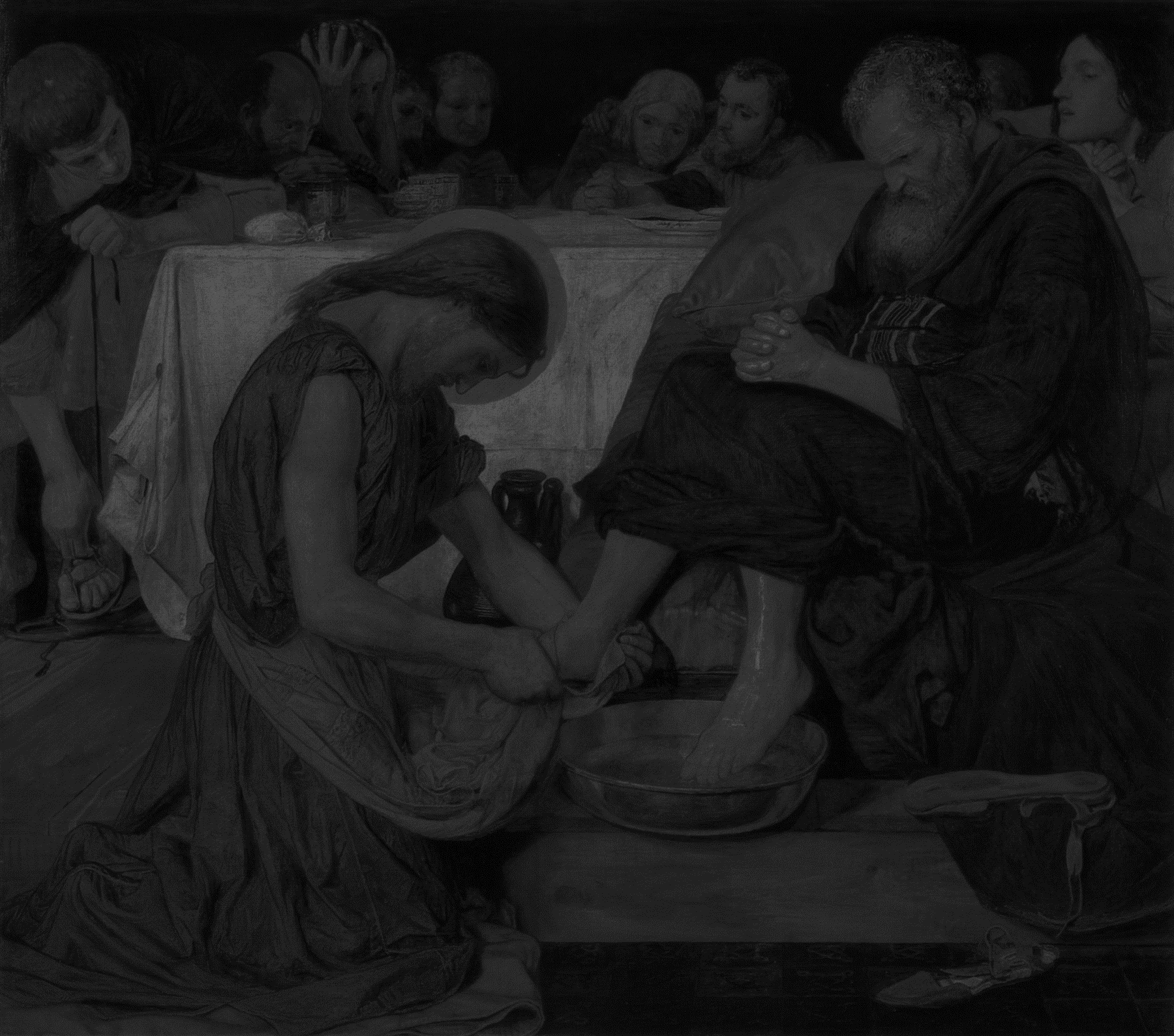 iii. How Does Jesus Use This Title?
Introduction: Jesus uses the ambiguity of this OT designation, “one like a son of man,” to fill it with the content of his ministry 
To describe his earthly ministry
To describe his suffering:
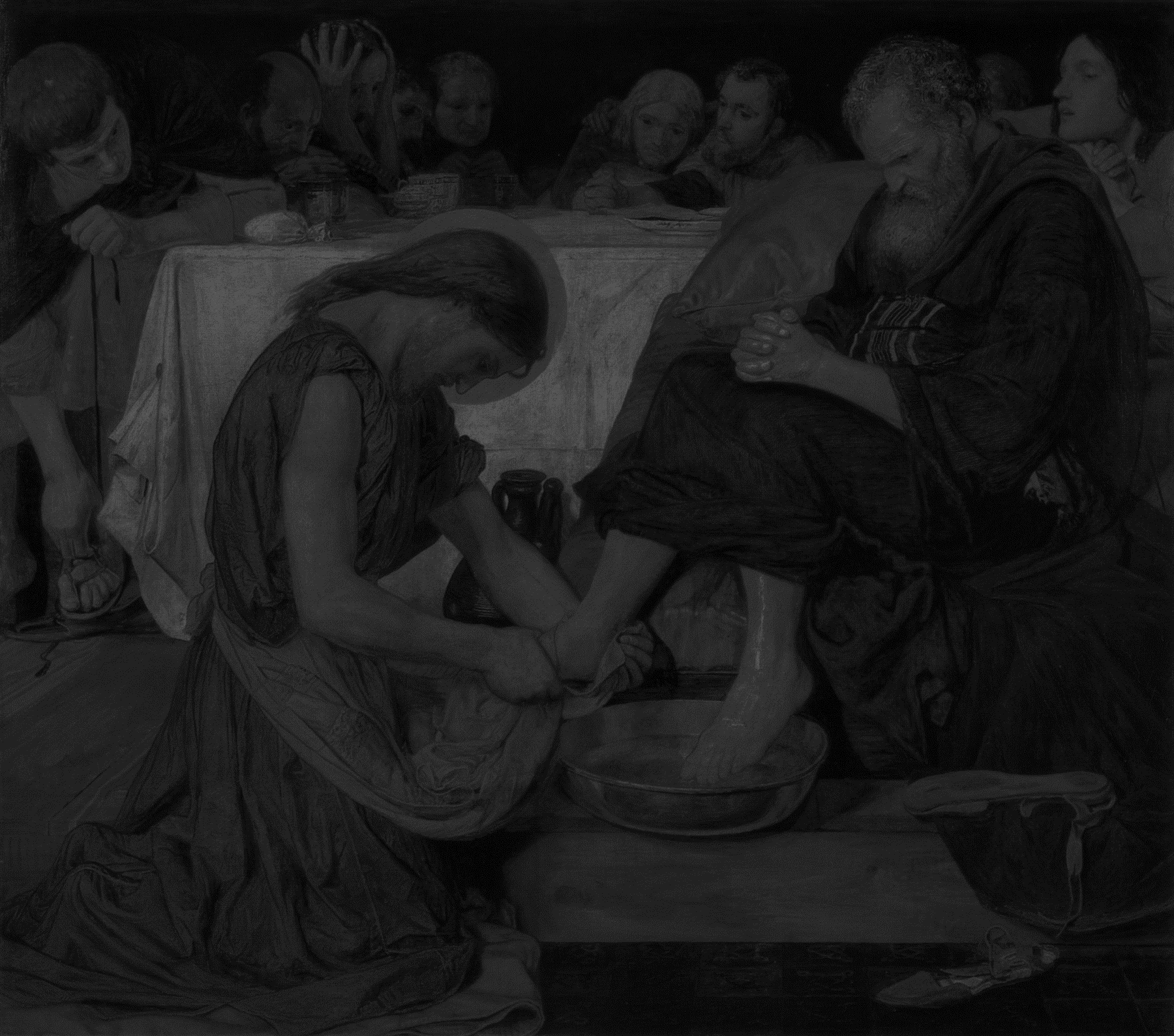 iii. How Does Jesus Use This Title?
Introduction: Jesus uses the ambiguity of this OT designation, “one like a son of man,” to fill it with the content of his ministry 
To describe his earthly ministry
To describe his suffering: 
The Son of Man will suffer (Mark 8:31)
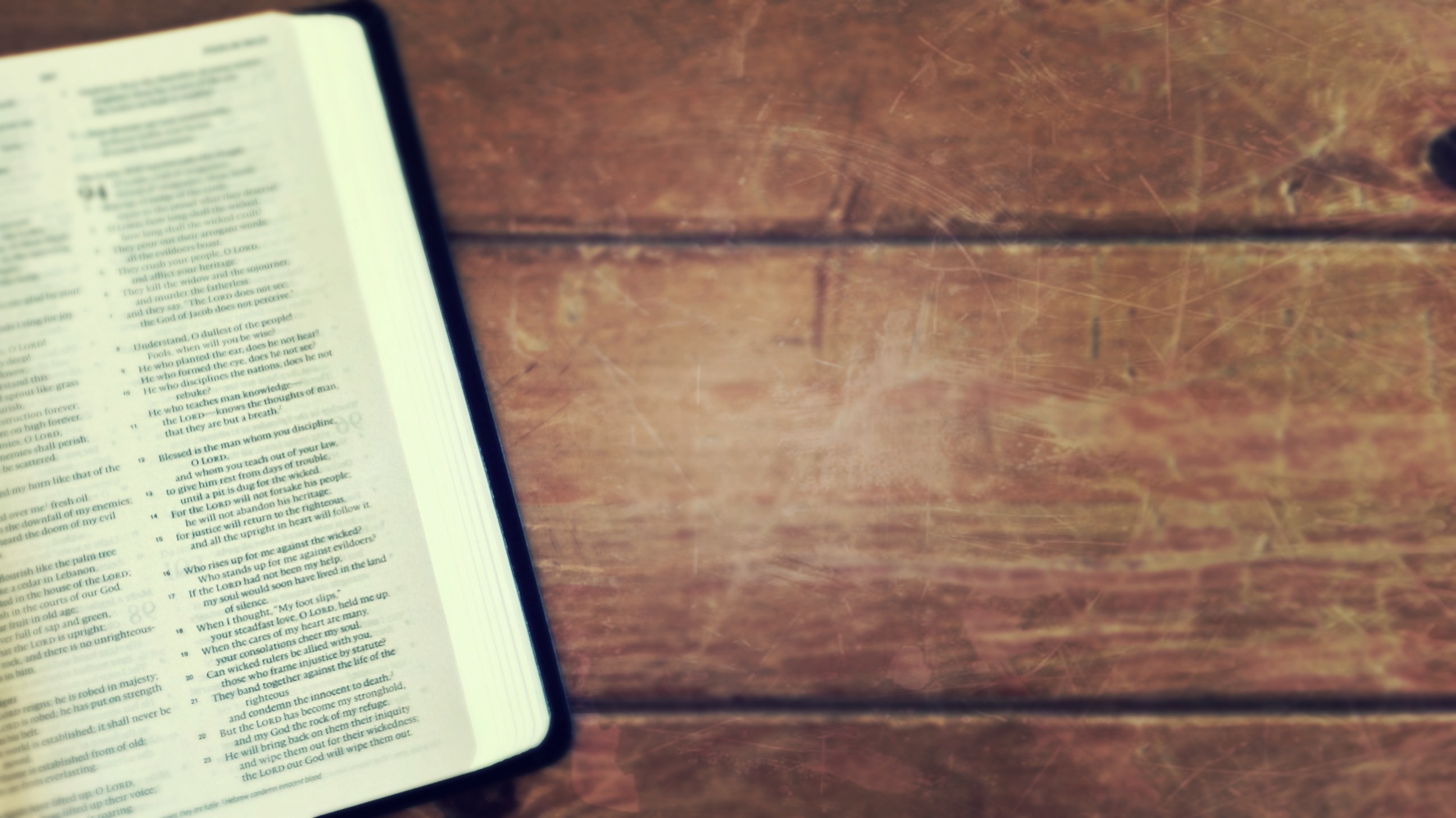 And he began to teach them that the Son of Man must suffer many things and be rejected by the elders and the chief priests and the scribes and be killed, and after three days rise again.

(Mark 8:31 ESV)
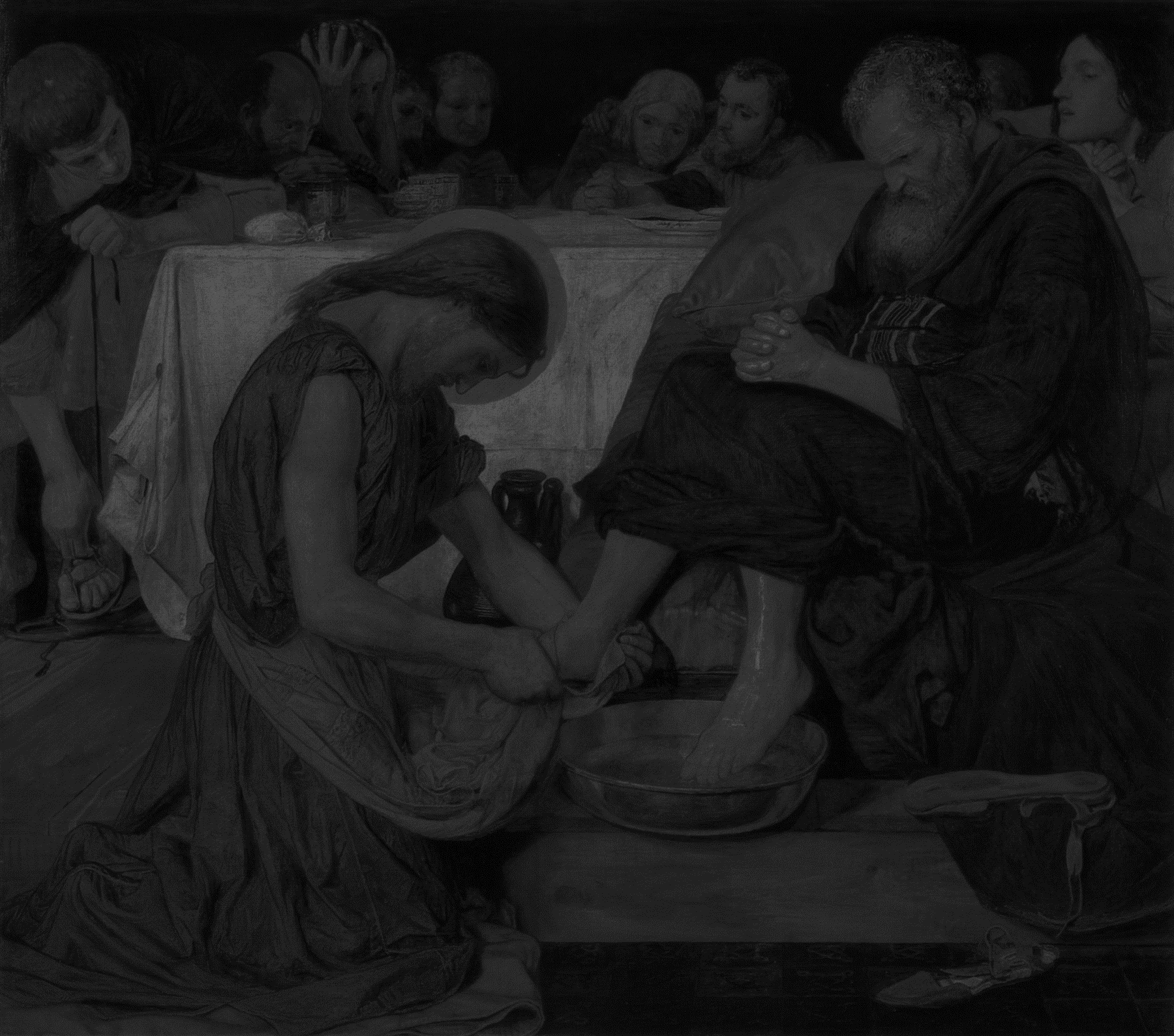 iii. How Does Jesus Use This Title?
Introduction: Jesus uses the ambiguity of this OT designation, “one like a son of man,” to fill it with the content of his ministry 
To describe his earthly ministry
To describe his suffering: 
The Son of Man will suffer (Mark 8:31)
The Son of Man will be delivered and condemned (Mark 10:33; 14:41)
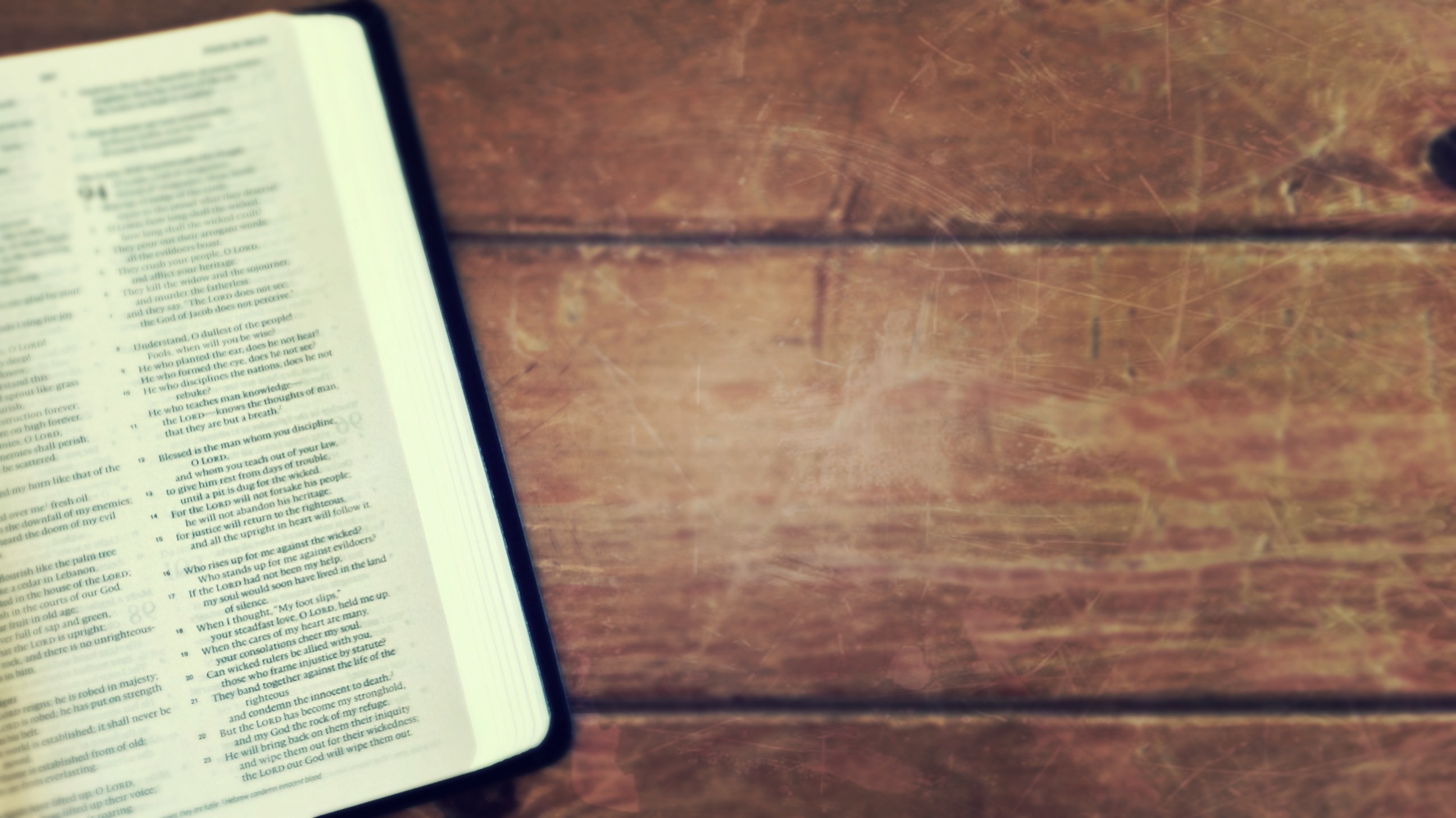 And he came the third time and said to them, “Are you still sleeping and taking your rest? It is enough; the hour has come. The Son of Man is betrayed into the hands of sinners.
(Mark 14:41 ESV)
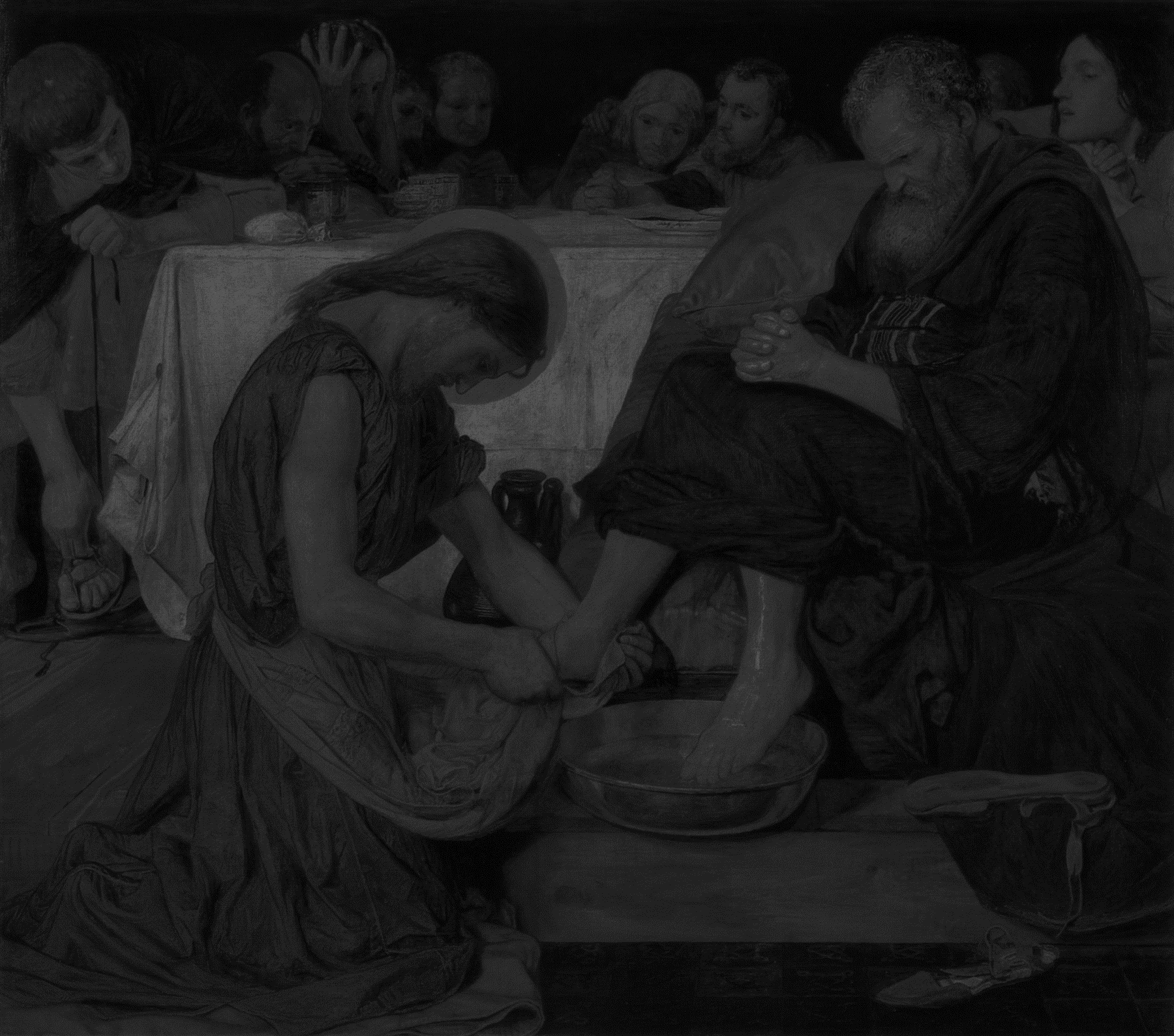 iii. How Does Jesus Use This Title?
Introduction: Jesus uses the ambiguity of this OT designation, “one like a son of man,” to fill it with the content of his ministry 
To describe his earthly ministry
To describe his suffering: 
The Son of Man will suffer (Mark 8:31)
The Son of Man will be delivered and condemned (Mark 10:33; 14:41)
The Son of Man came to serve and give his life as a ransom for many (Mark 10:45; Matt 20:28; cf. Suffering Servant in Isaiah 52-53)
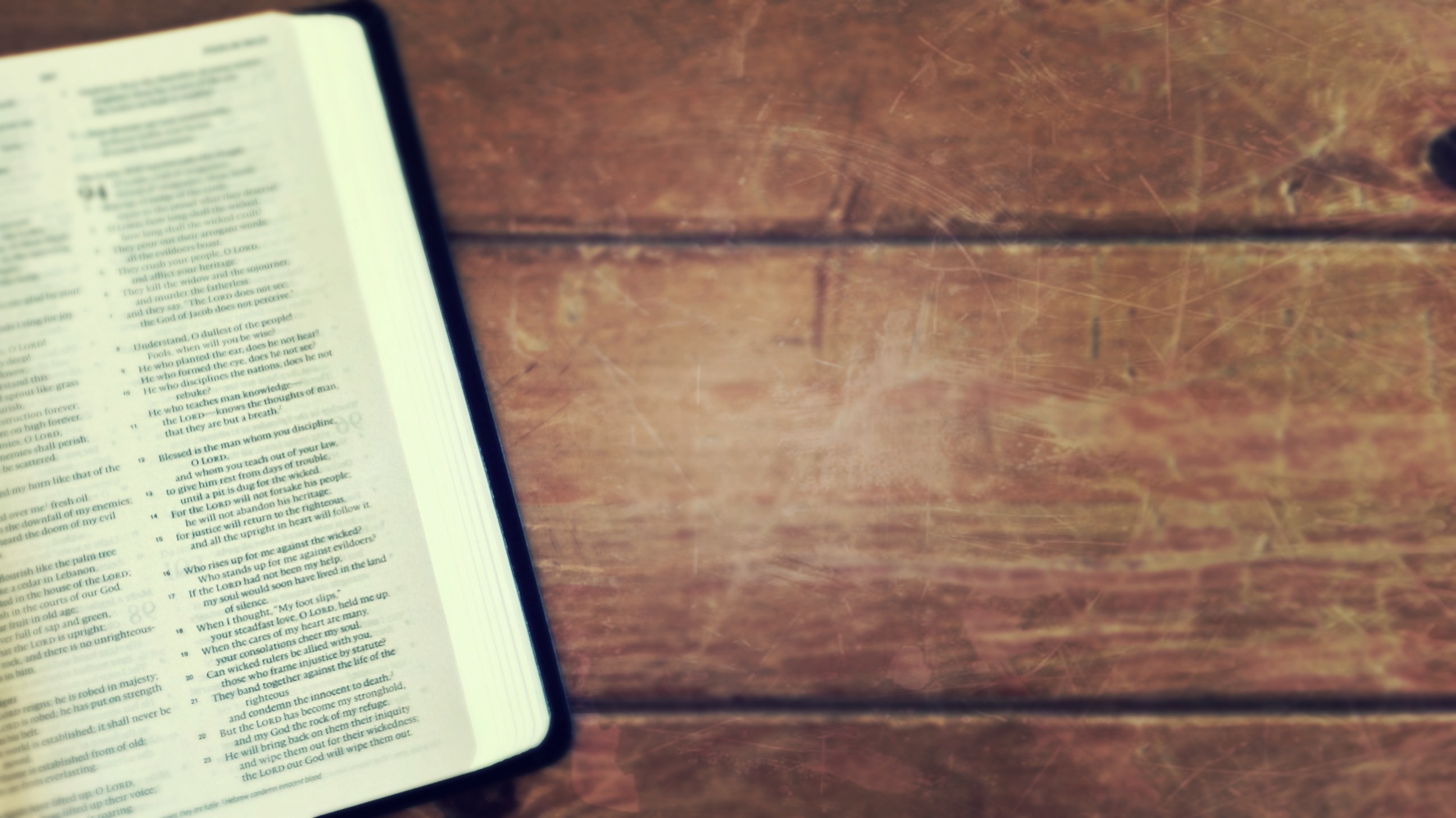 For even the Son of Man came not to be served but to serve, and to give his life as a ransom for many.”

(Mark 10:45 ESV)
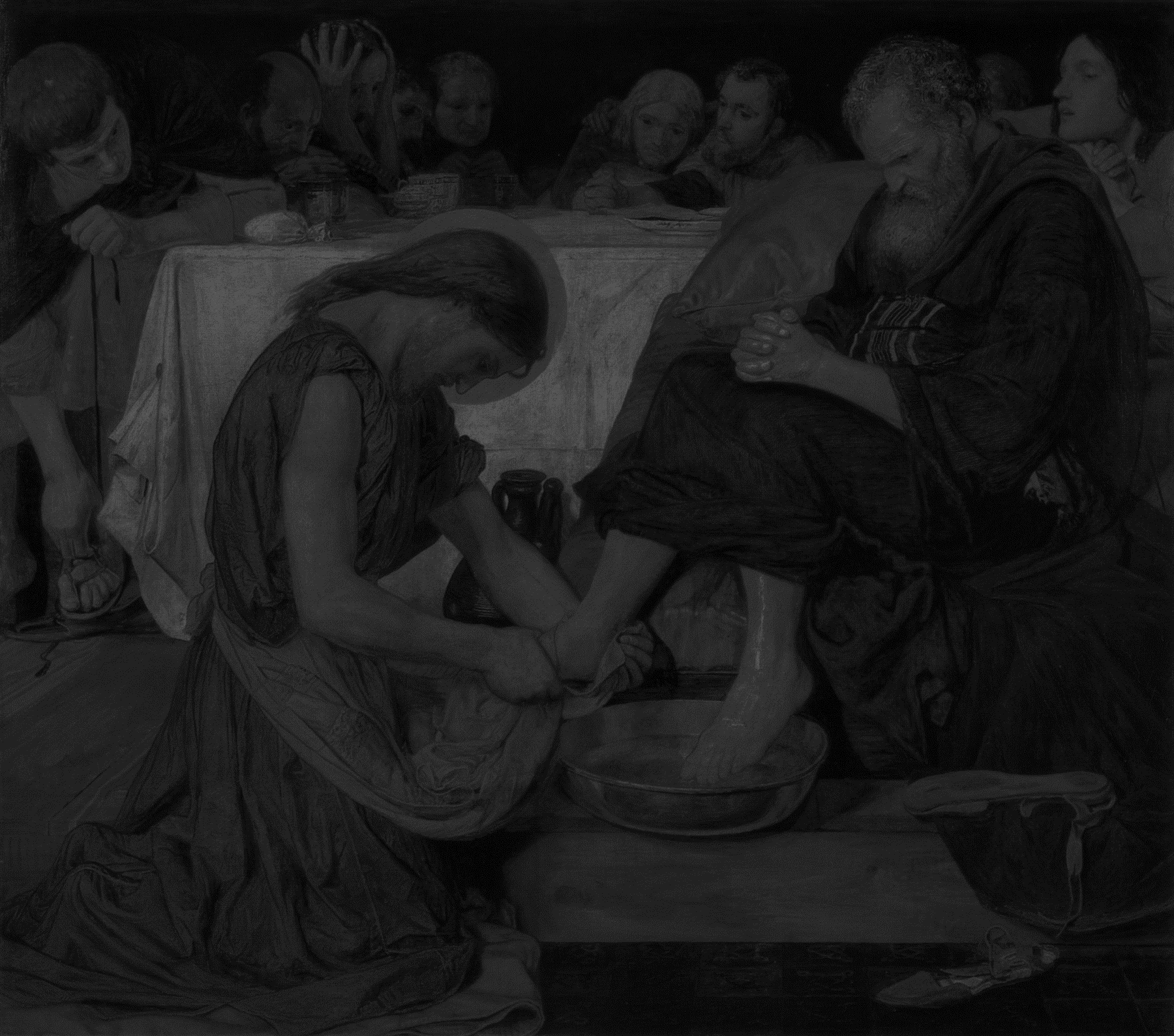 iii. How Does Jesus Use This Title?
Introduction: Jesus uses the ambiguity of this OT designation, “one like a son of man,” to fill it with the content of his ministry 
To describe his earthly ministry
To describe his suffering: 
To describe his coming apocalyptic work:
The Son of Man comes at an unknown time (Luke 12:40; Matt 24:27), suddenly and catastrophically (Luke 17:26; Matt 24:37)
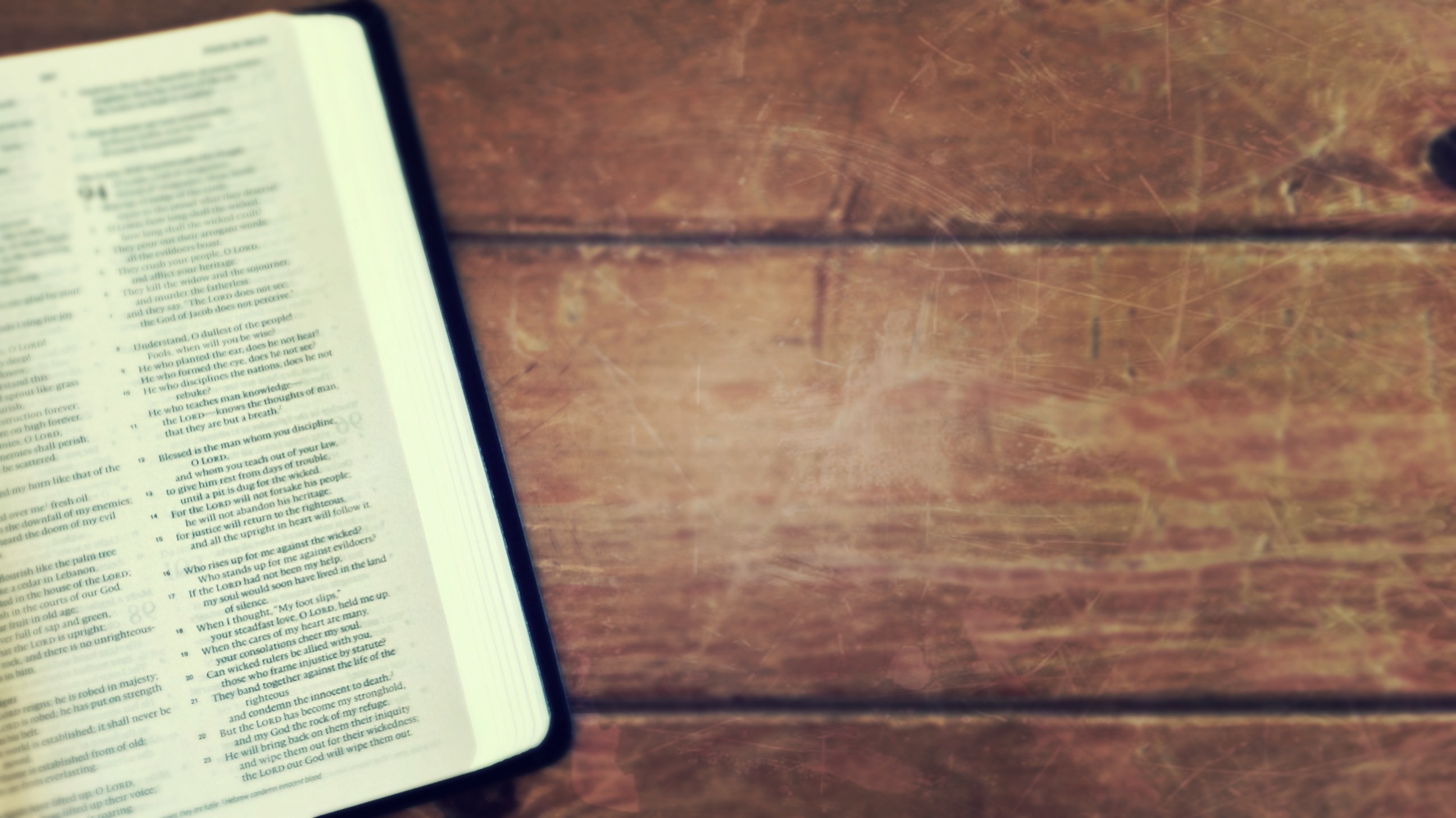 For as the lightning comes from the east and shines as far as the west, so will be the coming of the Son of Man.(Matthew 24:27 ESV)
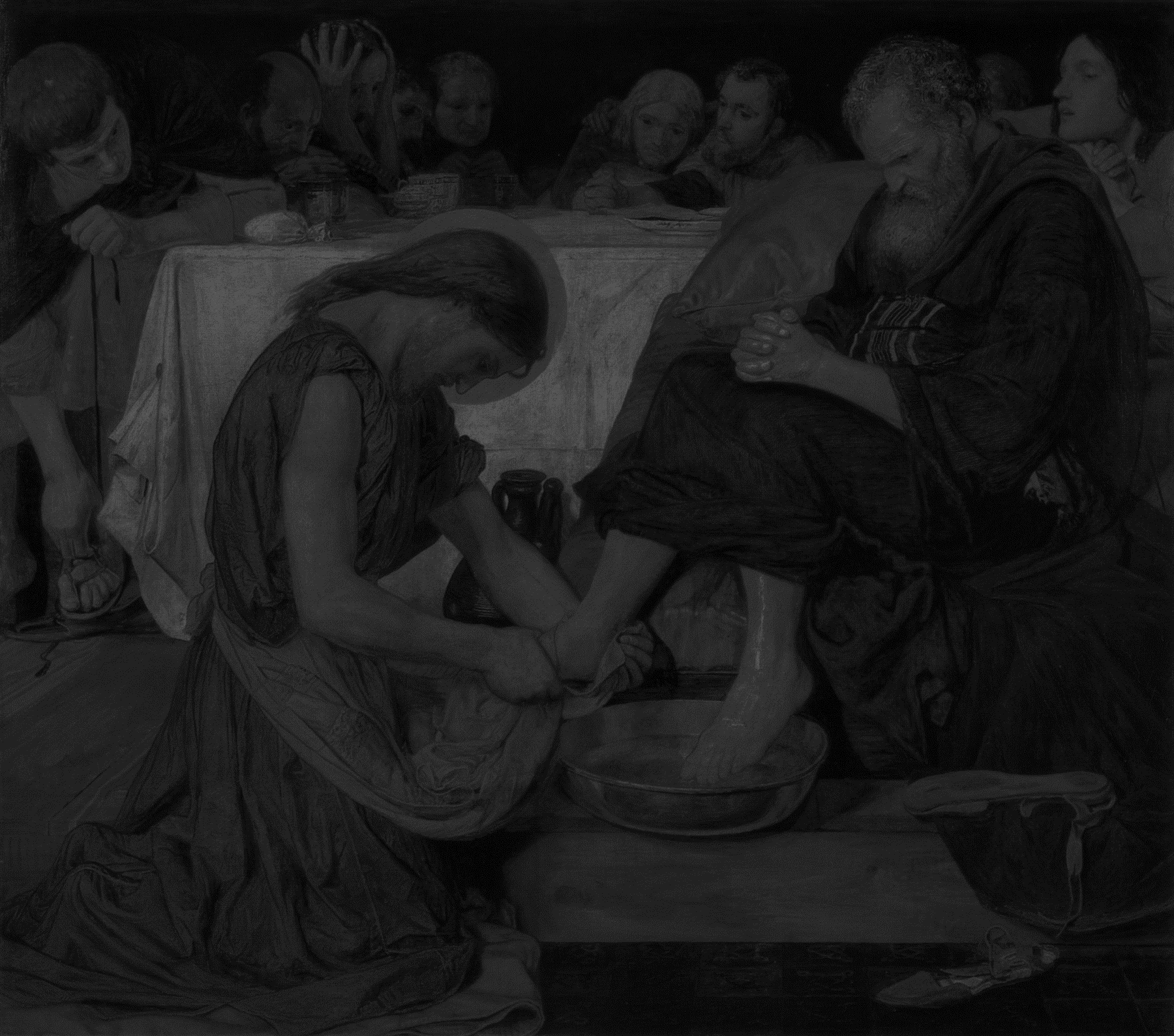 iii. How Does Jesus Use This Title?
Introduction: Jesus uses the ambiguity of this OT designation, “one like a son of man,” to fill it with the content of his ministry 
To describe his earthly ministry
To describe his suffering: 
To describe his coming apocalyptic work:
The Son of Man comes at an unknown time (Luke 12:40; Matt 24:27), suddenly and catastrophically (Luke 17:26; Matt 24:37)
The Son of Man comes with angels (Matt 13:41)
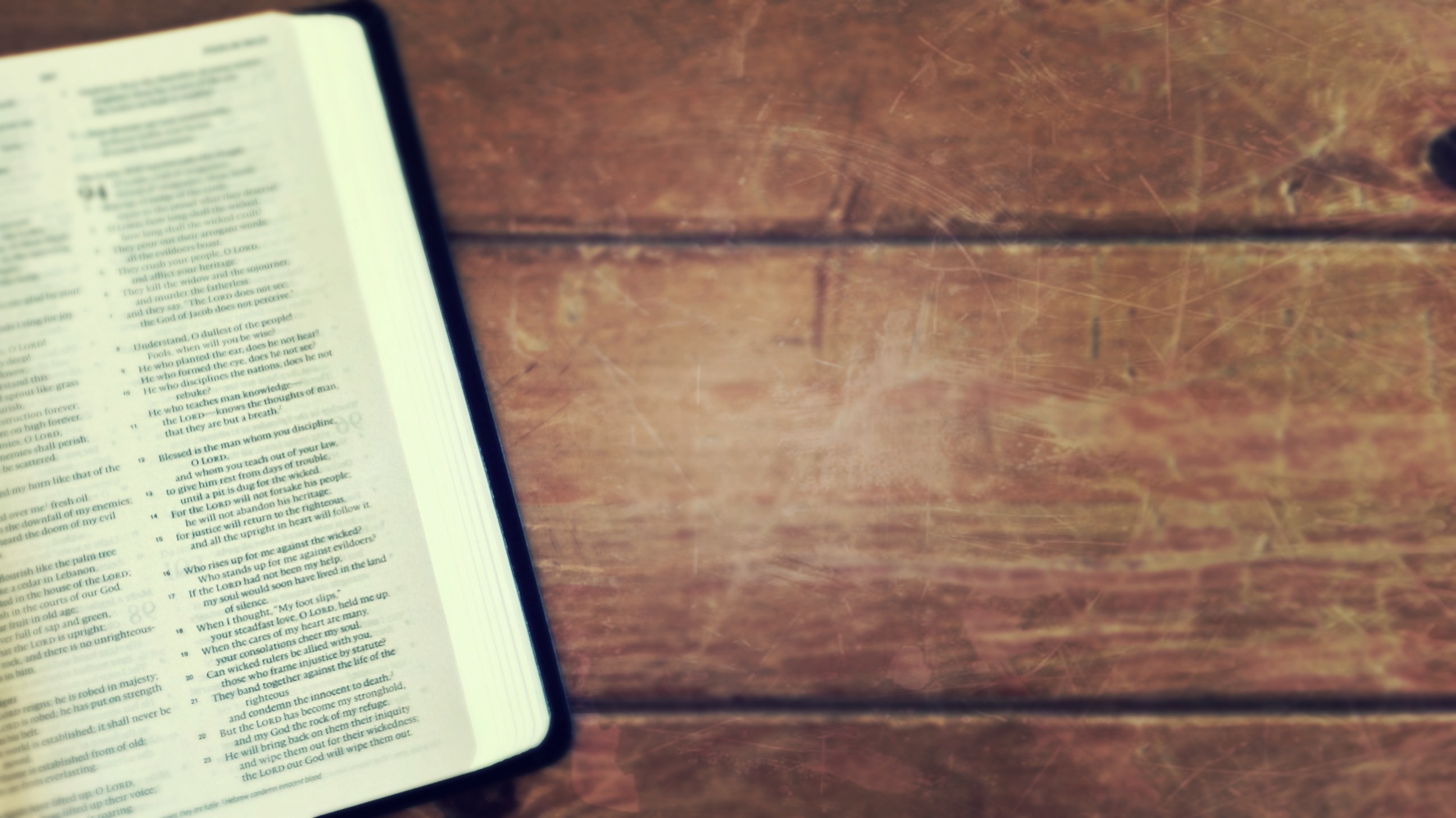 The Son of Man will send his angels, and they will gather out of his kingdom all causes of sin and all law-breakers, and throw them into the fiery furnace. In that place there will be weeping and gnashing of teeth. Then the righteous will shine like the sun in the kingdom of their Father. He who has ears, let him hear. (Matthew 13:41-43 ESV)
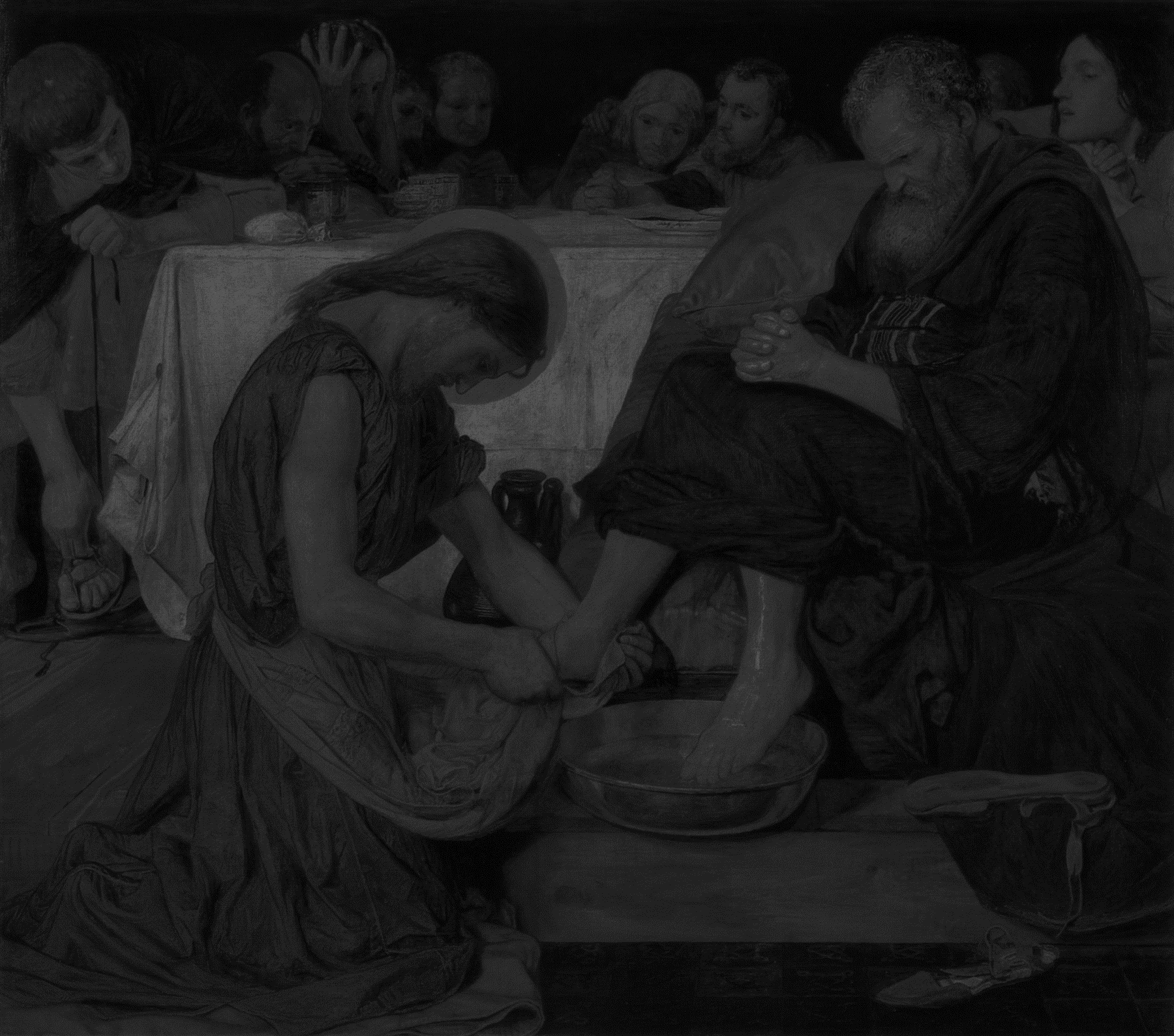 iii. How Does Jesus Use This Title?
Introduction: Jesus uses the ambiguity of this OT designation, “one like a son of man,” to fill it with the content of his ministry 
To describe his earthly ministry
To describe his suffering: 
To describe his coming apocalyptic work:
The Son of Man comes at an unknown time (Luke 12:40; Matt 24:27), suddenly and catastrophically (Luke 17:26; Matt 24:37)
The Son of Man comes with angels (Matt 13:41) 
The Son of Man comes with the heavens shaking (Matt 24:30)
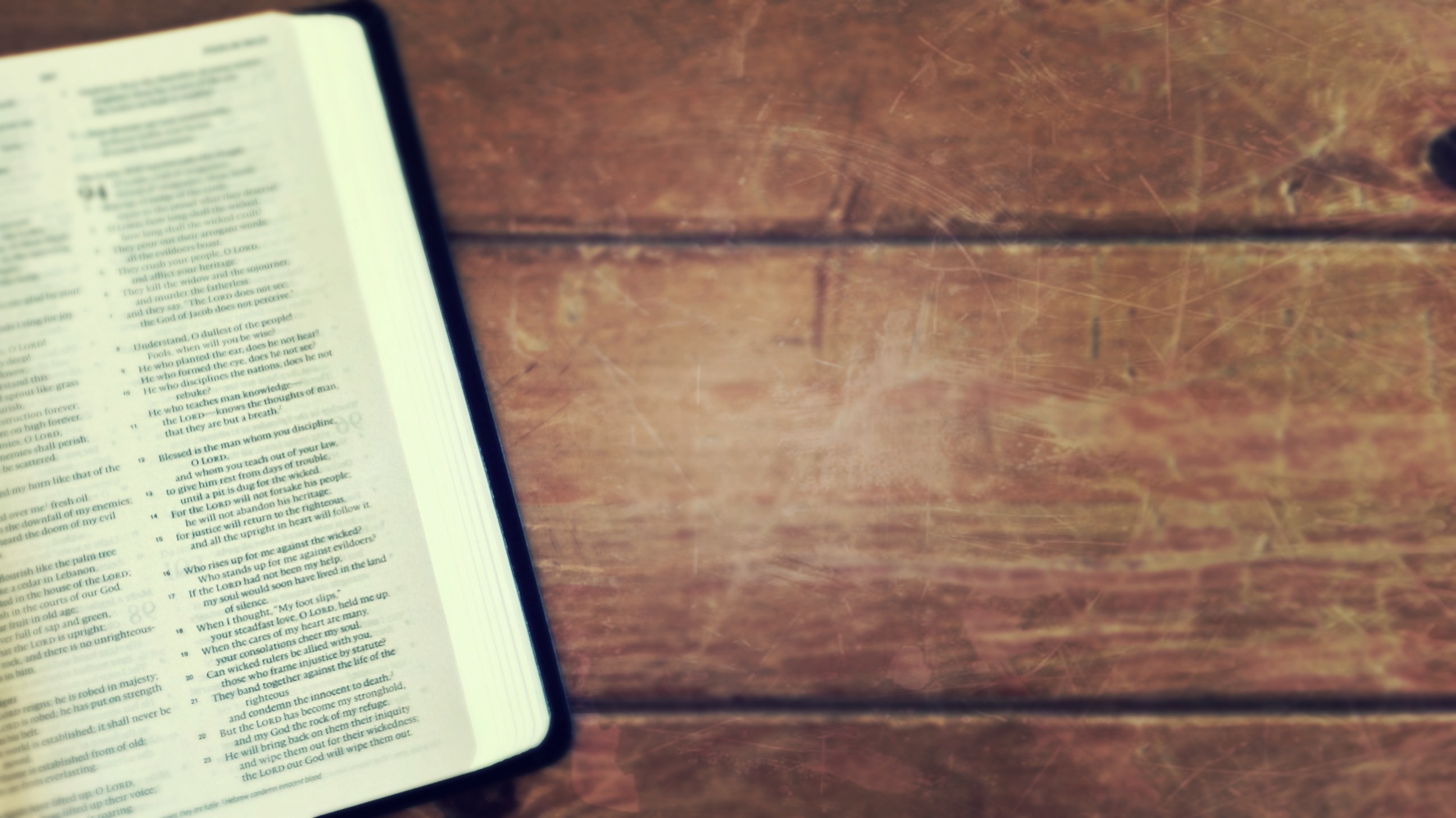 Then will appear in heaven the sign of the Son of Man, and then all the tribes of the earth will mourn, and they will see the Son of Man coming on the clouds of heaven with power and great glory. (Matthew 24:30 ESV)
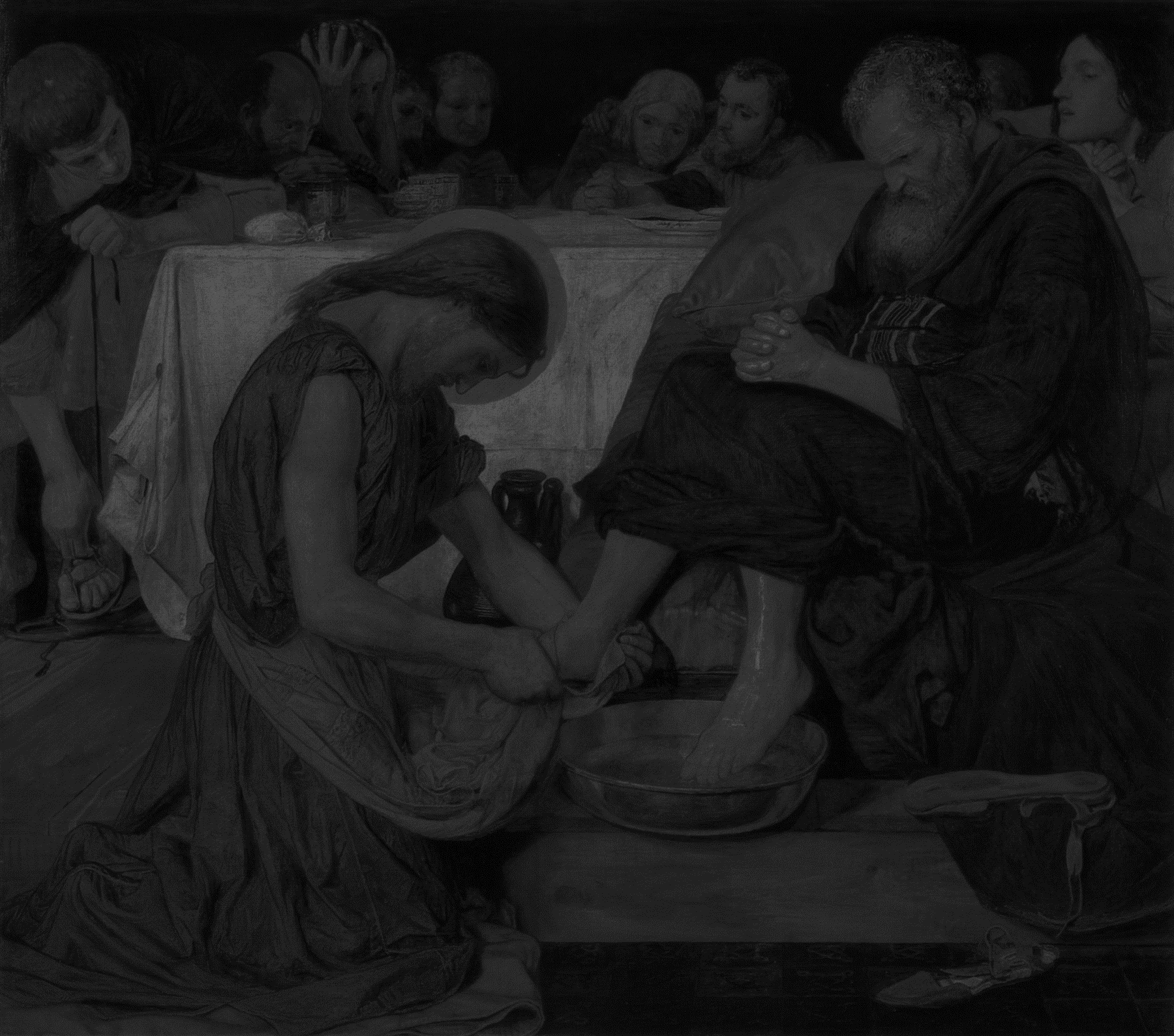 iii. How Does Jesus Use This Title?
Introduction: Jesus uses the ambiguity of this OT designation, “one like a son of man,” to fill it with the content of his ministry 
To describe his earthly ministry
To describe his suffering: 
To describe his coming apocalyptic work:
The Son of Man comes at an unknown time (Luke 12:40; Matt 24:27), suddenly and catastrophically (Luke 17:26; Matt 24:37)
The Son of Man comes with angels (Matt 13:41) 
The Son of Man comes with the heavens shaking (Matt 24:30)
The Son of Man comes in glory (Matt 25:31)
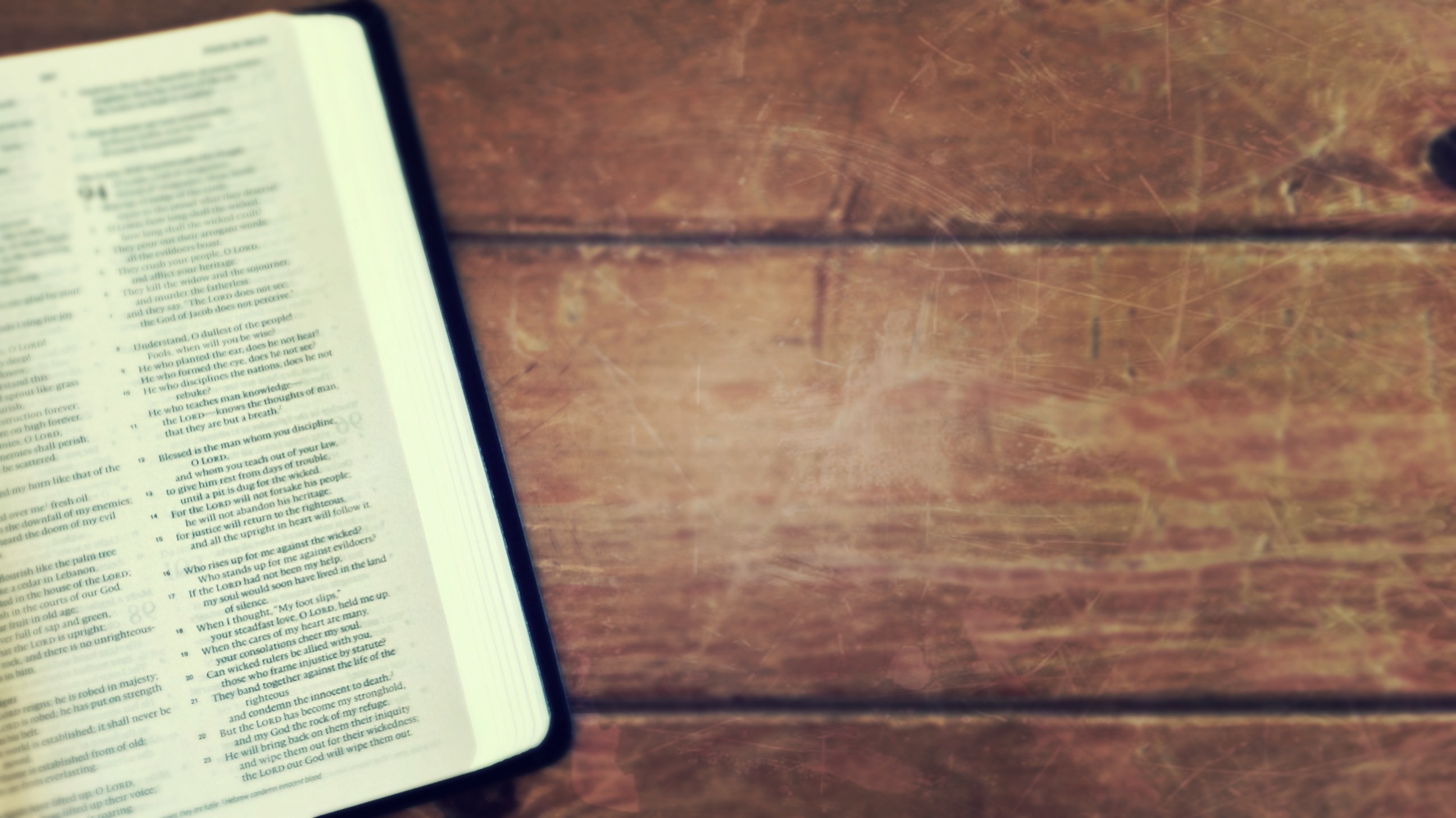 “When the Son of Man comes in his glory, and all the angels with him, then he will sit on his glorious throne.

(Matthew 25:31 ESV)
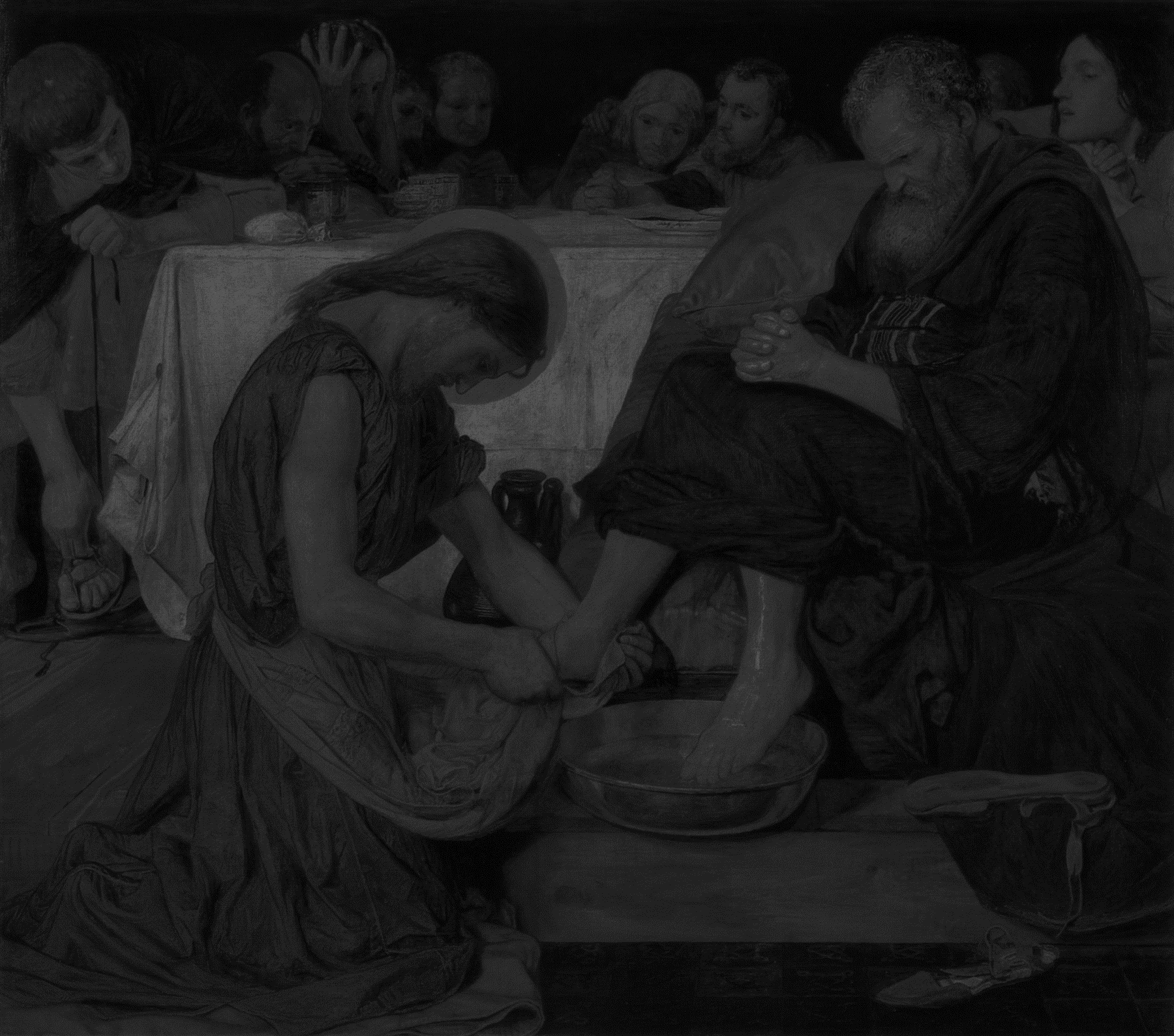 iii. How Does Jesus Use This Title?
Introduction: Jesus uses the ambiguity of this OT designation, “one like a son of man,” to fill it with the content of his ministry 
To describe his earthly ministry
To describe his suffering: 
To describe his coming apocalyptic work:
The Son of Man comes at an unknown time (Luke 12:40; Matt 24:27), suddenly and catastrophically (Luke 17:26; Matt 24:37)
The Son of Man comes with angels (Matt 13:41) 
The Son of Man comes with the heavens shaking (Matt 24:30)
The Son of Man comes in glory (Matt 25:31)
The Son of Man will recognize, before the angels, those who believe in him (Luke 12:8)
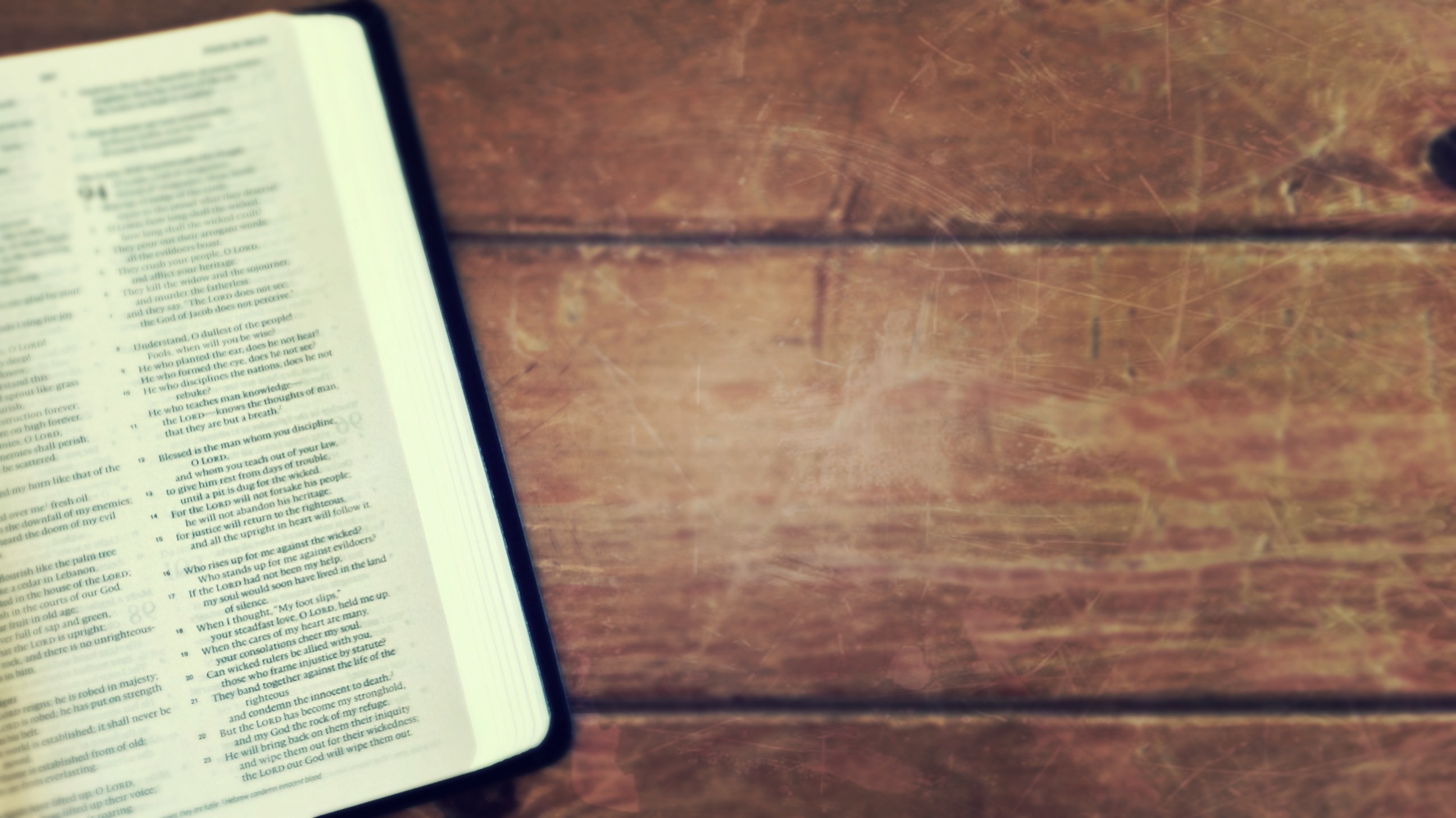 “And I tell you, everyone who acknowledges me before men, the Son of Man also will acknowledge before the angels of God,
(Luke 12:8 ESV)
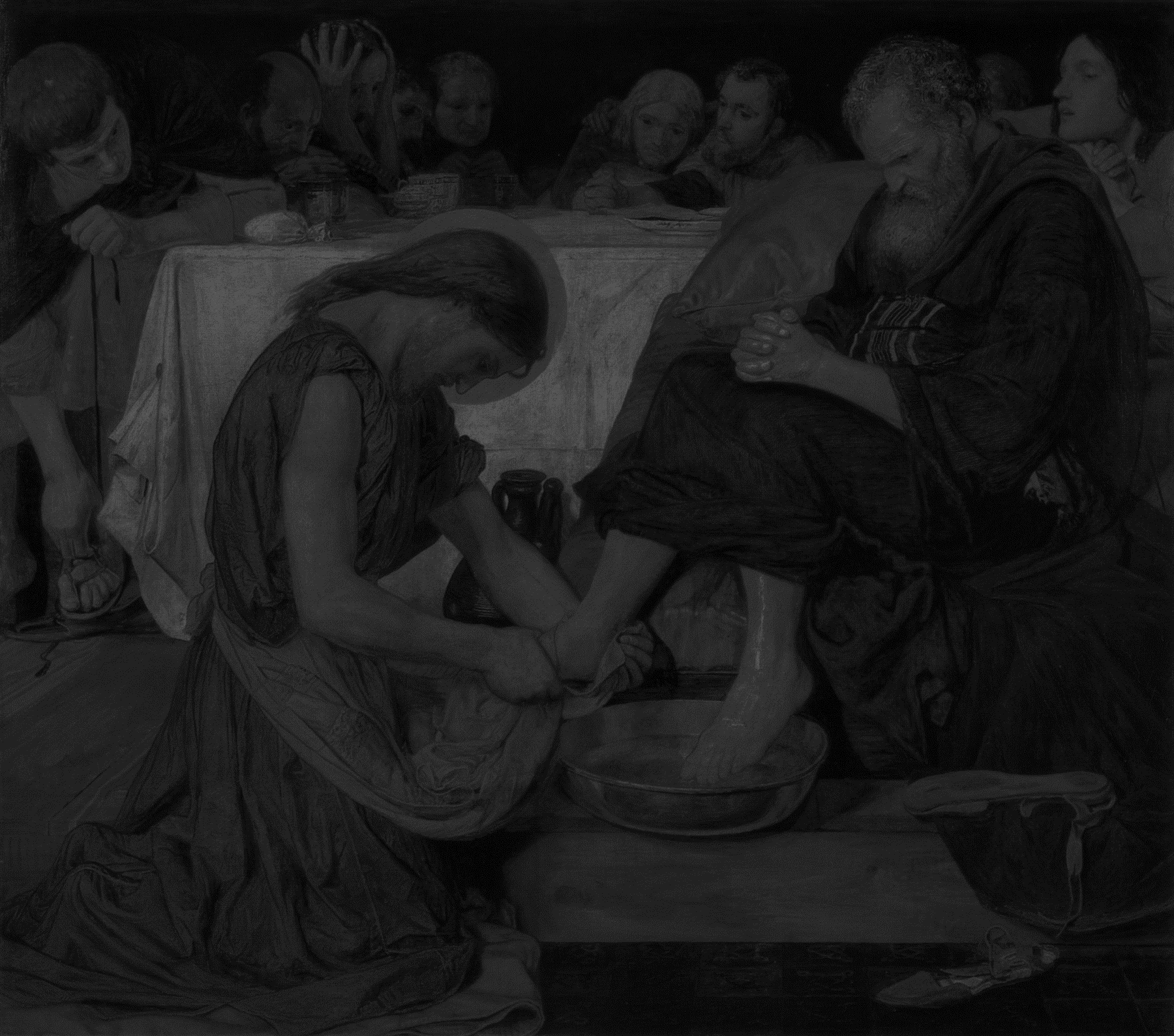 iii. How Does Jesus Use This Title?
Introduction: Jesus uses the ambiguity of this OT designation, “one like a son of man,” to fill it with the content of his ministry 
To describe his earthly ministry
To describe his suffering: 
To describe his coming apocalyptic work:
The Son of Man comes at an unknown time (Luke 12:40; Matt 24:27), suddenly and catastrophically (Luke 17:26; Matt 24:37)
The Son of Man comes with angels (Matt 13:41) 
The Son of Man comes with the heavens shaking (Matt 24:30)
The Son of Man comes in glory (Matt 25:31)
The Son of Man will recognize before the angels those who believe in him (Luke 12:8)
The Son of Man is the one the disciples will stand before in their faithfulness (Luke 21:36)
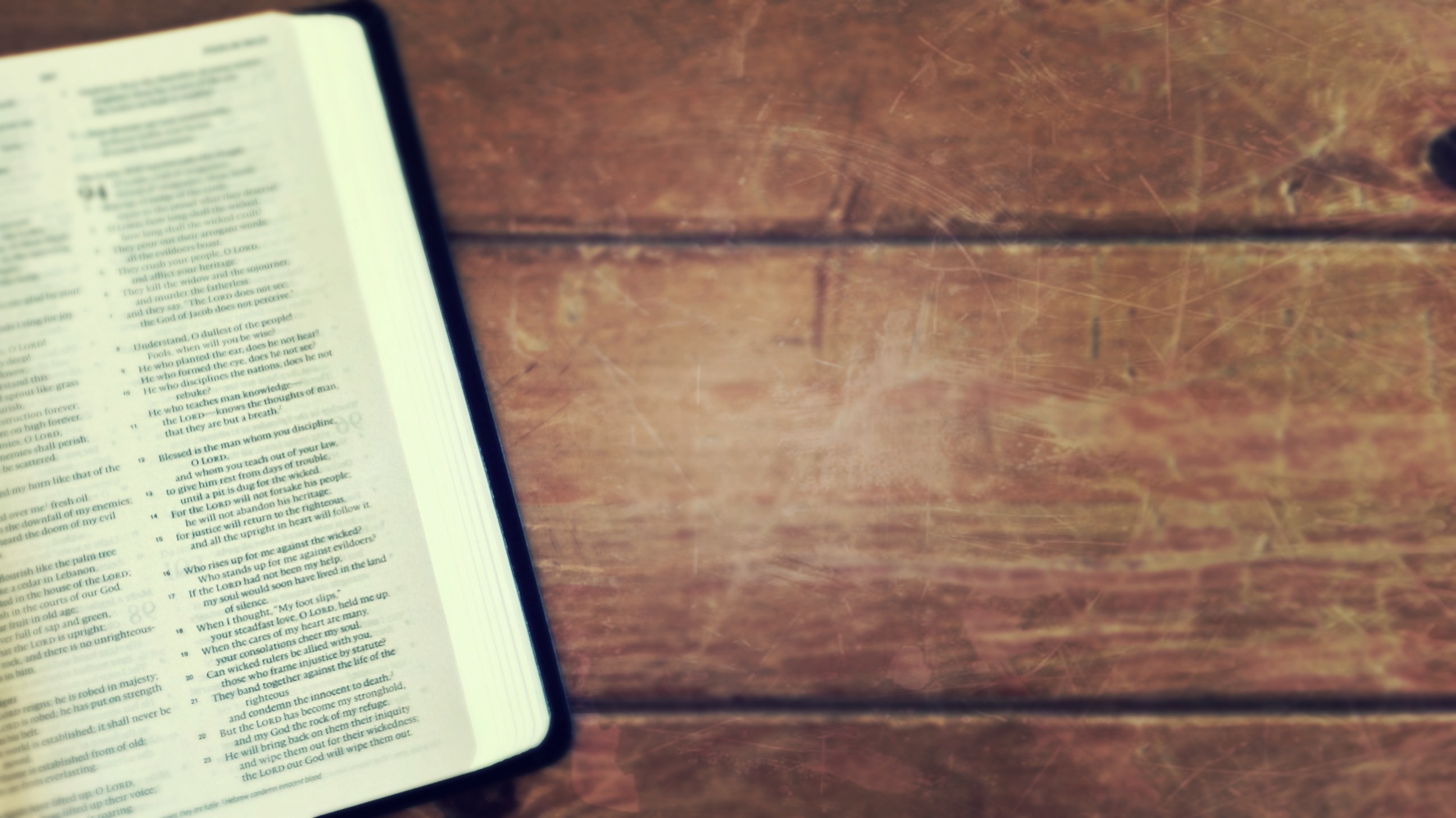 But stay awake at all times, praying that you may have strength to escape all these things that are going to take place, and to stand before the Son of Man.”(Luke 21:36 ESV)
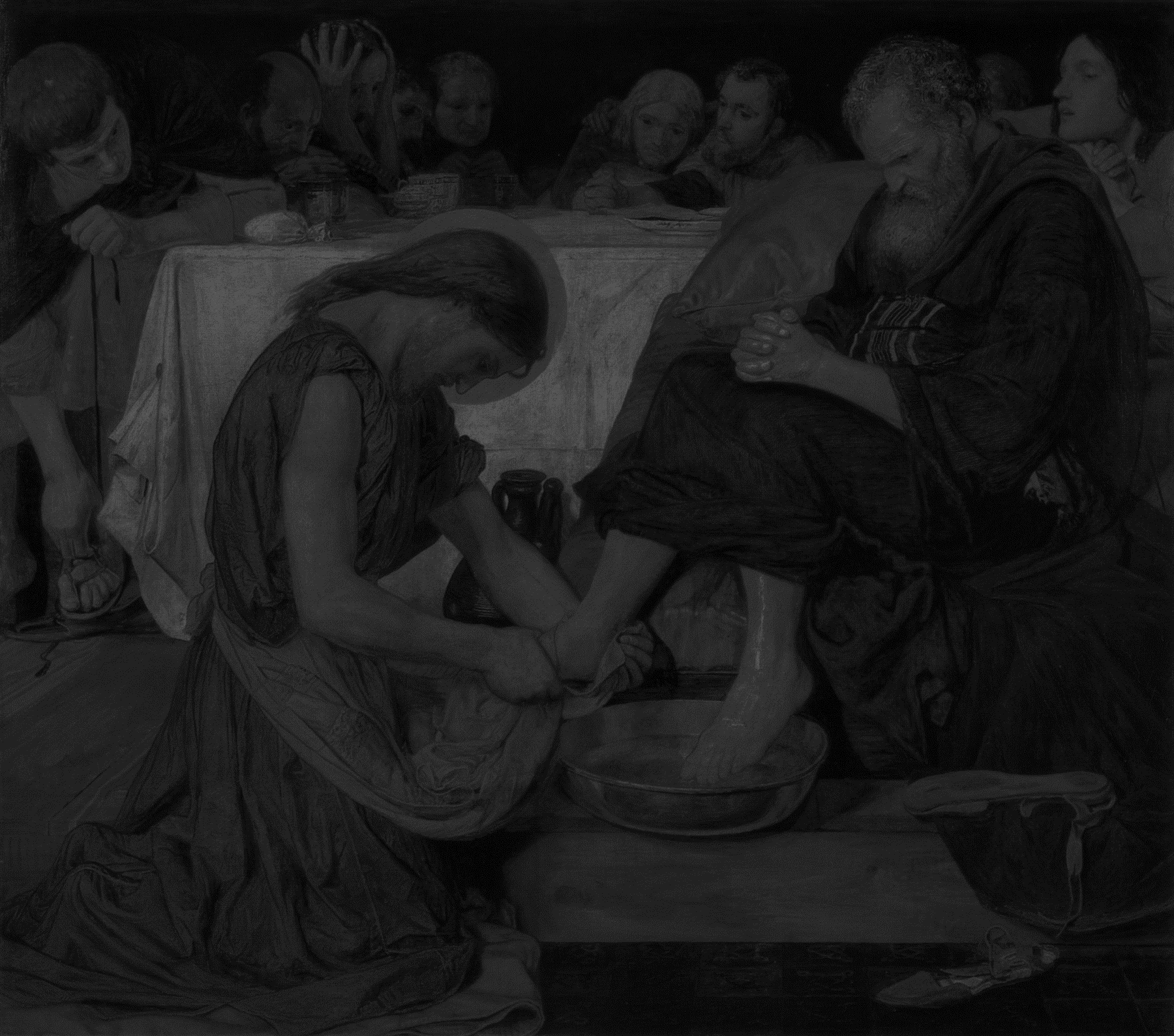 iii. How Does Jesus Use This Title?
Introduction: Jesus uses the ambiguity of this OT designation, “one like a son of man,” to fill it with the content of his ministry 
To describe his earthly ministry
To describe his suffering: 
To describe his coming apocalyptic work:
The Son of Man comes at an unknown time (Luke 12:40; Matt 24:27), suddenly and catastrophically (Luke 17:26; Matt 24:37)
The Son of Man comes with angels (Matt 13:41) 
The Son of Man comes with the heavens shaking (Matt 24:30)
The Son of Man comes in glory (Matt 25:31)
The Son of Man will recognize before the angels those who believe in him (Luke 12:8)
The Son of Man is the one the disciples will stand before in their faithfulness (Luke 21:36)
The Son of Man has authority to judge (John 5:27)
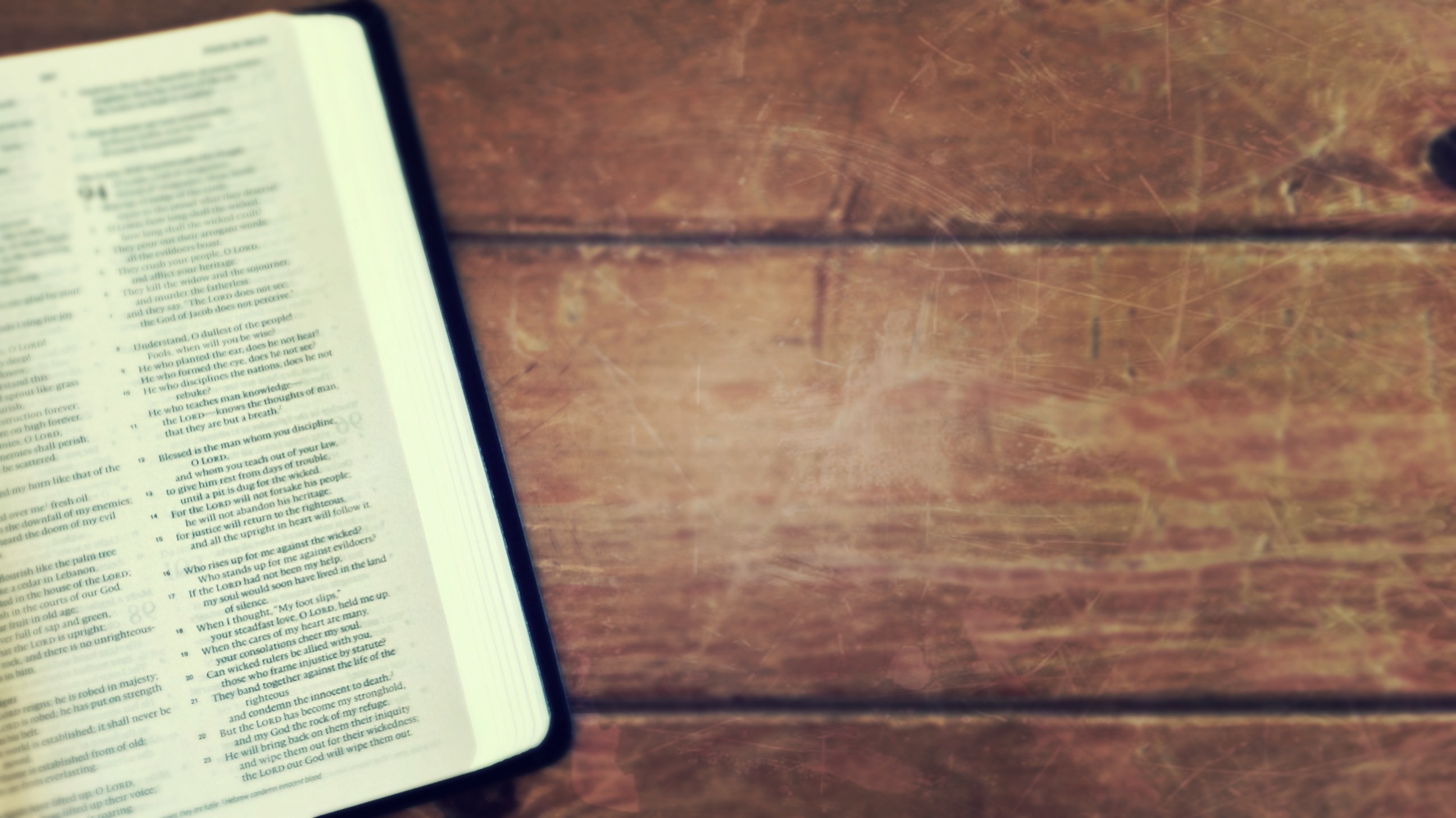 And he has given him authority to execute judgment, because he is the Son of Man.

(John 5:27 ESV)
iv. What Does the Title, “The Son of Man,” Tell Us About Jesus?
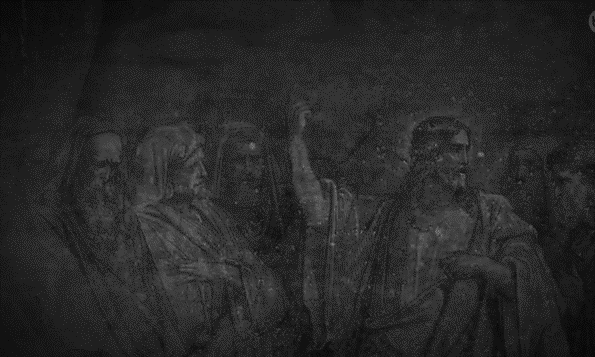 iV. What Does This Title Tell Us?
Introduction: 
This question is central to the gospel:
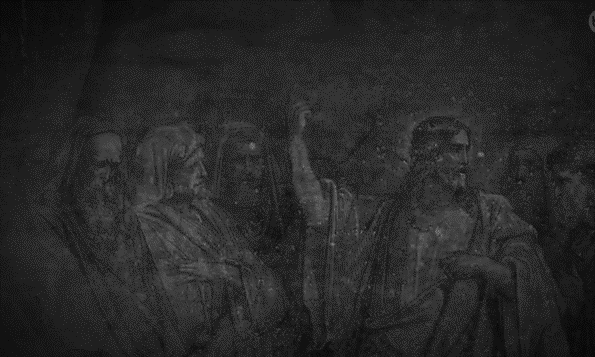 iV. What Does This Title Tell Us?
Introduction: 
This question is central to the gospel: 
When Jesus came to the region of Caesarea Philippi, he asked his disciples
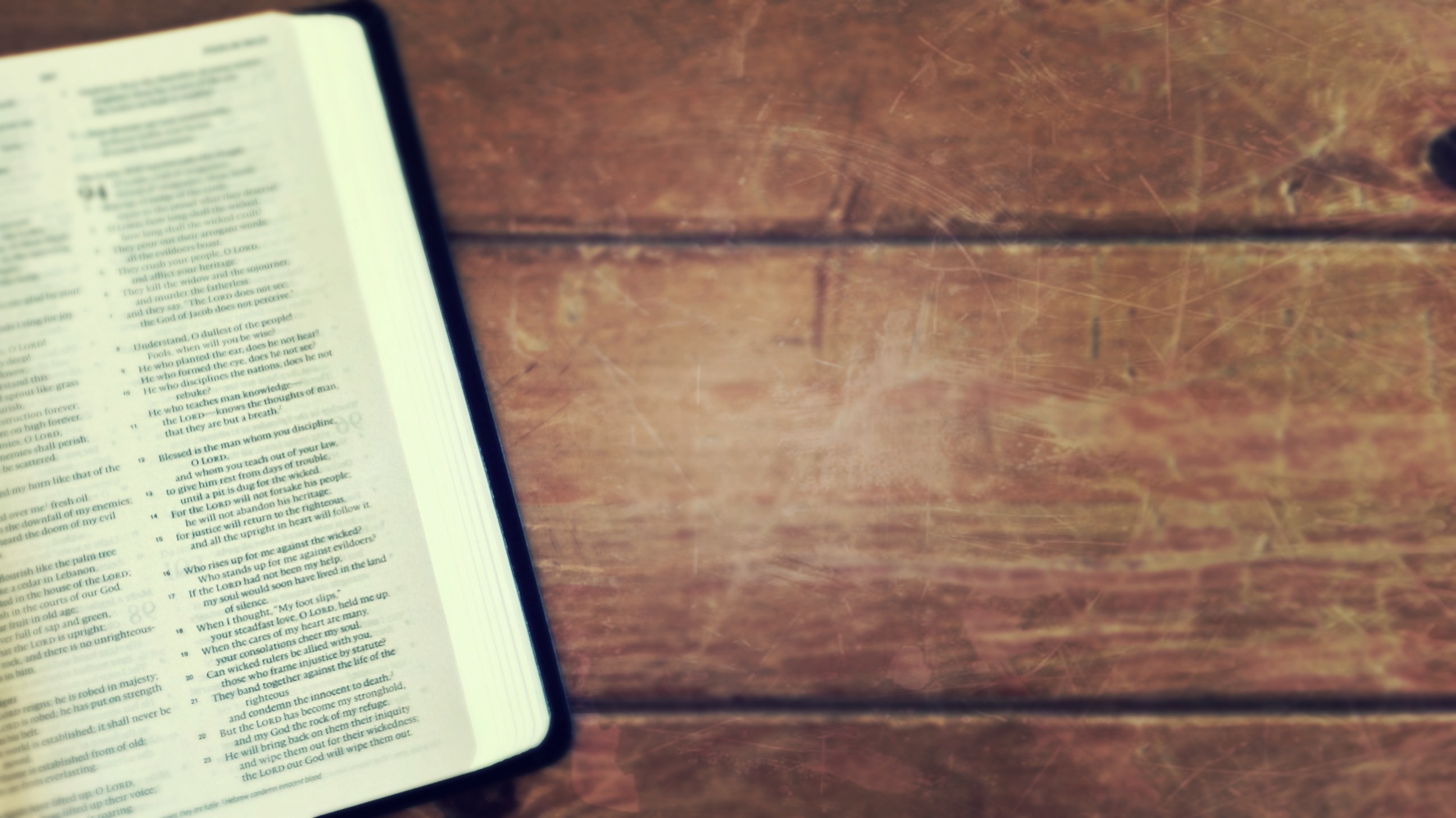 “Who do people say that the Son of Man is?”

(Matthew 16:13 ESV)
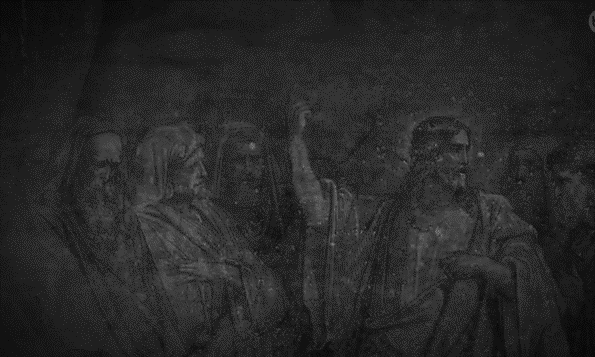 iV. What Does This Title Tell Us?
Introduction: 
This question is central to the gospel: 
When Jesus came to the region of Caesarea Philippi, he asked his disciples, “Who do people say the Son of Man is?” (Matt 16:13)
The answer: The Son of Man is the Christ, the Messiah
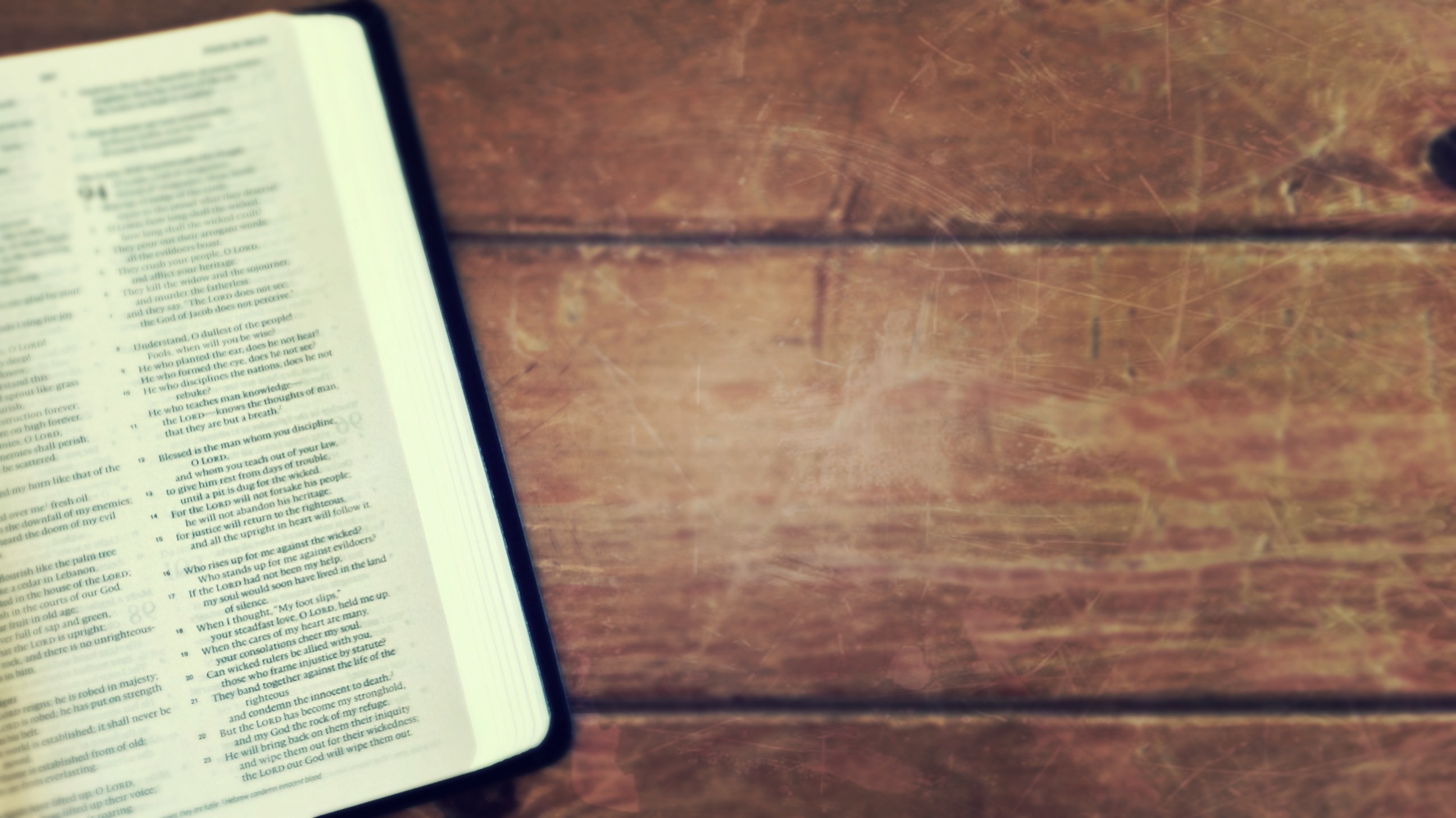 Simon Peter replied, “You are the Christ, the Son of the living God.” And Jesus answered him, “Blessed are you, Simon Bar-Jonah! For flesh and blood has not revealed this to you, but my Father who is in heaven.
(Matthew 16:16-17 ESV)
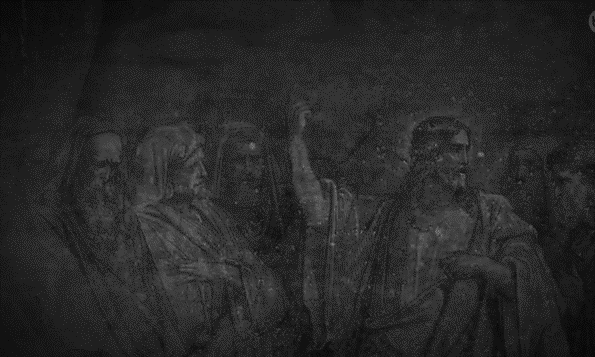 iV. What Does This Title Tell Us?
Introduction: 
This question is central to the gospel: 
When Jesus came to the region of Caesarea Philippi, he asked his disciples, “Who do people say the Son of Man is?” (Matt 16:13)
The answer: The Son of Man is the Christ, the Messiah
Jesus uses the breadth of the OT designation, “one like a son of man,” to fill it with messianic content—categories rooted in the OT’s original description
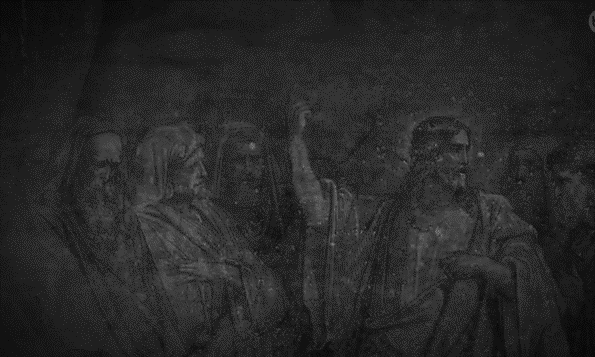 iV. What Does This Title Tell Us?
Introduction: 
This question is central to the gospel: 
When Jesus came to the region of Caesarea Philippi, he asked his disciples, “Who do people say the Son of Man is?” (Matt 16:13)
The answer: The Son of Man is the Christ, the Messiah
Jesus uses the breadth of the OT designation, “one like a son of man,” to fill it with messianic content—categories rooted in the OT’s original description 
Jesus shows that the title corresponds with the major movements of Jesus’ life and the reality of the gospel:
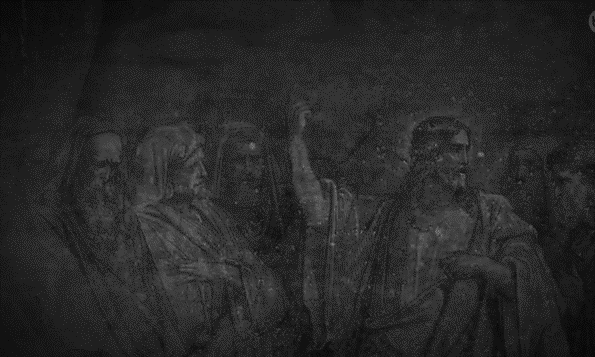 iV. What Does This Title Tell Us?
Introduction: 
This question is central to the gospel: 
When Jesus came to the region of Caesarea Philippi, he asked his disciples, “Who do people say the Son of Man is?” (Matt 16:13)
The answer: The Son of Man is the Christ, the Messiah
Jesus uses the breadth of the OT designation, “one like a son of man,” to fill it with messianic content—categories rooted in the OT’s original description 
Jesus shows that the title corresponds with the major movements of Jesus’ life and the reality of the gospel: 
The Son of Man concerns the Messiah’s earthly teaching, death and resurrection, and future return
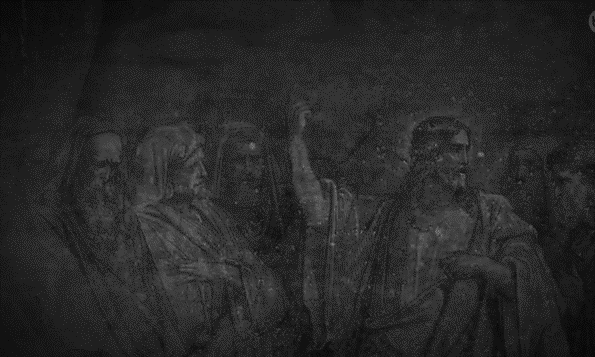 iV. What Does This Title Tell Us?
Introduction: 
This question is central to the gospel: 
When Jesus came to the region of Caesarea Philippi, he asked his disciples, “Who do people say the Son of Man is?” (Matt 16:13)
The answer: The Son of Man is the Christ, the Messiah
Jesus uses the breadth of the OT designation, “one like a son of man,” to fill it with messianic content—categories rooted in the OT’s original description 
Jesus shows that the title corresponds with the major movements of Jesus’ life and the reality of the gospel: 
The Son of Man concerns the Messiah’s earthly teaching, death and resurrection, and future return
This the Son of Man designation is tied to “the gospel explained,” “the gospel inaugurated,” and “the gospel consummated”
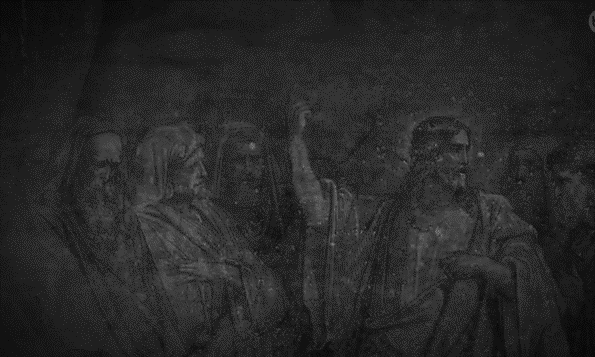 iV. What Does This Title Tell Us?
Introduction: 
This question is central to the gospel: 
When Jesus came to the region of Caesarea Philippi, he asked his disciples, “Who do people say the Son of Man is?” (Matt 16:13)
The answer: The Son of Man is the Christ, the Messiah
Jesus uses the breadth of the OT designation, “one like a son of man,” to fill it with messianic content—categories rooted in the OT’s original description 
Jesus shows that the title corresponds with the major movements of Jesus’ life and the reality of the gospel: 
The Son of Man concerns the Messiah’s earthly teaching, death and resurrection, and future return
This the Son of Man designation is tied to “the gospel explained,” “the gospel inaugurated,” and “the gospel consummated”
The fulfillment of the Messianic Seed, Messianic Servant, and Messianic King are each on display in Christ as the Son of Man
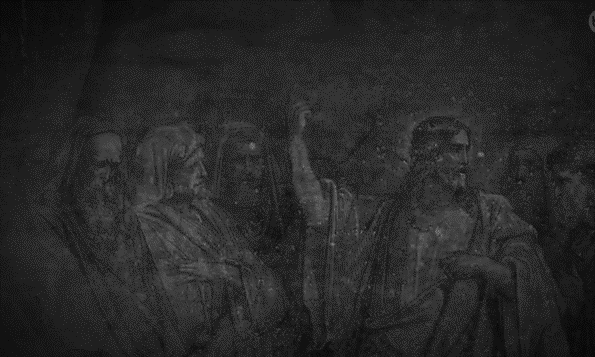 iV. What Does This Title Tell Us?
Introduction: 

Messianic Seed: The Son of Man is Human, doing earthly ministry among other humans
2. Messianic Seed: earthly Ministry
Biblical Evidence:
2. Messianic Seed: earthly Ministry
Biblical Evidence: 
One like the son of man
2. Messianic Seed: earthly Ministry
Biblical Evidence: 
One like the son of man
The Son of Man has nowhere to lay his head (Matt 8:20)
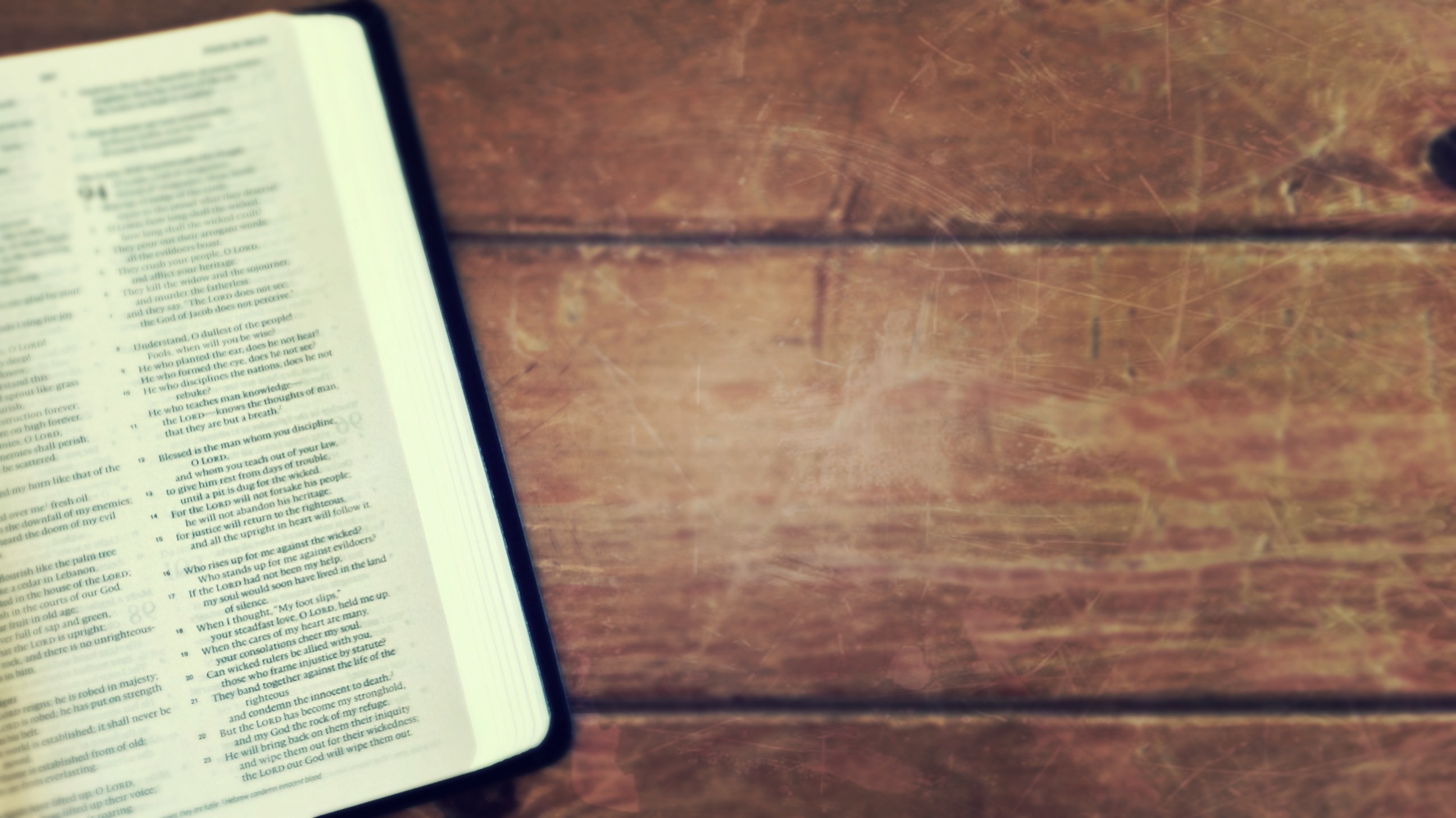 And Jesus said to him, “Foxes have holes, and birds of the air have nests, but the Son of Man has nowhere to lay his head.”(Matthew 8:20 ESV)
2. Messianic Seed: earthly Ministry
Biblical Evidence: 
One like the son of man
The Son of Man has nowhere to lay his head (Matt 8:20)
The Son of Man sows good seed (Matt 13:37)
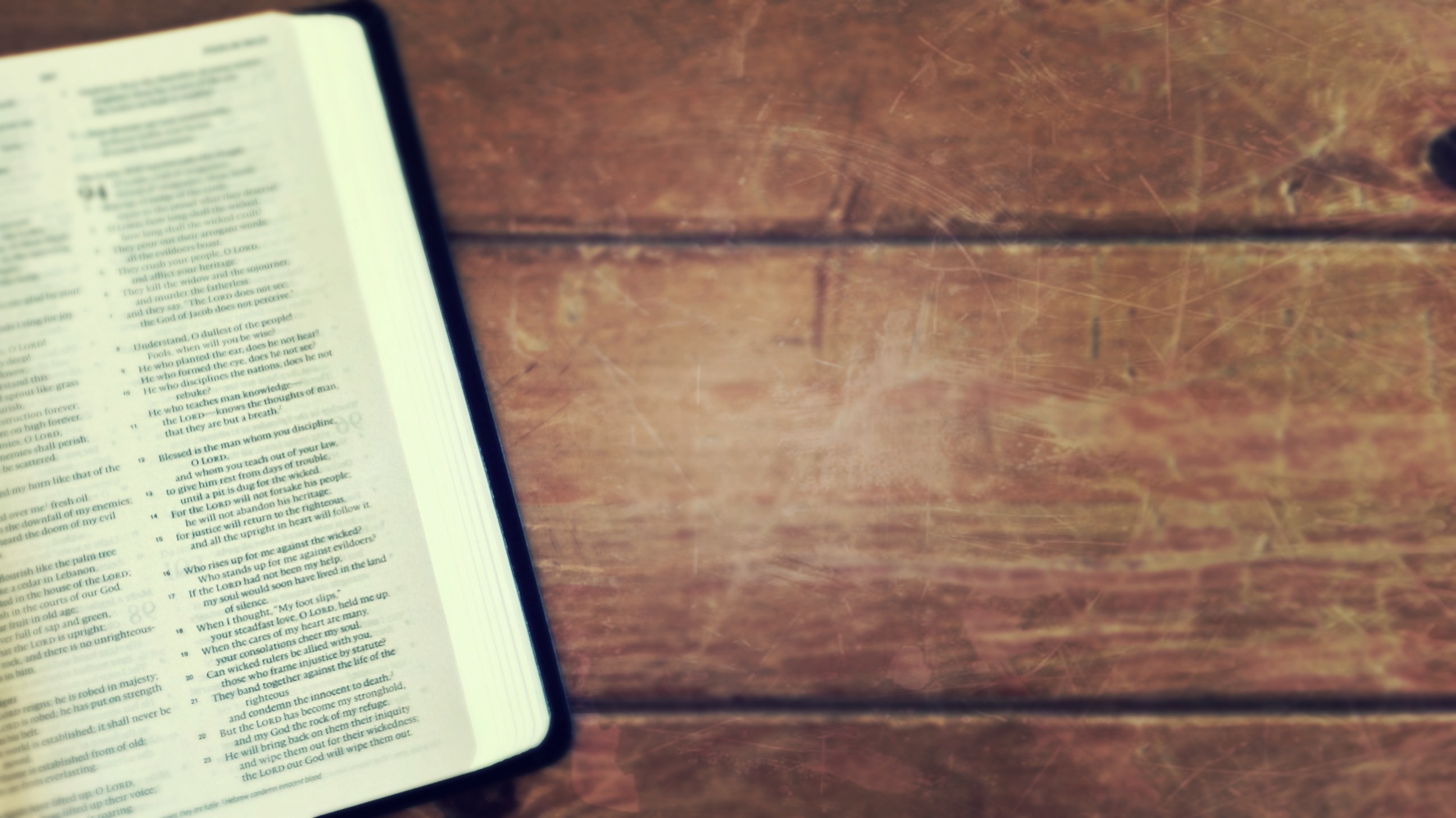 He answered, “The one who sows the good seed is the Son of Man. (Matthew 13:37 ESV)
2. Messianic Seed: earthly Ministry
Biblical Evidence: 
One like the son of man
The Son of Man has nowhere to lay his head (Matt 8:20)
The Son of Man sows good seed (Matt 13:37)
The Son of Man’s presence leads to persecution (Luke 6:22)
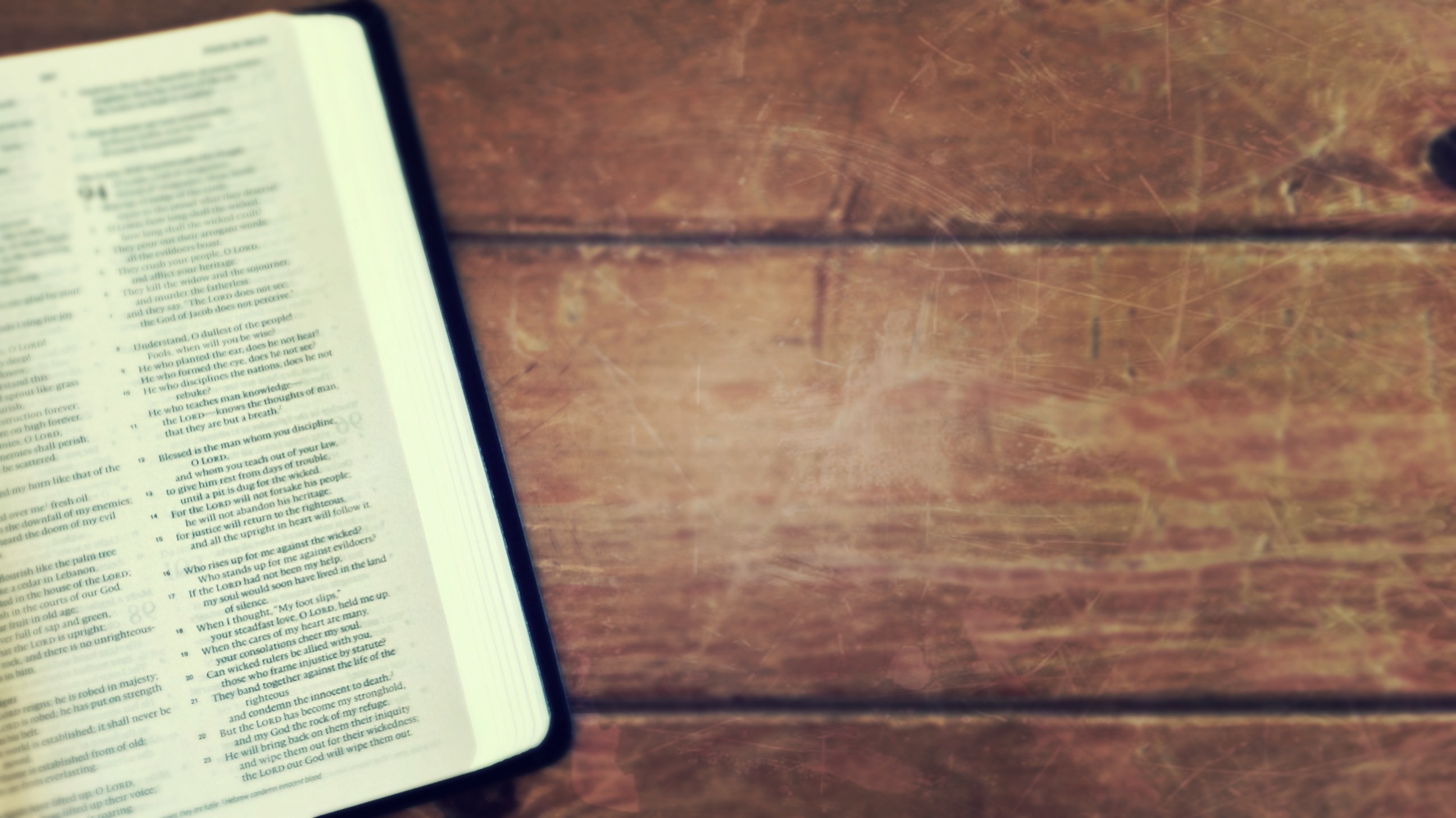 “Blessed are you when people hate you and when they exclude you and revile you and spurn your name as evil, on account of the Son of Man! (Luke 6:22 ESV)
2. Messianic Seed: earthly Ministry
Biblical Evidence: 
One like the son of man
The Son of Man has nowhere to lay his head (Matt 8:20)
The Son of Man sows good seed (Matt 13:37)
The Son of Man’s presence leads to persecution (Luke 6:22)
The Son of Man comes to seek (Luke 19:10)
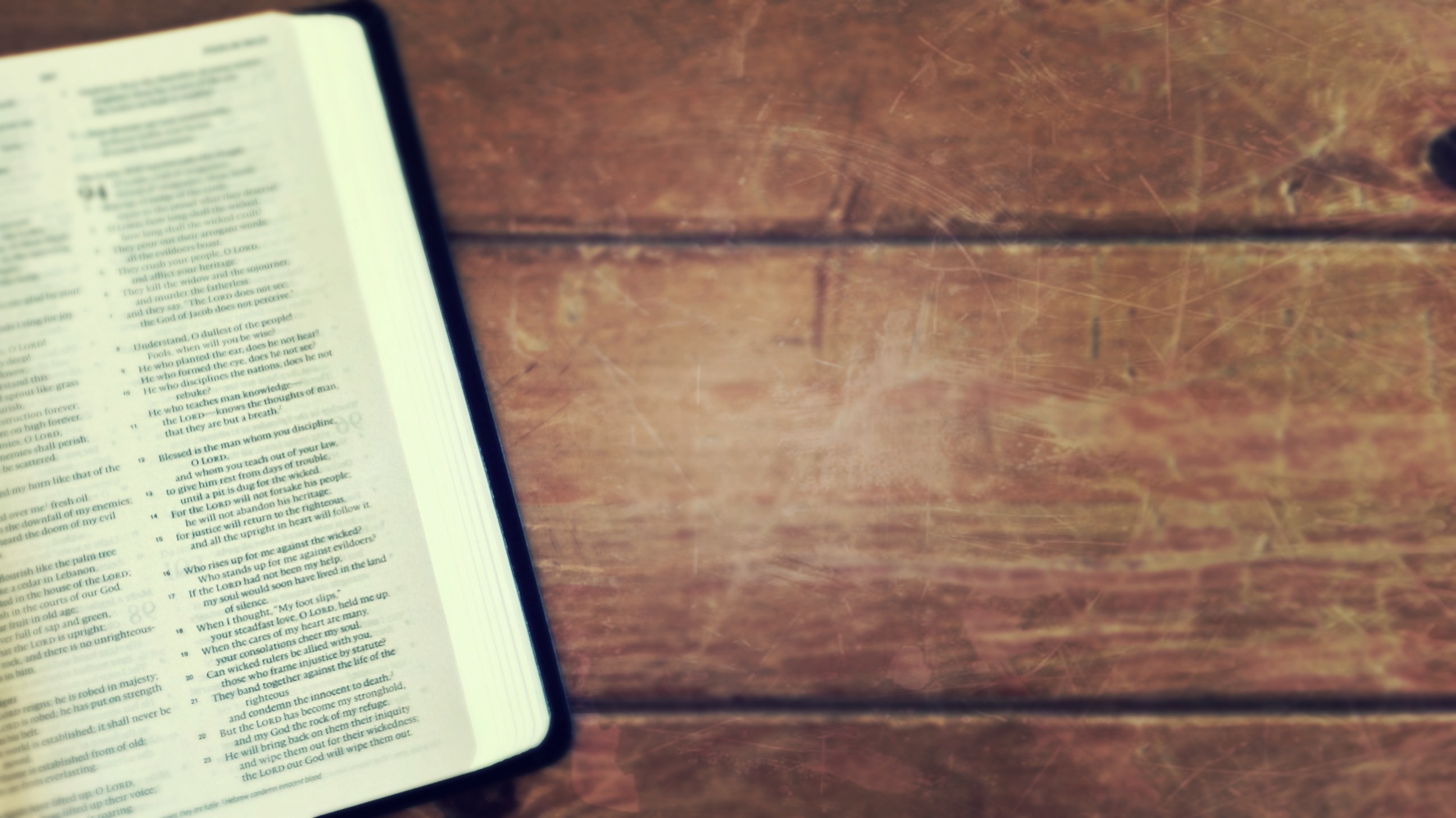 For the Son of Man came to seek. . . ”

(Luke 19:10 ESV)
2. Messianic Seed: earthly Ministry
Biblical Evidence: 
One like the son of man
The Son of Man has nowhere to lay his head (Matt 8:20)
The Son of Man sows good seed (Matt 13:37)
The Son of Man’s presence leads to persecution (Luke 6:22)
The Son of Man comes to seek (Luke 19:10)
The Son of Man is the one Judas betrays (Luke 22:48)
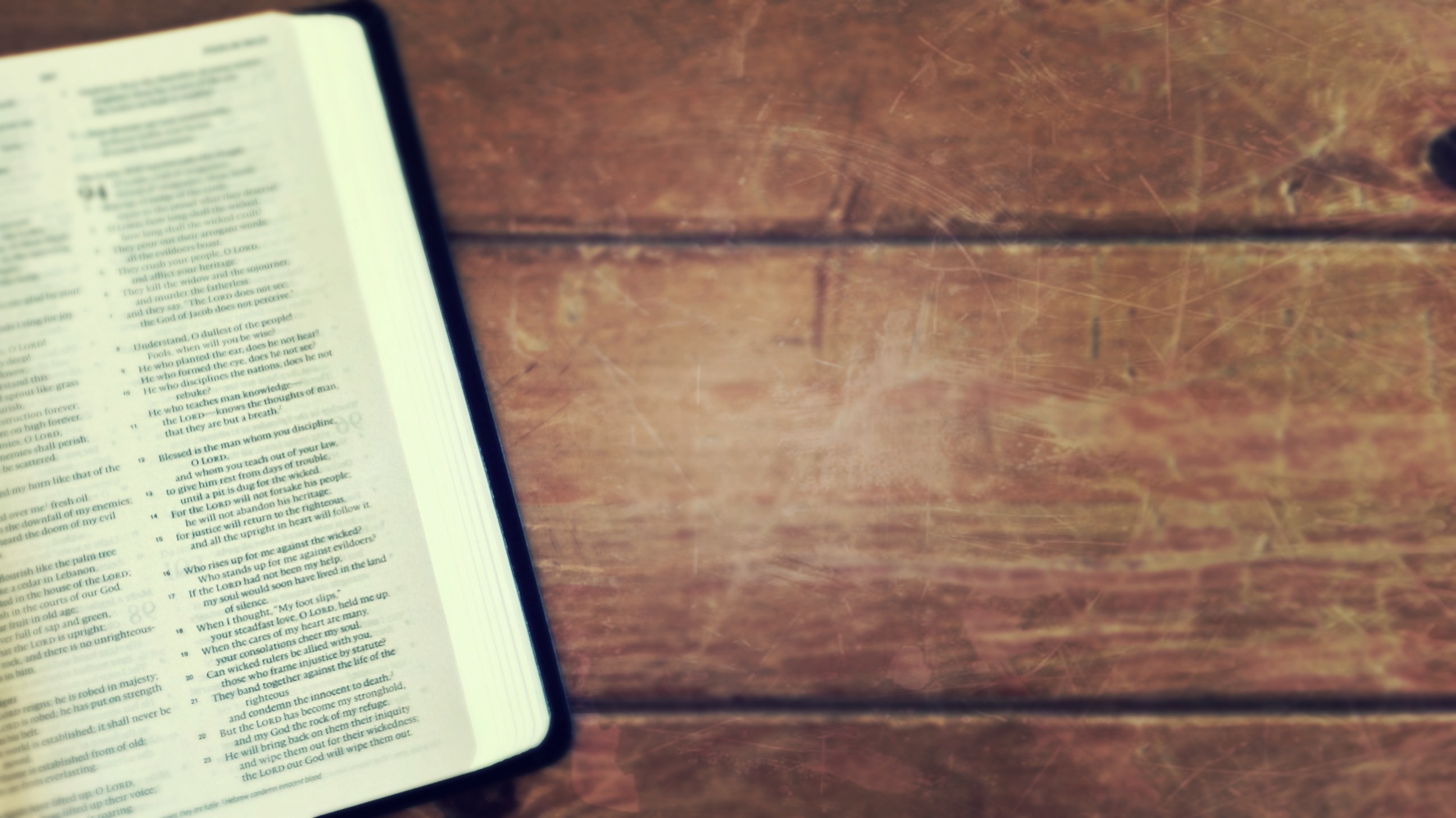 but Jesus said to him, “Judas, would you betray the Son of Man with a kiss?”

(Luke 22:48 ESV)
2. Messianic Seed: earthly Ministry
Biblical Evidence: 
One like the son of man
The Son of Man has nowhere to lay his head (Matt 8:20)
The Son of Man sows good seed (Matt 13:37)
The Son of Man’s presence leads to persecution (Luke 6:22)
The Son of Man comes to seek (Luke 19:10)
The Son of Man is the one Judas betrays (Luke 22:48)
The Son of Man will be delivered over in to human hands (Mark 9:12, 31)
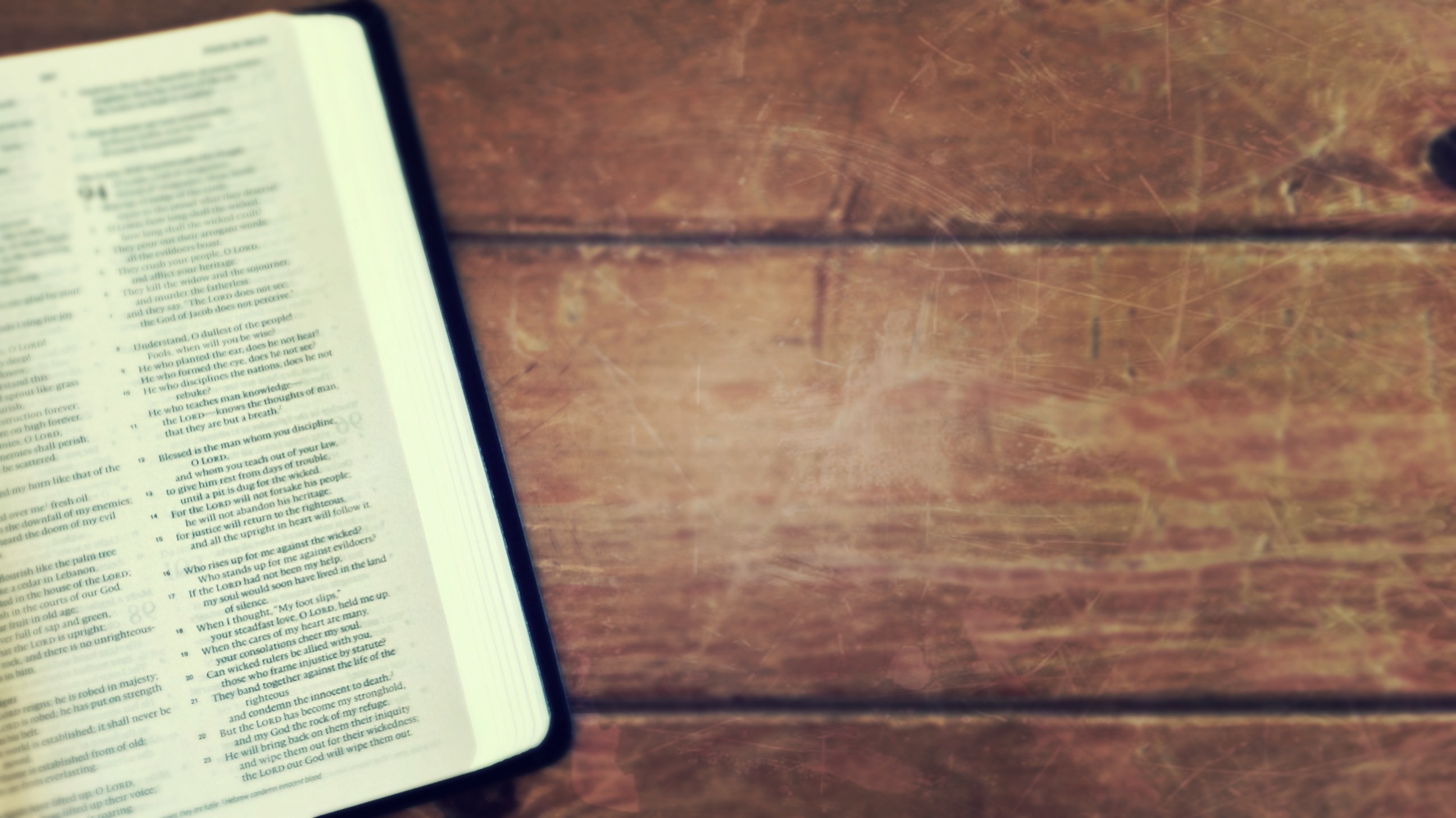 for he was teaching his disciples, saying to them, “The Son of Man is going to be delivered into the hands of men, and they will kill him. And when he is killed, after three days he will rise.”

(Mark 9:31 ESV)
2. Messianic Seed: earthly Ministry
Biblical Evidence: 
Messianic Discovery: Yet his ministry is one of heavenly authority demonstrating the everlasting kingdom has begun:
2. Messianic Seed: earthly Ministry
Biblical Evidence: 
Messianic Discovery: Yet his ministry is one of heavenly authority demonstrating the everlasting kingdom has begun:
The Son of Man has the authority to forgive sins (Mark 2:10)—an act of divinity
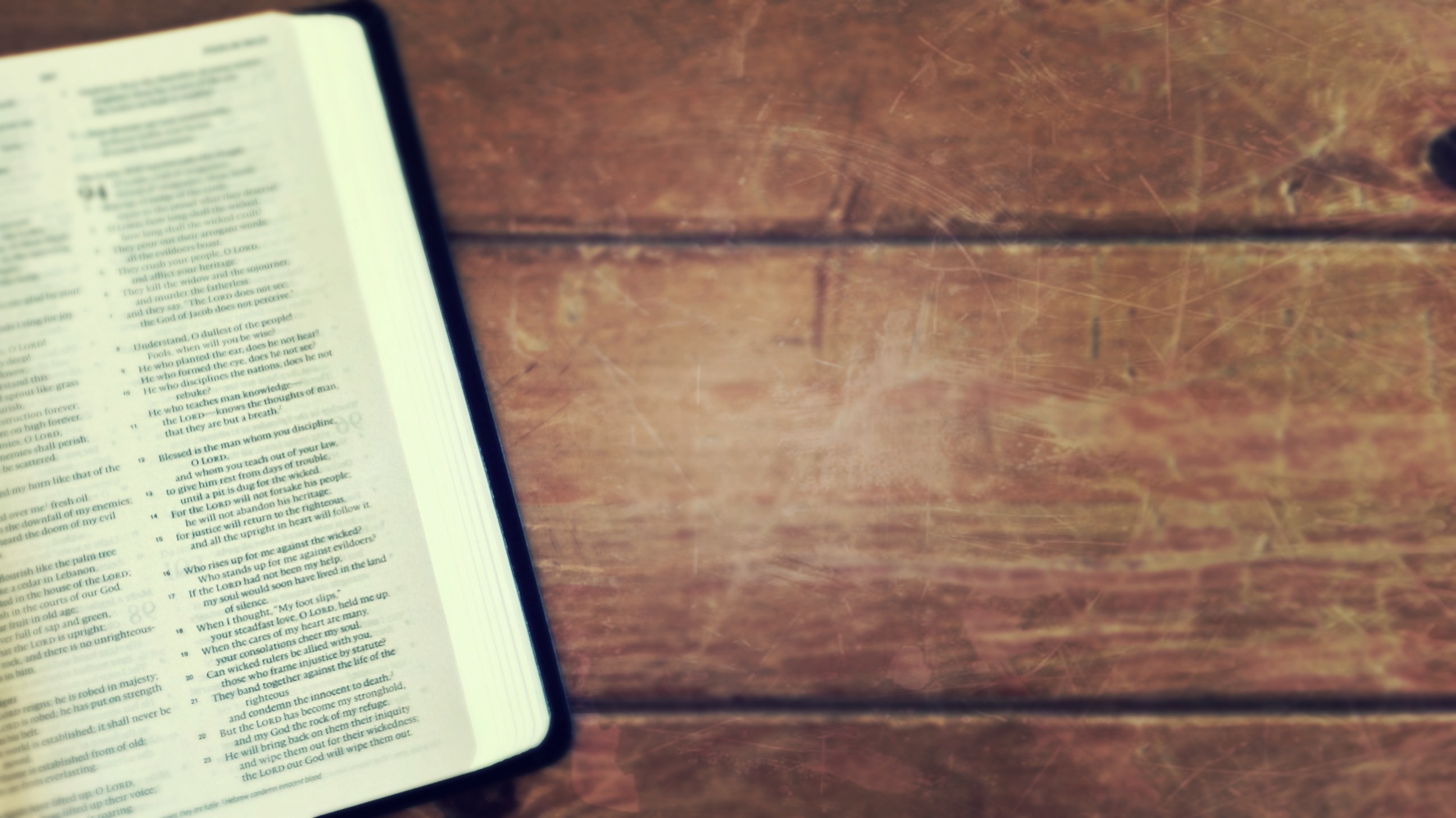 But that you may know that the Son of Man has authority on earth to forgive sins”

 (Mark 2:10 ESV)
2. Messianic Seed: earthly Ministry
Biblical Evidence: 
Messianic Discovery: Yet his ministry is one of heavenly authority demonstrating the everlasting kingdom has begun:
The Son of Man has the authority to forgive sins (Mark 2:10)—an act of divinity
The Son of Man is the Lord of the Sabbath (Mark 2:27)—an act of divinity
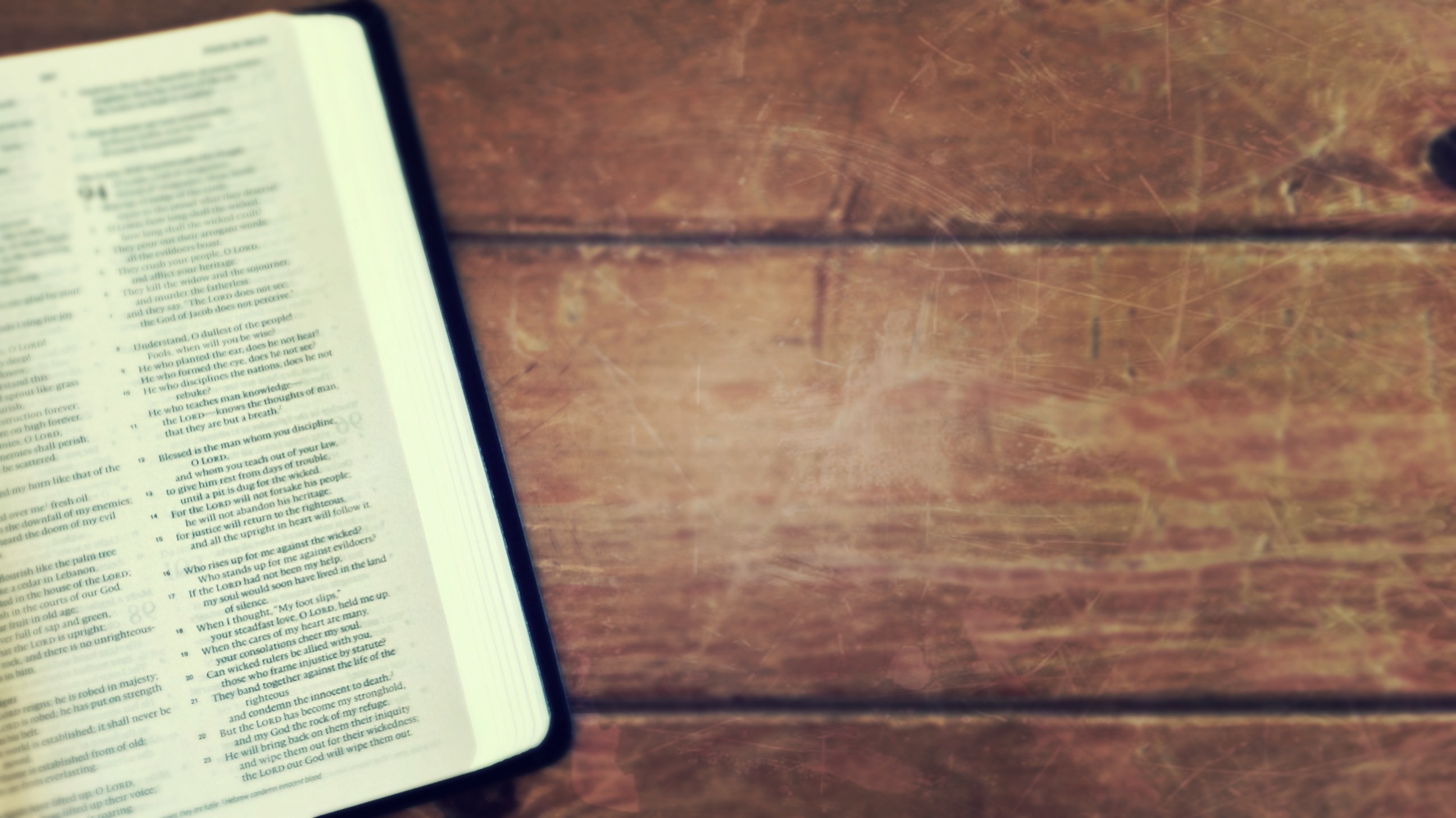 And he said to them, “The Sabbath was made for man, not man for the Sabbath. So the Son of Man is lord even of the Sabbath.”

(Mark 2:27-28 ESV)
[Speaker Notes: Jesus next (see note on vv. 25–26) emphasizes that man is not to be confined by the Sabbath but rather that the Sabbath is given as a gift to man (for spiritual and physical refreshment). Again Jesus emphasizes his authority as Son of Man (see Introduction: Key Themes; and note on Matt. 8:20). If the Sabbath is for the benefit of mankind, and if the Son of Man is Lord over all mankind, then the Son of Man is surely lord even of the Sabbath.]
2. Messianic Seed: earthly Ministry
Biblical Evidence: 
Messianic Discovery: Yet his ministry is one of heavenly authority demonstrating the everlasting kingdom has begun:
The Son of Man has the authority to forgive sins (Mark 2:10)—an act of divinity
The Son of Man is the Lord of the Sabbath (Mark 2:27)—an act of divinity 
The Son of Man comes to seek and save the lost (Luke 19:10)—an act of divinity (salvation is from the Lord)
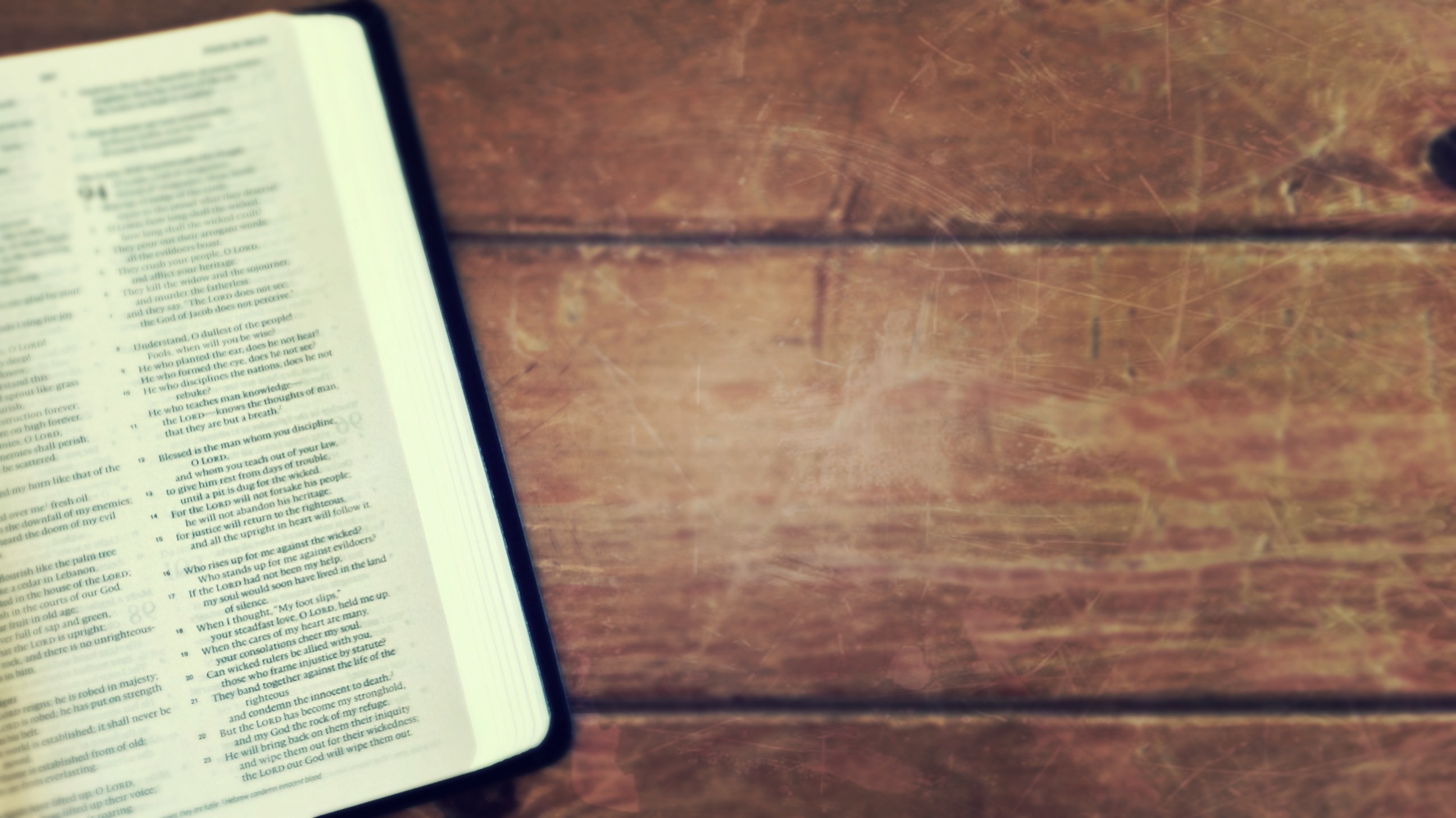 For the Son of Man came to seek and to save the 
lost.”

(Luke 19:10 ESV)
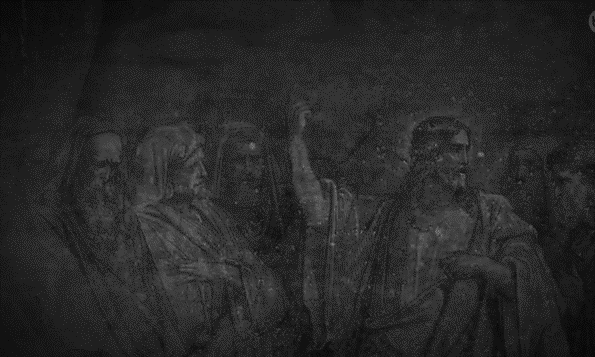 iV. What Does This Title Tell Us?
Introduction: 

Messianic Seed: The Son of Man is Human, doing earthly ministry among other humans

Messianic Servant: The Son of Man Will Suffer
3: Messianic Servant: Suffering
Biblical Evidence:
3: Messianic Servant: Suffering
Biblical Evidence: 
The Son of Man will suffer (Mark 8:31)
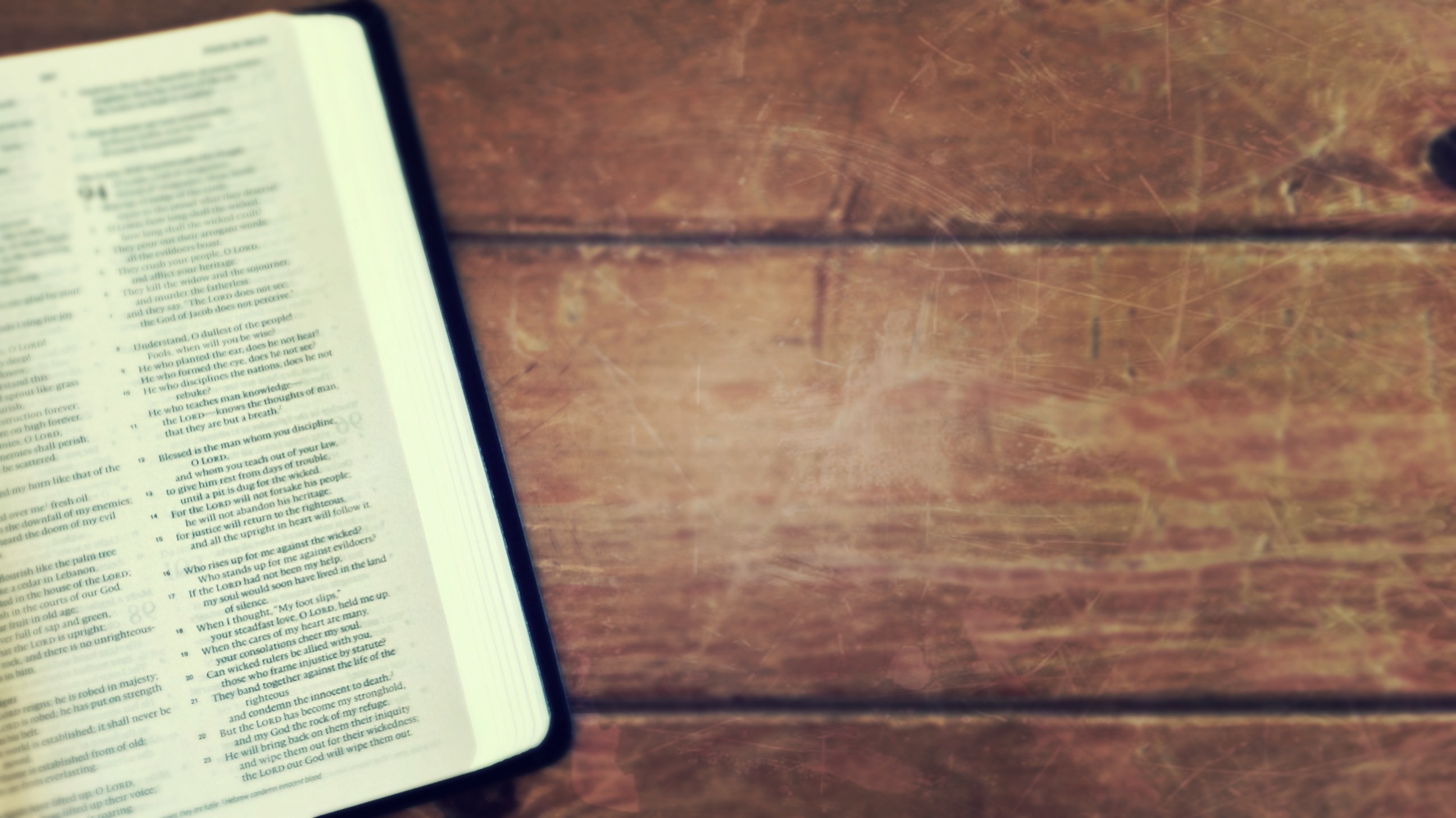 And he began to teach them that the Son of Man must suffer many things and be rejected by the elders and the chief priests and the scribes and be killed, and after three days rise again.

(Mark 8:31 ESV)
3: Messianic Servant: Suffering
Biblical Evidence: 
The Son of Man will suffer (Mark 8:31)
The Son of Man will be delivered and condemned (Mark 10:33; 14:41)
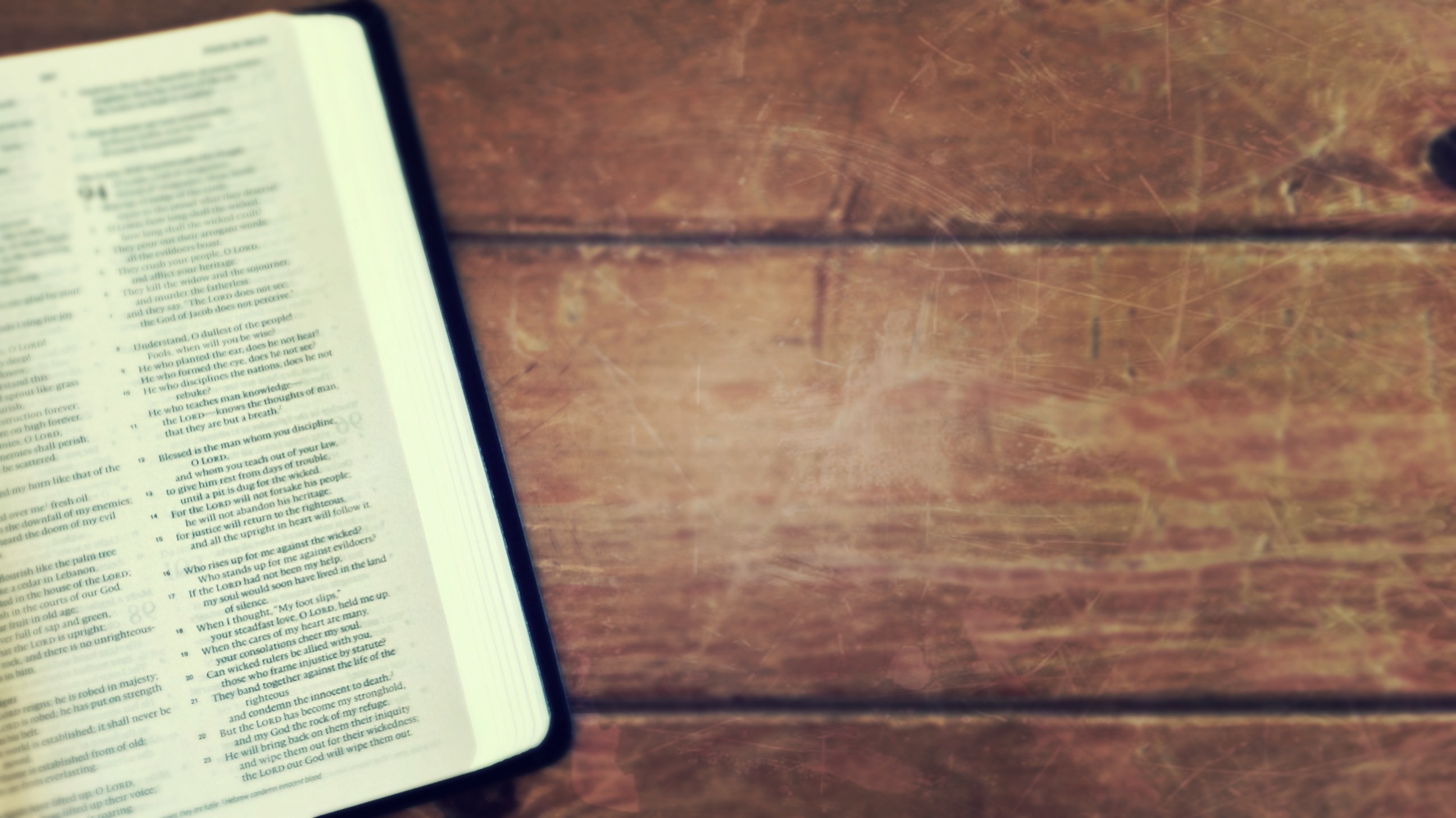 And he came the third time and said to them, “Are you still sleeping and taking your rest? It is enough; the hour has come. The Son of Man is betrayed into the hands of sinners.
(Mark 14:41 ESV)
3: Messianic Servant: Suffering
Biblical Evidence: 
The Son of Man will suffer (Mark 8:31)
The Son of Man will be delivered and condemned (Mark 10:33; 14:41)
The Son of Man is betrayed to sinners (Mark 14:41; Matt 26:45)
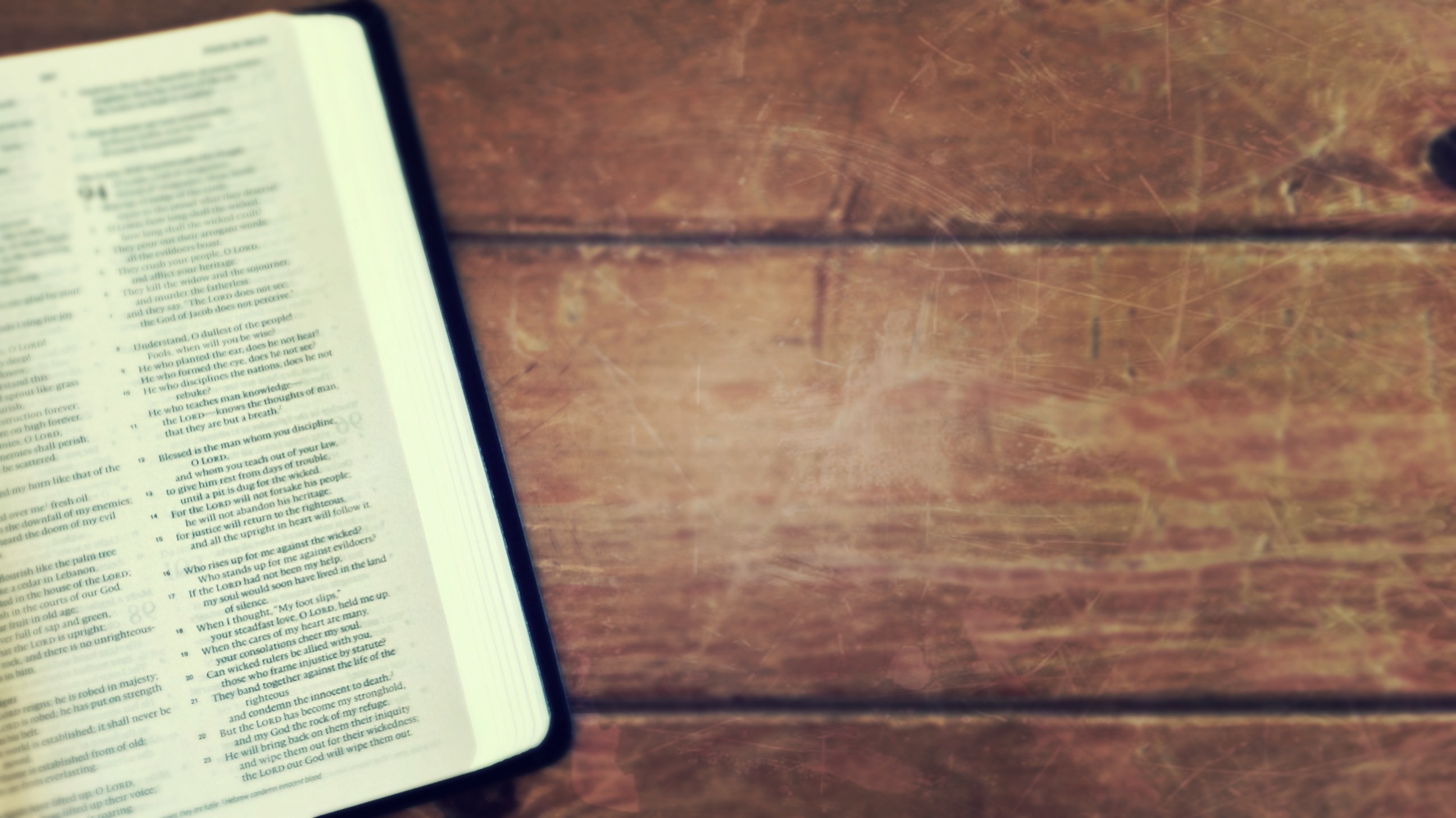 Then he came to the disciples and said to them, “Sleep and take your rest later on. See, the hour is at hand, and the Son of Man is betrayed into the hands of sinners.

	(Matthew 26:45 ESV)
3: Messianic Servant: Suffering
Biblical Evidence: 
The Son of Man will suffer (Mark 8:31)
The Son of Man will be delivered and condemned (Mark 10:33; 14:41)
The Son of Man is betrayed to sinners (Mark 14:41; Matt 26:45)
The Son of Man came to serve and give his life as a ransom for many (Mark 10:45; Matt 20:28)
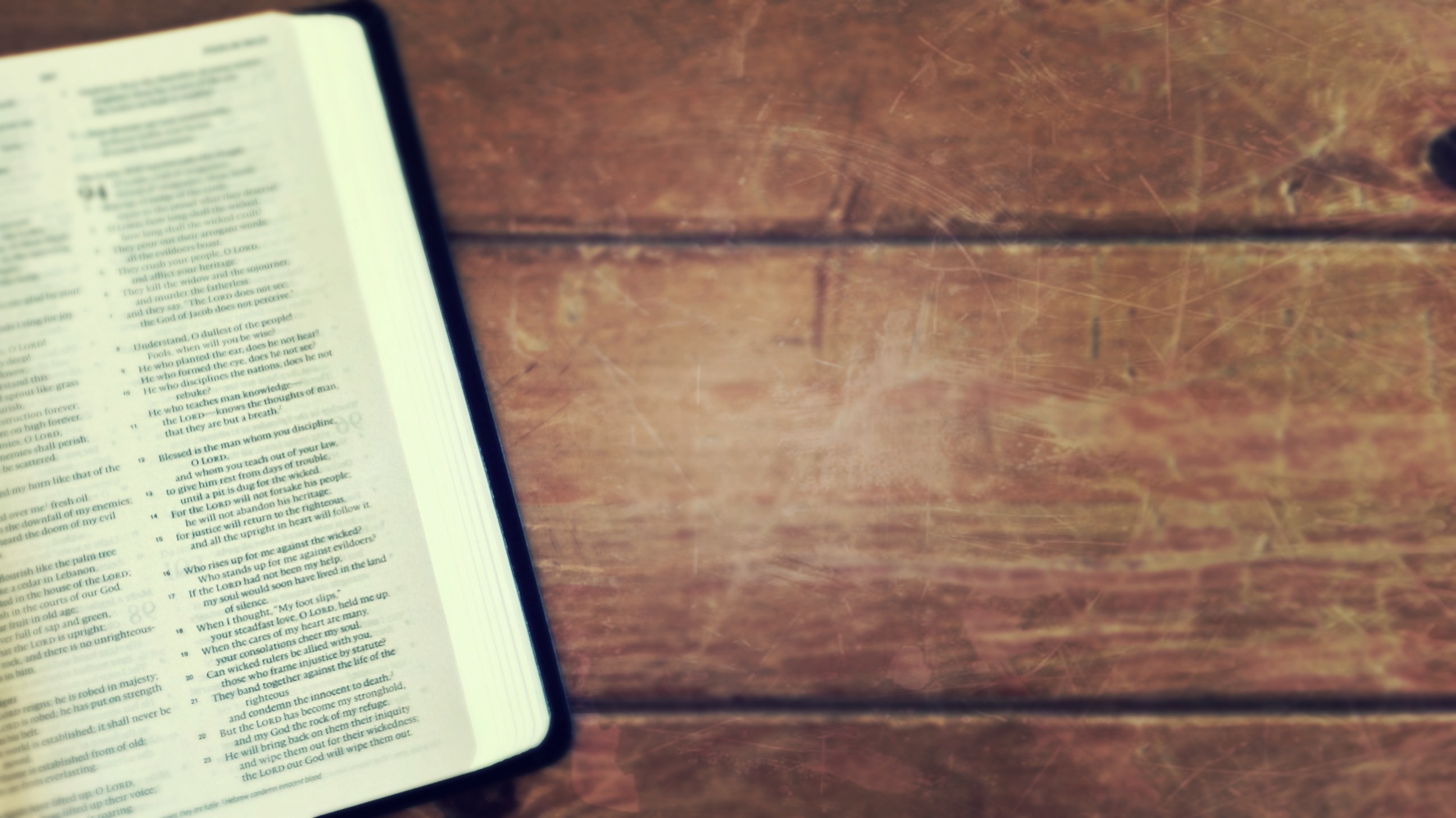 For even the Son of Man came not to be served but to serve, and to give his life as a ransom for many.”

(Mark 10:45 ESV)
3: Messianic Servant: Suffering
Biblical Evidence: 
Messianic Discovery: Jesus reveals that the Son of Man brings about his kingdom through suffering
3: Messianic Servant: Suffering
Biblical Evidence: 
Messianic Discovery: Jesus reveals that the Son of Man brings about his kingdom through suffering
Kingdom is received by God through suffering and death
3: Messianic Servant: Suffering
Biblical Evidence: 
Messianic Discovery: Jesus reveals that the Son of Man brings about his kingdom through suffering
Kingdom is received by God through suffering and death
Service is refocused:
3: Messianic Servant: Suffering
Biblical Evidence: 
Messianic Discovery: Jesus reveals that the Son of Man brings about his kingdom through suffering
Kingdom is received by God through suffering and death
Service is refocused: 
Yes all peoples, nations, and languages will serve the Son of Man (Dan 7:14)
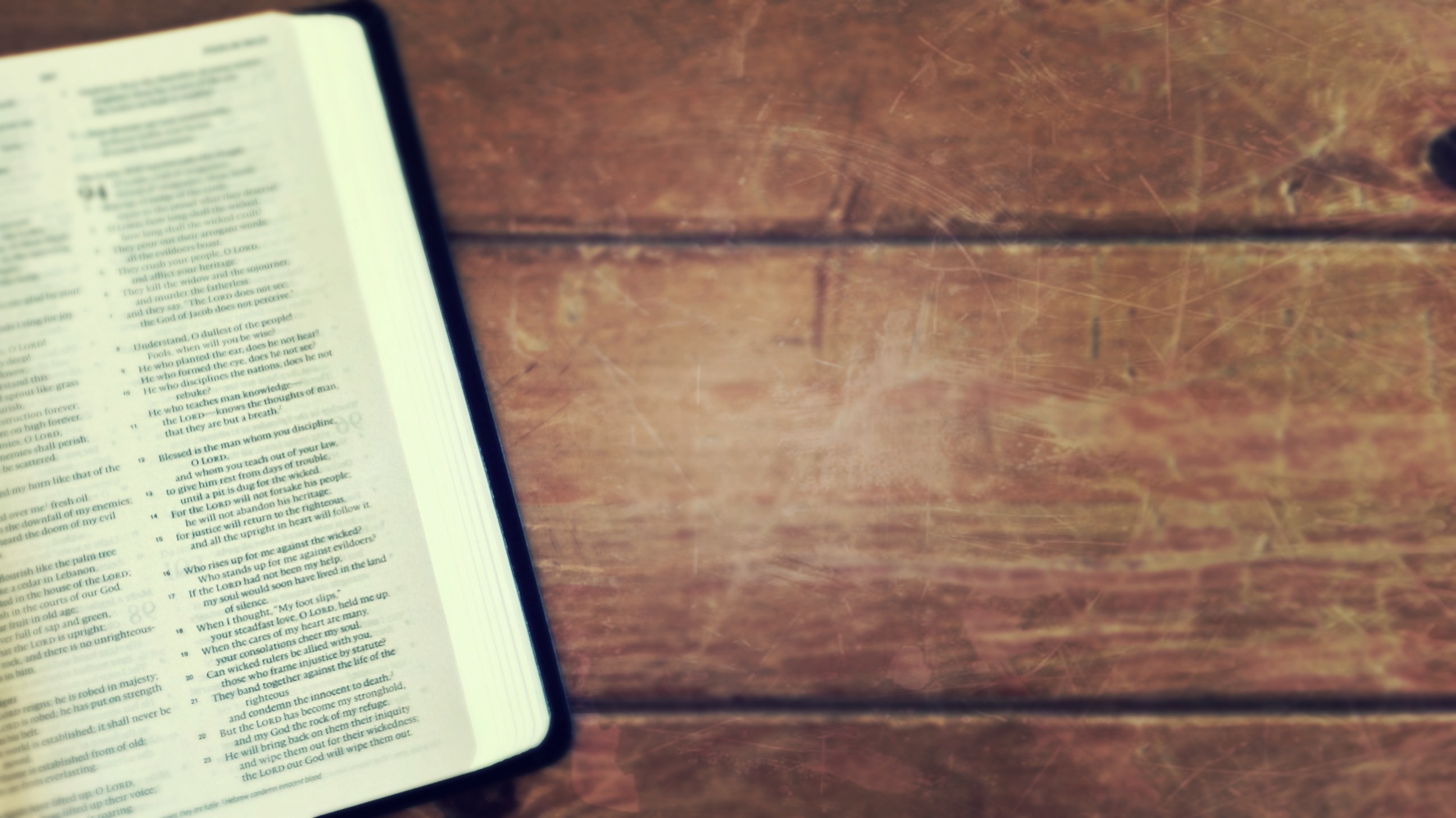 that all peoples, nations, and languages	 should serve him;	his dominion is an everlasting dominion,	which shall not pass away,	and his kingdom one that shall not be destroyed.

(Daniel 7:14 ESV)
3: Messianic Servant: Suffering
Biblical Evidence: 
Messianic Discovery: Jesus reveals that the Son of Man brings about his kingdom through suffering
Kingdom is received by God through suffering and death
Service is refocused: 
Yes all peoples, nations, and languages will serve the Son of Man (Dan 7:14)
But this is first made possible through the servant serving (Mark 10:45)
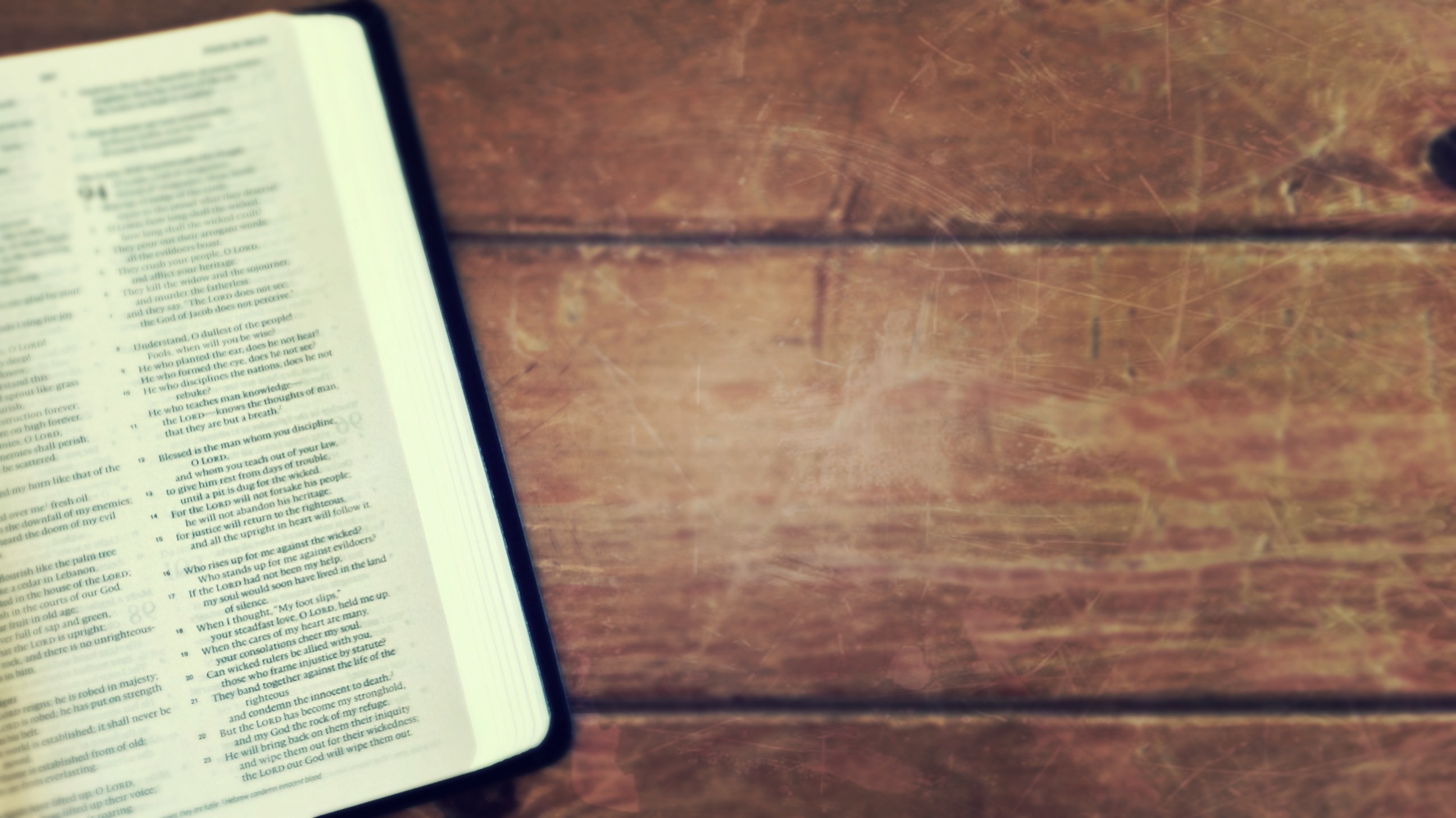 For even the Son of Man came not to be served but to serve, and to give his life as a ransom for many.”

(Mark 10:45 ESV)
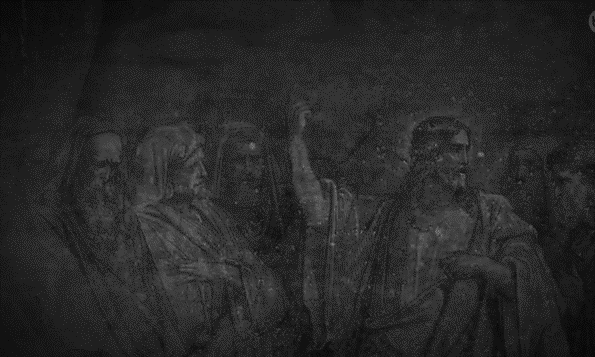 iV. What Does This Title Tell Us?
Introduction: 

Messianic Seed: The Son of Man is Human, doing earthly ministry among other humans

Messianic Servant: The Son of Man Will Suffer

Messianic King: The Son of Man will Reign Fully and Eternally
4. Messianic King: Eternal Reign
Biblical Evidence:
4. Messianic King: Eternal Reign
Biblical Evidence:
The Son of Man comes with angels (Matt 13:41)
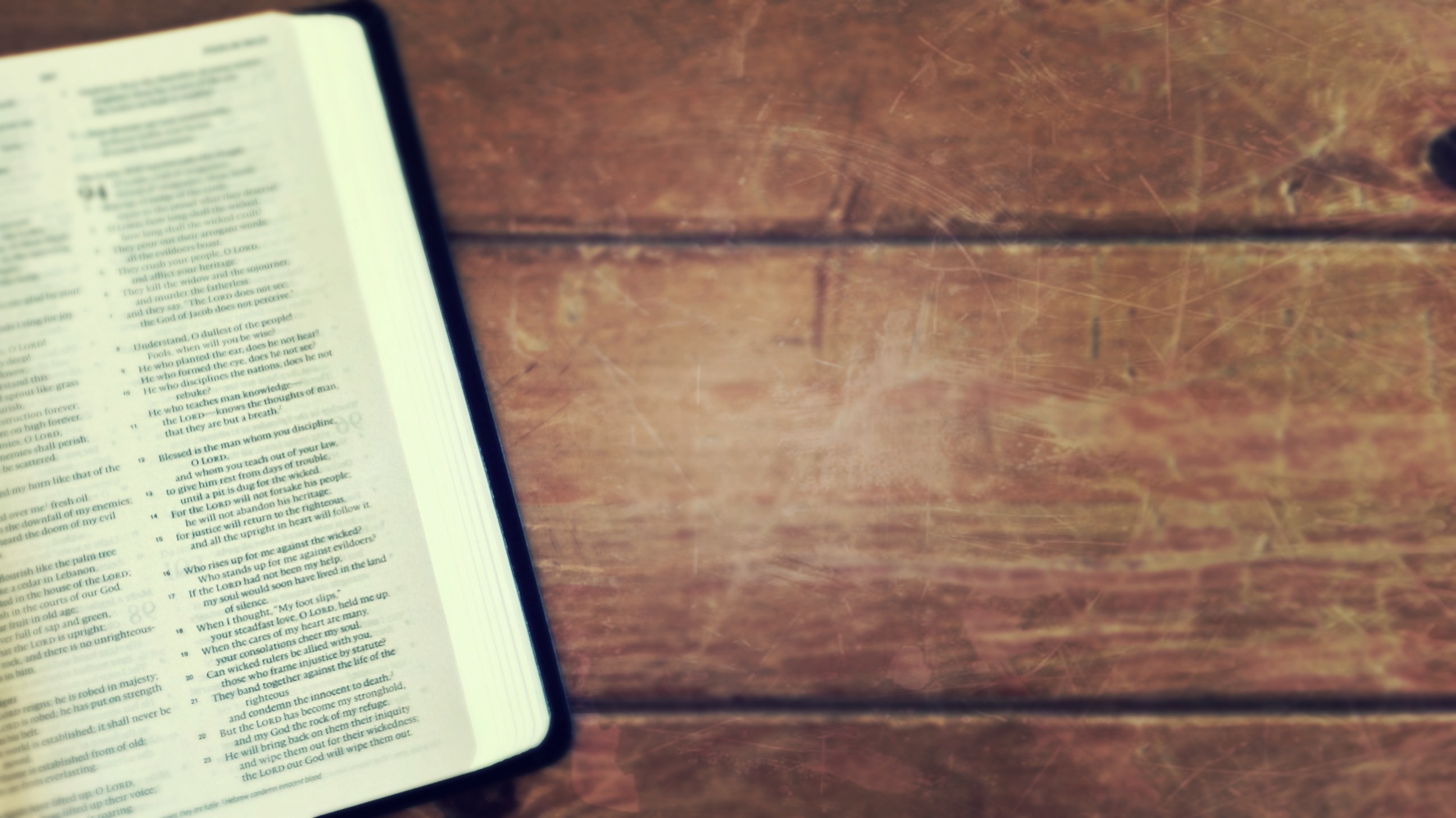 The Son of Man will send his angels, and they will gather out of his kingdom all causes of sin and all law-breakers, and throw them into the fiery furnace. In that place there will be weeping and gnashing of teeth. Then the righteous will shine like the sun in the kingdom of their Father. He who has ears, let him hear. (Matthew 13:41-43 ESV)
4. Messianic King: Eternal Reign
Biblical Evidence:
The Son of Man comes with angels (Matt 13:41) 
The Son of Man comes on a throne (Matt 19:28)
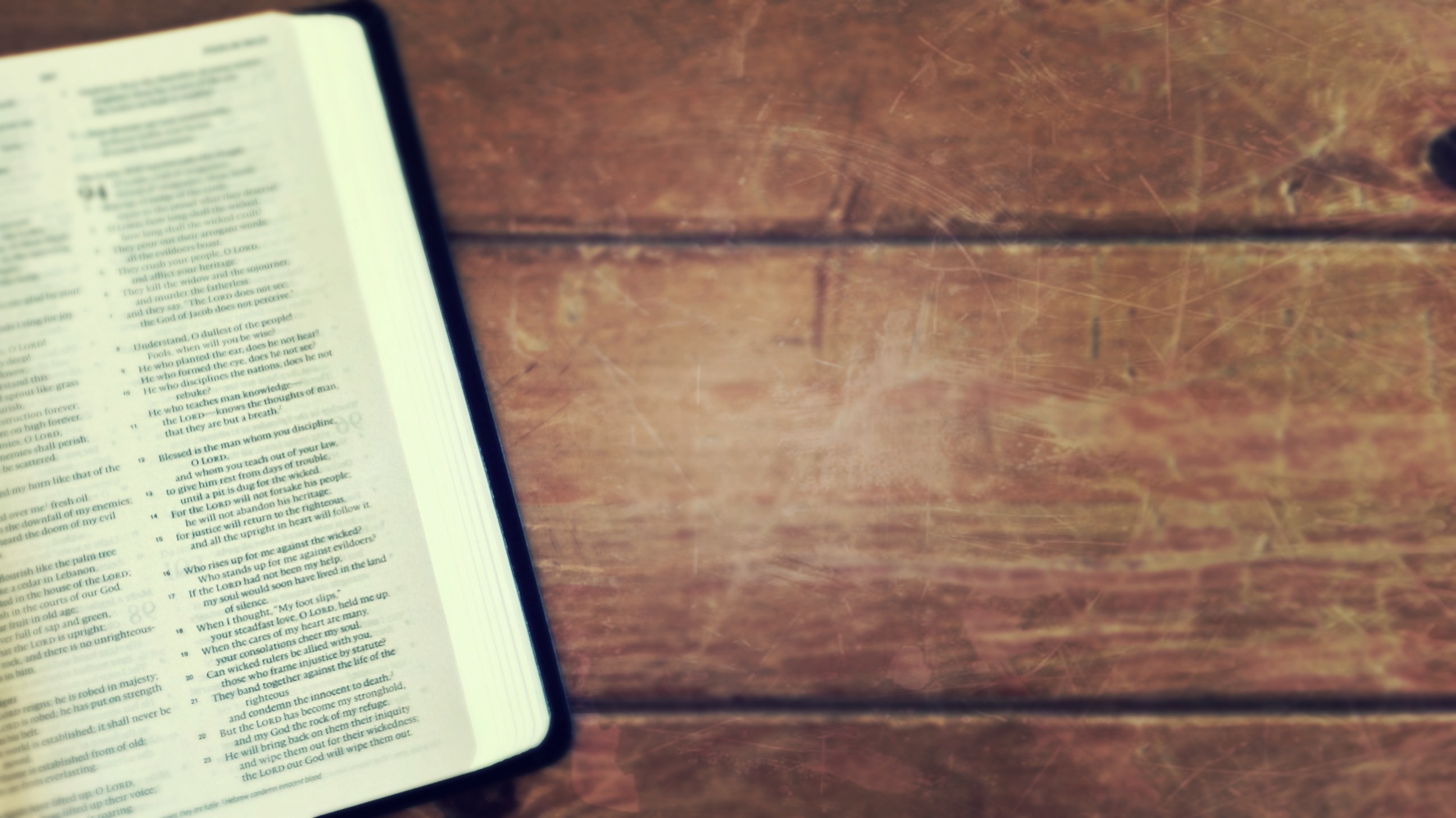 Jesus said to them, “Truly, I say to you, in the new world, when the Son of Man will sit on his glorious throne, you who have followed me will also sit on twelve thrones, judging the twelve tribes of Israel.	(Matthew 19:28 ESV)
4. Messianic King: Eternal Reign
Biblical Evidence:
The Son of Man comes with angels (Matt 13:41) 
The Son of Man comes on a throne (Matt 19:28)
The Son of Man comes with the heavens shaking (Matt 24:30)
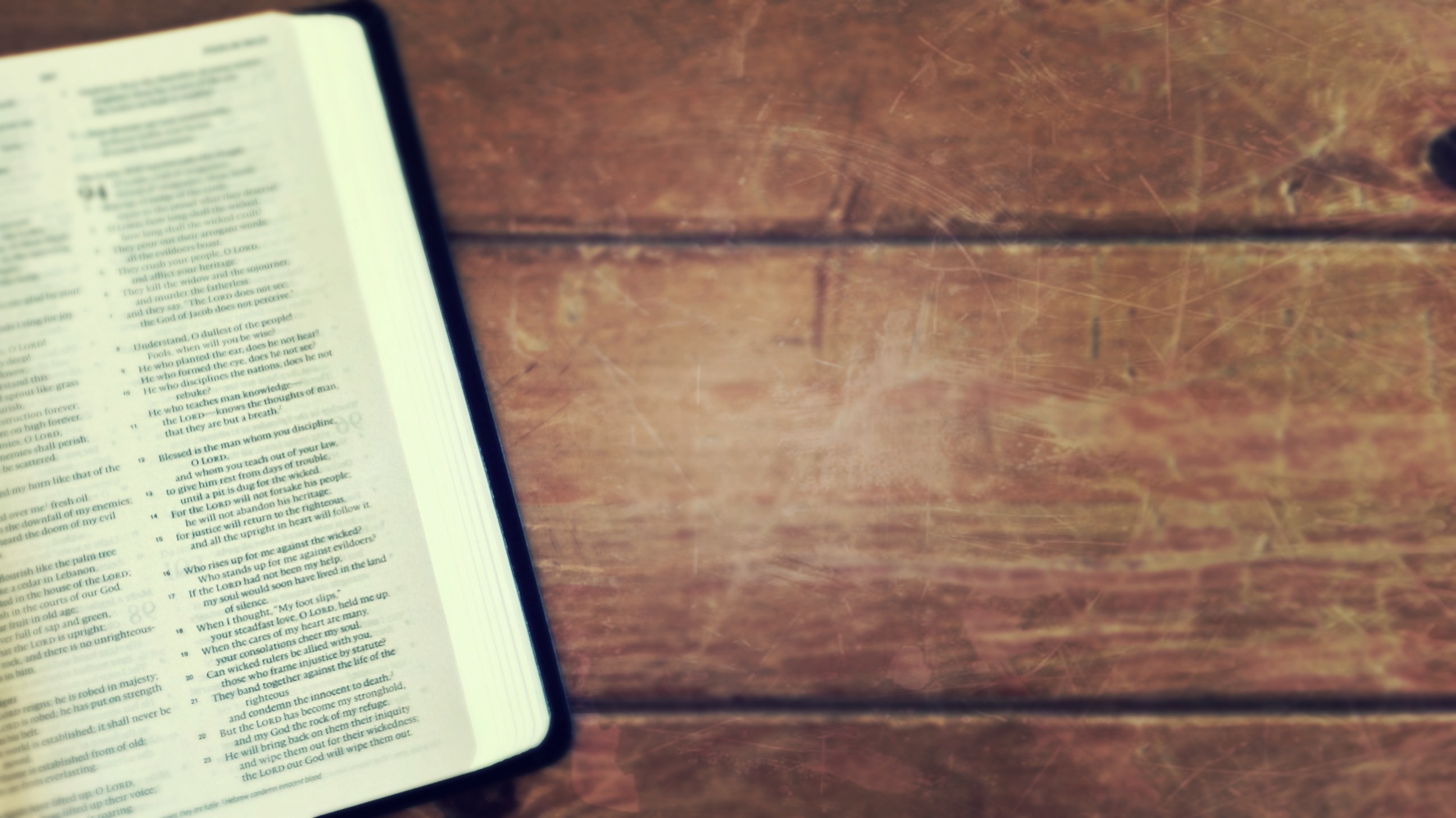 Then will appear in heaven the sign of the Son of Man, and then all the tribes of the earth will mourn, and they will see the Son of Man coming on the clouds of heaven with power and great glory. (Matthew 24:30 ESV)
4. Messianic King: Eternal Reign
Biblical Evidence:
The Son of Man comes with angels (Matt 13:41) 
The Son of Man comes on a throne (Matt 19:28)
The Son of Man comes with the heavens shaking (Matt 24:30)
The Son of Man comes in glory (Matt 25:31)
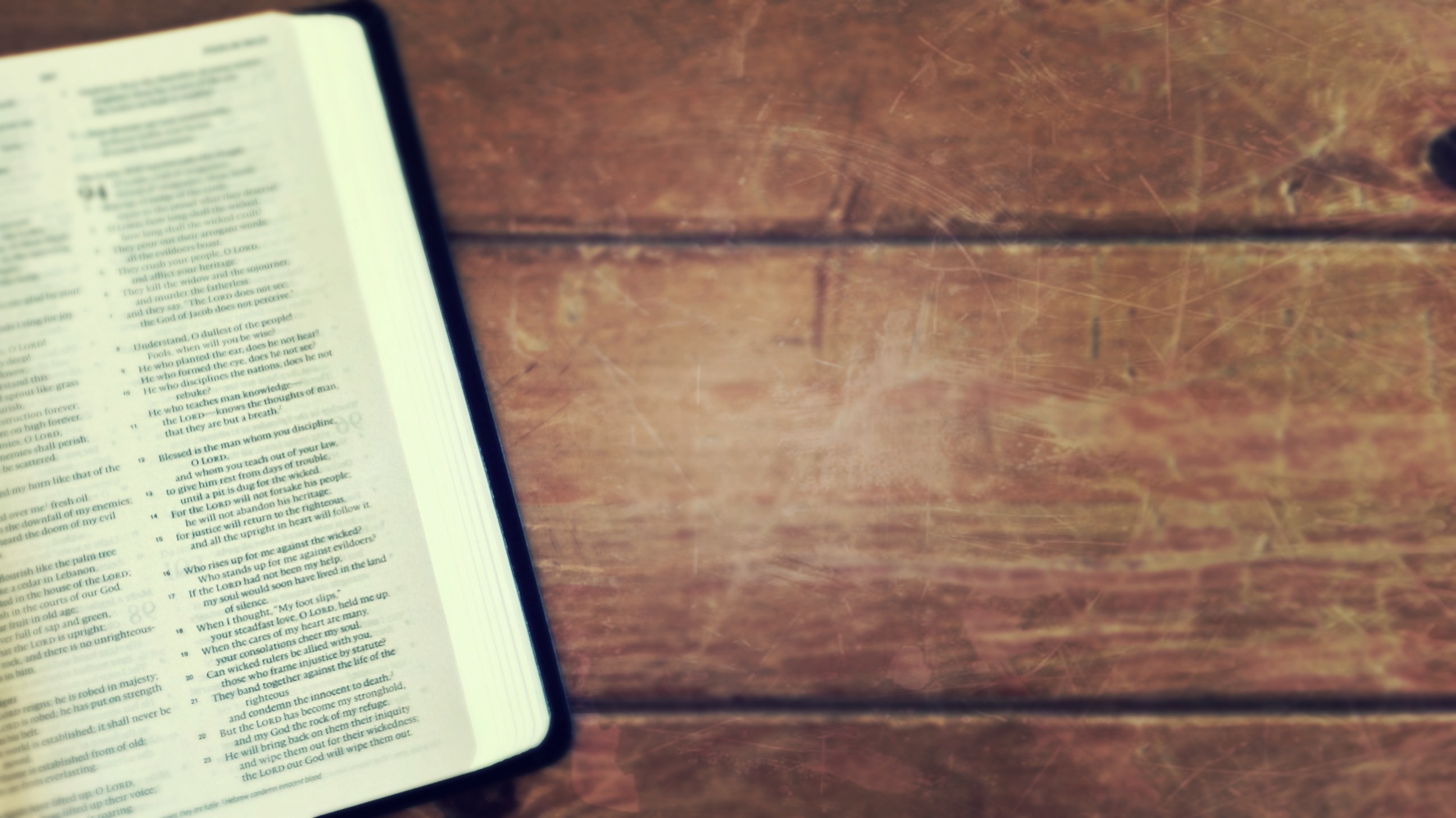 “When the Son of Man comes in his glory, and all the angels with him, then he will sit on his glorious throne.
(Matthew 25:31 ESV)
4. Messianic King: Eternal Reign
Biblical Evidence:
The Son of Man comes with angels (Matt 13:41) 
The Son of Man comes on a throne (Matt 19:28)
The Son of Man comes with the heavens shaking (Matt 24:30)
The Son of Man comes in glory (Matt 25:31)
The Son of Man will recognize those who believe in him (Luke 12:8)
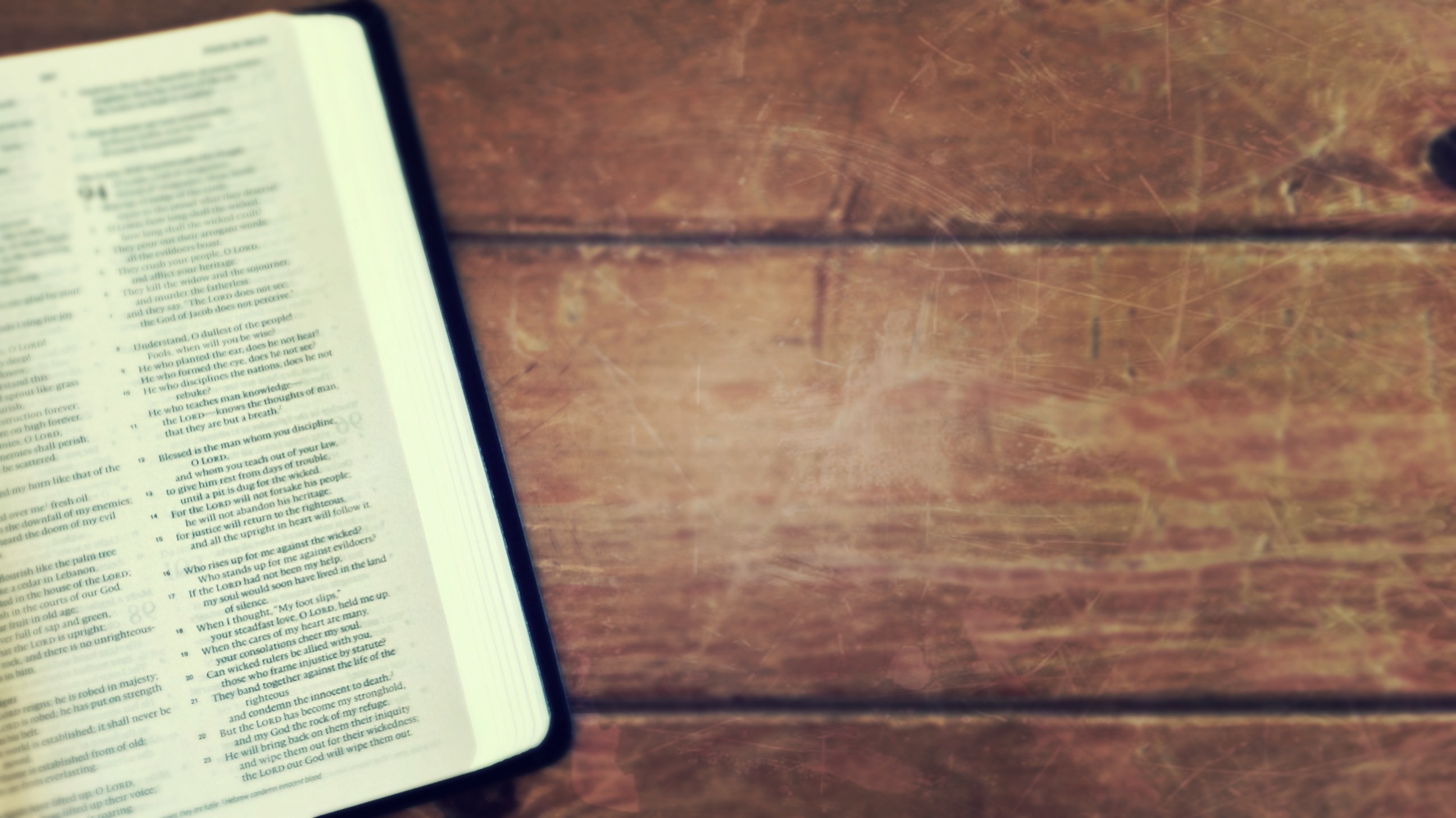 “And I tell you, everyone who acknowledges me before men, the Son of Man also will acknowledge before the angels of God,
(Luke 12:8 ESV)
4. Messianic King: Eternal Reign
Biblical Evidence:
The Son of Man comes with angels (Matt 13:41) 
The Son of Man comes on a throne (Matt 19:28)
The Son of Man comes with the heavens shaking (Matt 24:30)
The Son of Man comes in glory (Matt 25:31)
The Son of Man will recognize those who believe in him (Luke 12:8)
The Son of Man has authority to judge (John 5:27)
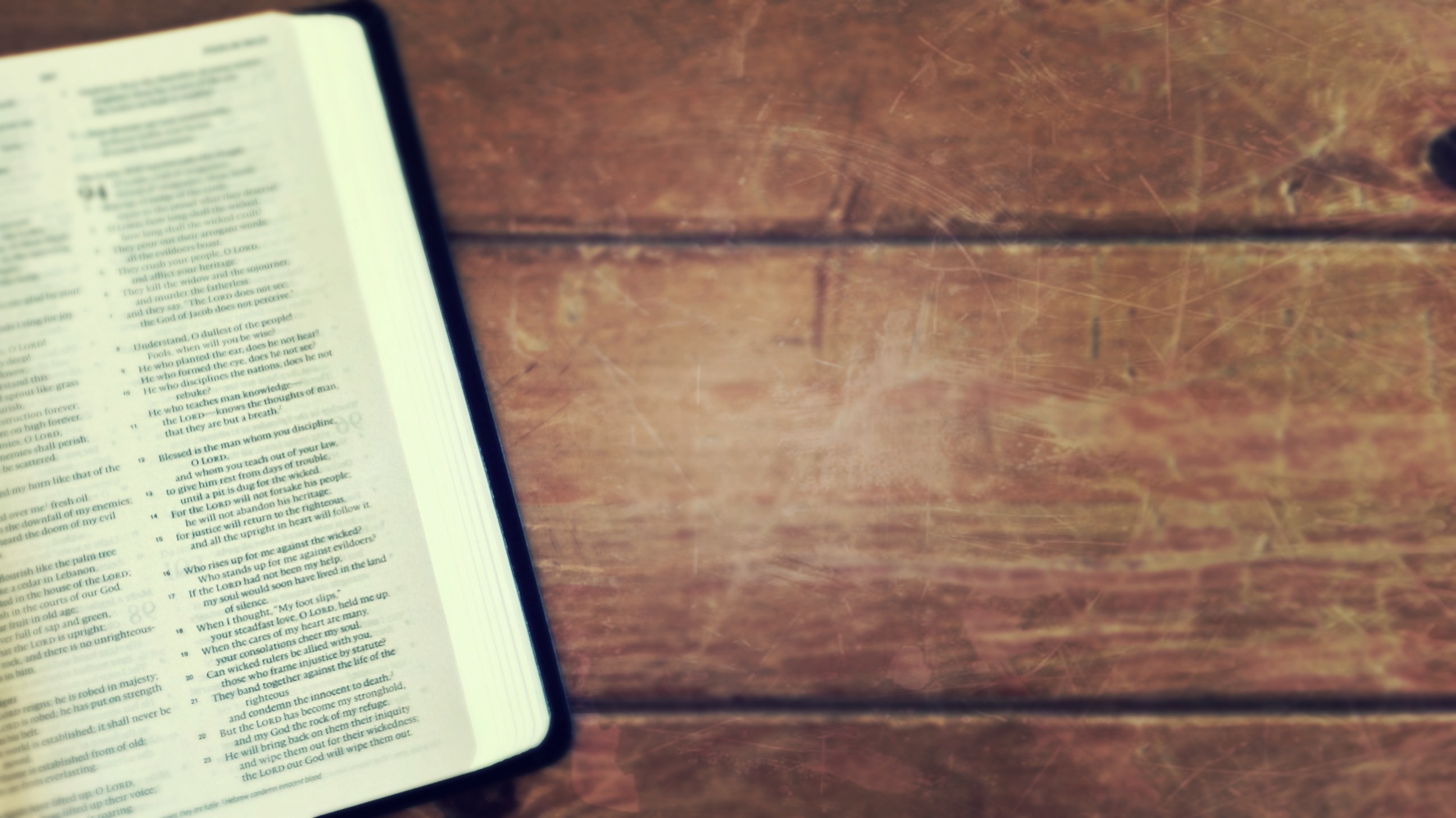 And he has given him authority to execute judgment, because he is the Son of Man.

(John 5:27 ESV)
4. Messianic King: Eternal Reign
Biblical Evidence:
The Son of Man comes with angels (Matt 13:41) 
The Son of Man comes on a throne (Matt 19:28)
The Son of Man comes with the heavens shaking (Matt 24:30)
The Son of Man comes in glory (Matt 25:31)
The Son of Man will recognize those who believe in him (Luke 12:8)
The Son of Man has authority to judge (John 5:27)
The Son of comes with the angels, on the clouds, seated at God’s side demonstrating his heaven-based authority (Mark 8:38ff; 13:26ff; 14:62ff; Matt 13:41)
4. Messianic King: Eternal Reign
Biblical Evidence:
Messianic Discovery: Divine Sonship
4. Messianic King: Eternal Reign
Biblical Evidence:
Messianic Discovery: Divine Sonship
Matthew 9: Healing the paralytic—Jesus’ healing ministry is consistently a way to his teaching ministry
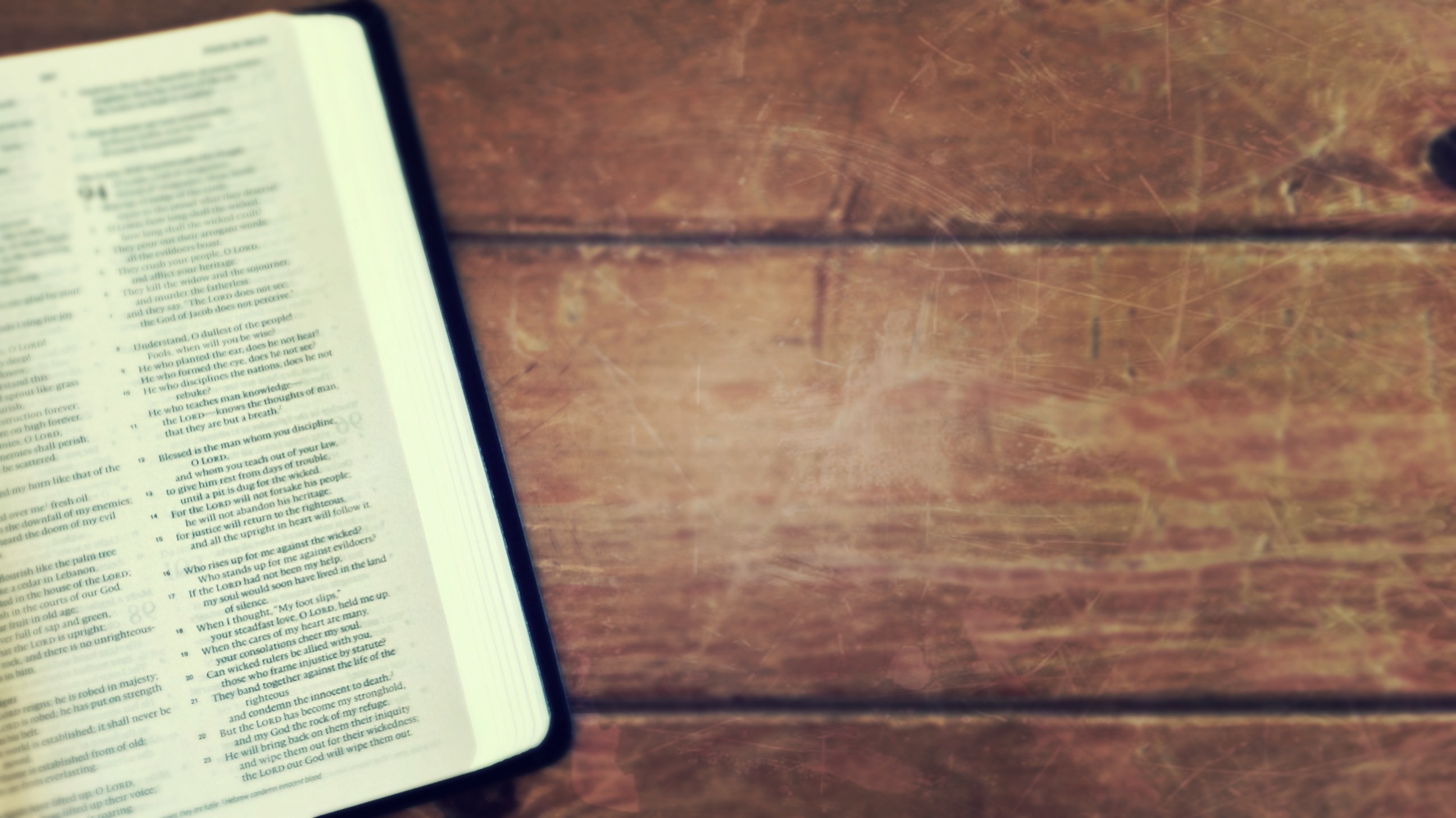 But that you may know that the Son of Man has authority on earth to forgive sins”—he then said to the paralytic—“Rise, pick up your bed and go home.”(Matthew 9:6 ESV)
4. Messianic King: Eternal Reign
Biblical Evidence:
Messianic Discovery: Divine Sonship
Matthew 9: Healing the paralytic—Jesus’ healing ministry is consistently a way to his teaching ministry
Mark 2: The Son of Man is the Lord of the Sabbath which means that the Son of Man is the Lord of All
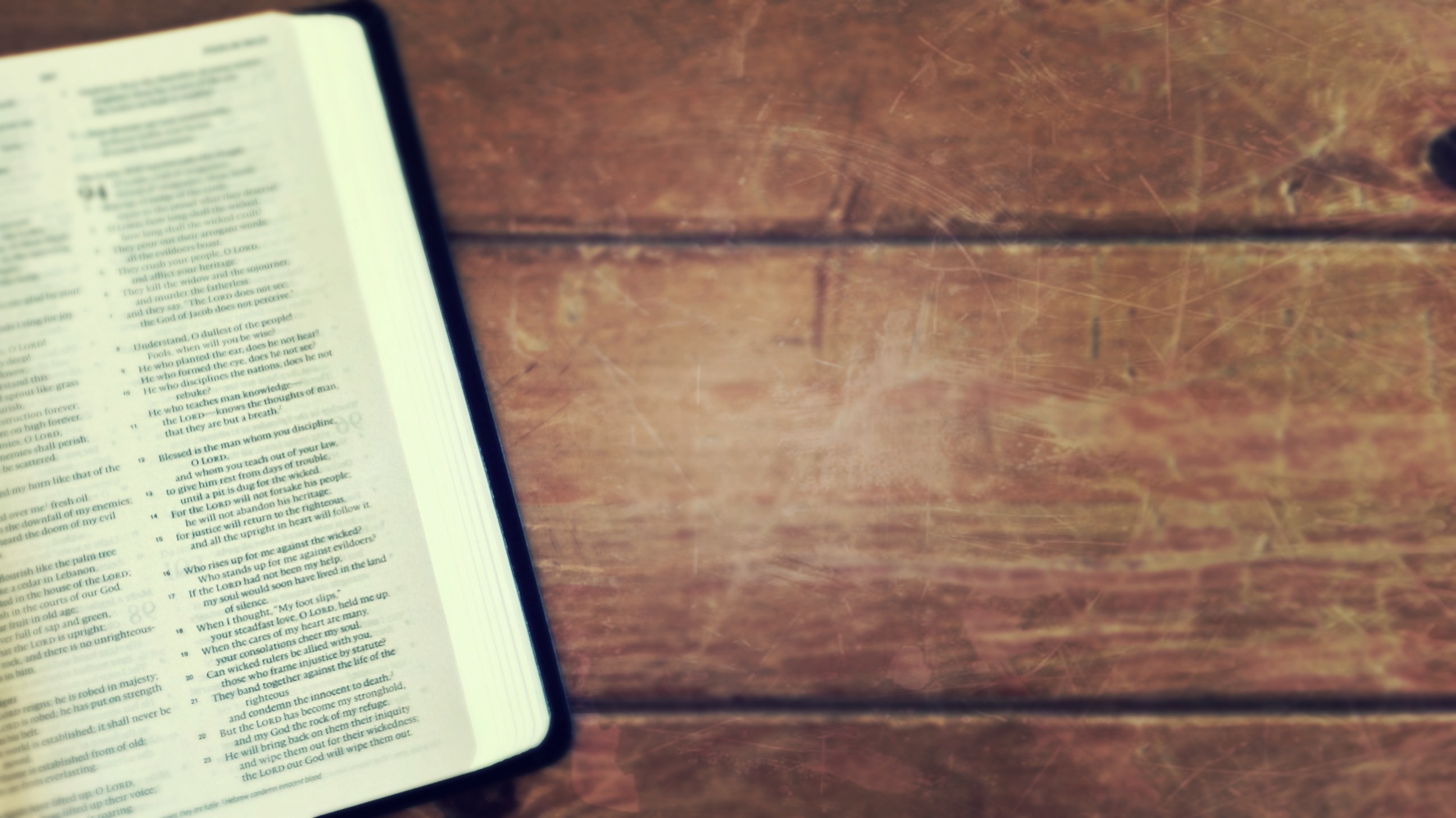 And he said to them, “The Sabbath was made for man, not man for the Sabbath. So the Son of Man is lord even of the Sabbath.”

(Mark 2:27-28 ESV)
[Speaker Notes: Jesus next (see note on vv. 25–26) emphasizes that man is not to be confined by the Sabbath but rather that the Sabbath is given as a gift to man (for spiritual and physical refreshment). Again Jesus emphasizes his authority as Son of Man (see Introduction: Key Themes; and note on Matt. 8:20). If the Sabbath is for the benefit of mankind, and if the Son of Man is Lord over all mankind, then the Son of Man is surely lord even of the Sabbath.]
4. Messianic King: Eternal Reign
Biblical Evidence:
Messianic Discovery: Divine Sonship
Matthew 9: Healing the paralytic—Jesus’ healing ministry is consistently a way to his teaching ministry
Mark 2: The Son of Man is the Lord of the Sabbath which means that the Son of Man is the Lord of All 
John 3:13: No one has ever gone into heaven except the one who came from heaven—the Son of Man.
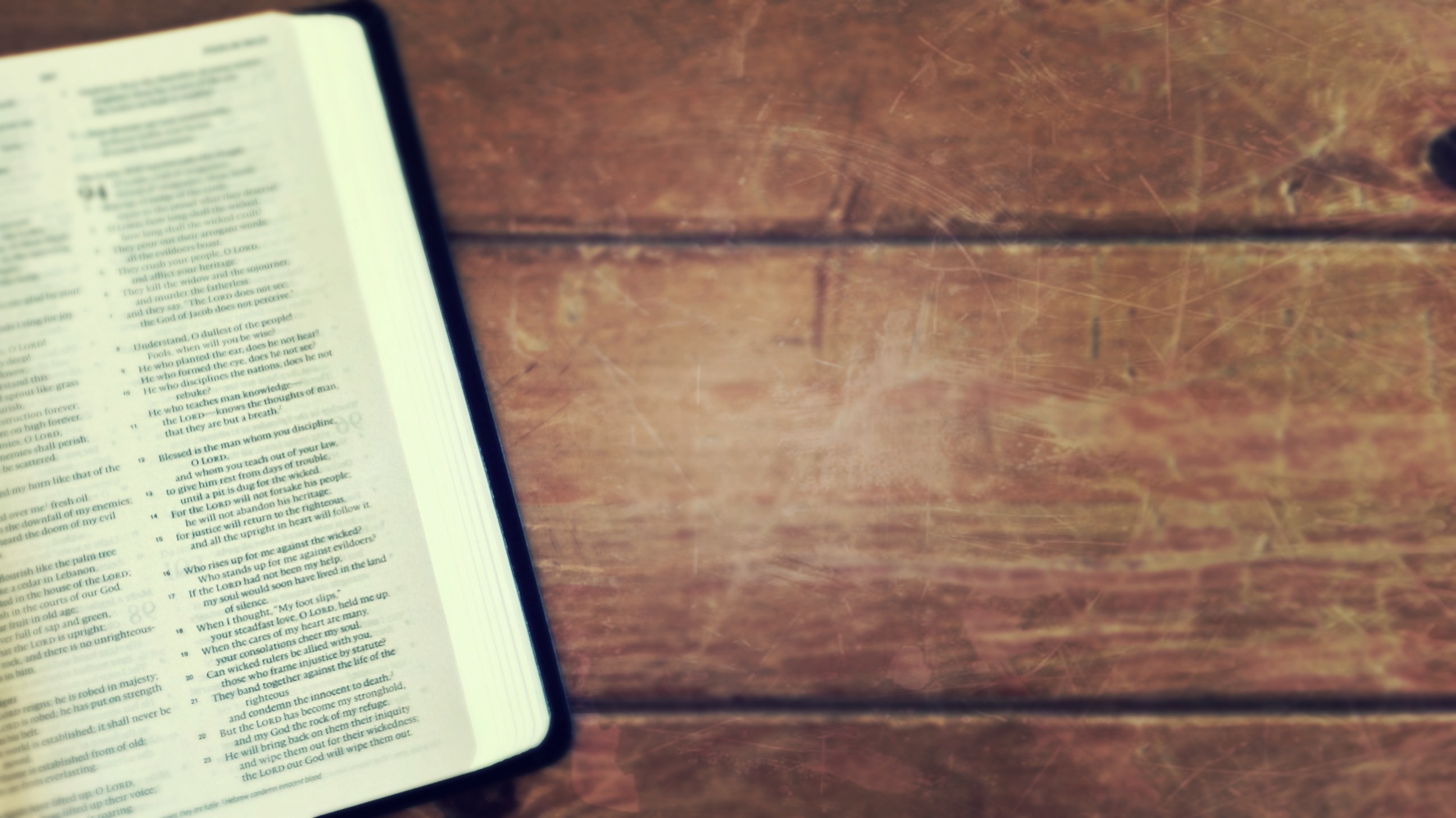 No one has ascended into heaven except he who descended from heaven, the Son of Man.	

John 3:13 ESV
4. Messianic King: Eternal Reign
Biblical Evidence:
Messianic Discovery: Divine Sonship
Matthew 9: Healing the paralytic—Jesus’ healing ministry is consistently a way to his teaching ministry
Mark 2: The Son of Man is the Lord of the Sabbath which means that the Son of Man is the Lord of All 
John 3:13: No one has ever gone into heaven except the one who came from heaven—the Son of Man.  
Son of Man references, not a human being whose location and work is solely earthly, but a heavenly being who comes down.
4. Messianic King: Eternal Reign
Biblical Evidence:
Messianic Discovery: Divine Sonship
Matthew 9: Healing the paralytic—Jesus’ healing ministry is consistently a way to his teaching ministry
Mark 2: The Son of Man is the Lord of the Sabbath which means that the Son of Man is the Lord of All 
John 3:13: No one has ever gone into heaven except the one who came from heaven—the Son of Man.  
Son of Man references, not a human being whose location and work is solely earthly, but a heavenly being who comes down.  
This is the one who left the heavenly realm where the Ancient of Days rules, to become a human
4. Messianic King: Eternal Reign
Biblical Evidence:
Messianic Discovery: Divine Sonship
Matthew 9: Healing the paralytic—Jesus’ healing ministry is consistently a way to his teaching ministry
Mark 2: The Son of Man is the Lord of the Sabbath which means that the Son of Man is the Lord of All 
John 3:13: No one has ever gone into heaven except the one who came from heaven—the Son of Man.  
Son of Man references, not a human being whose location and work is solely earthly, but a heavenly being who comes down.  
This is the one who left the heavenly realm where the Ancient of Days rules, to become a human 
And this is one who returns to heaven when his earthly work is done.
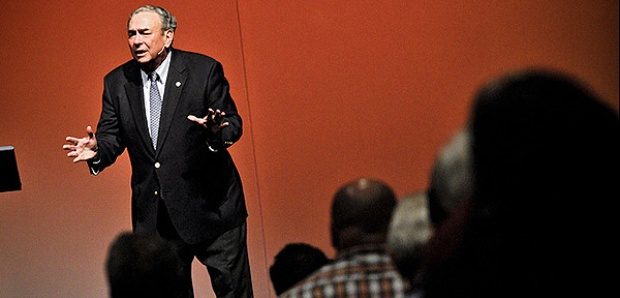 He descended from heaven before he ever ascended to heaven (Sproul, Might Christ, 23).  

Daniel 7 is the Son of Man’s arrival; Acts 1:9 is the Son of Man’s departure.
v. What Does Jesus’ being the “Son of Man” Mean for Us?
5. Conclusion: Transformation?
God’s Kingdom has broken into our world through the Son of Man
Is this kingdom what we want or are we trying to establish our own dominion?
5. Conclusion: Transformation?
God’s Kingdom has broken into our world through the Son of Man
Is this kingdom what we want or are we trying to establish our own dominion? 

The Son of Man will descend again to complete his kingdom work eternally
Is being with the Son of Man where we want to be for eternity?
5. Conclusion: Transformation?
God’s Kingdom has broken into our world through the Son of Man
Is this kingdom what we want or are we trying to establish our own dominion? 

The Son of Man will descend again to complete his kingdom work eternally
Is being with the Son of Man where we want to be for eternity? 

The Son of Man accomplishes his kingdom work through suffering
We are to be like the Son of Man in all things—including his persecution (Luke 6:22)
Do we want to be like him in all things? In a world that hates him?
5. Conclusion: Transformation?
God’s Kingdom has broken into our world through the Son of Man
Is this kingdom what we want or are we trying to establish our own dominion? 

The Son of Man will descend again to complete his kingdom work eternally
Is being with the Son of Man where we want to be for eternity? 

The Son of Man accomplishes his kingdom work through suffering
We are to be like the Son of Man in all things—including his persecution (Luke 6:22)
Do we want to be like him in all things? In a world that hates him? 

Our response to his coming to serve should be to become servants of Christ
How are we serving the Son of Man?
5. Conclusion: Transformation?
God’s Kingdom has broken into our world through the Son of Man
Is this kingdom what we want or are we trying to establish our own dominion? 

The Son of Man will descend again to complete his kingdom work eternally
Is being with the Son of Man where we want to be for eternity? 

The Son of Man accomplishes his kingdom work through suffering
We are to be like the Son of Man in all things—including his persecution (Luke 6:22)
Do we want to be like him in all things? In a world that hates him? 

Our response to his coming to serve should be to become servants of Christ
How are we serving the Son of Man?

We can become servants of Christ because the Son of Man has divine authority over sin and Sabbath
overarching rule: both of that which is against God and by God